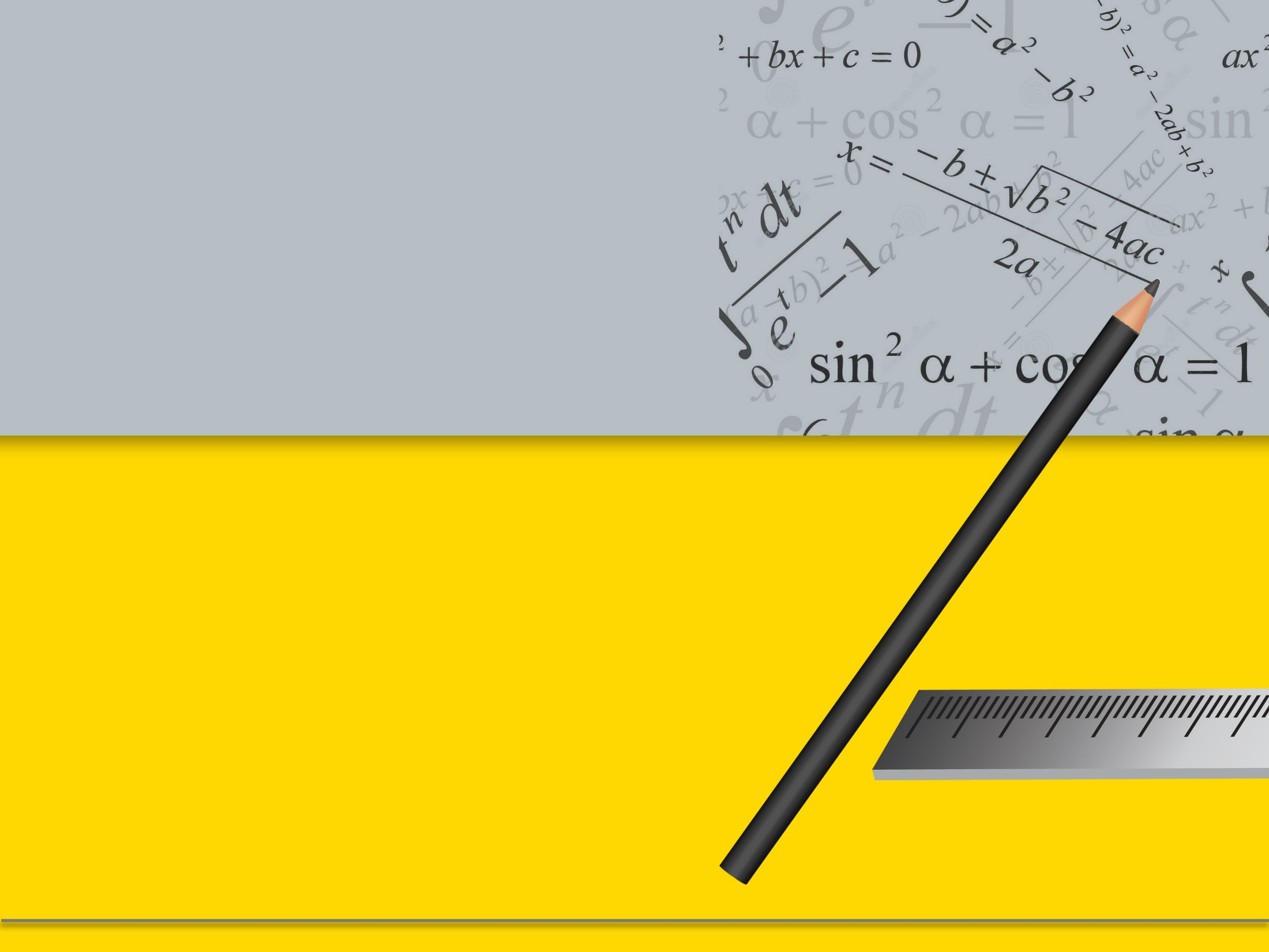 Творчий звіт вчителя математики
Гориглядівської ЗОШ І-ІІ ст.
Дворської Олесі Михайлівни
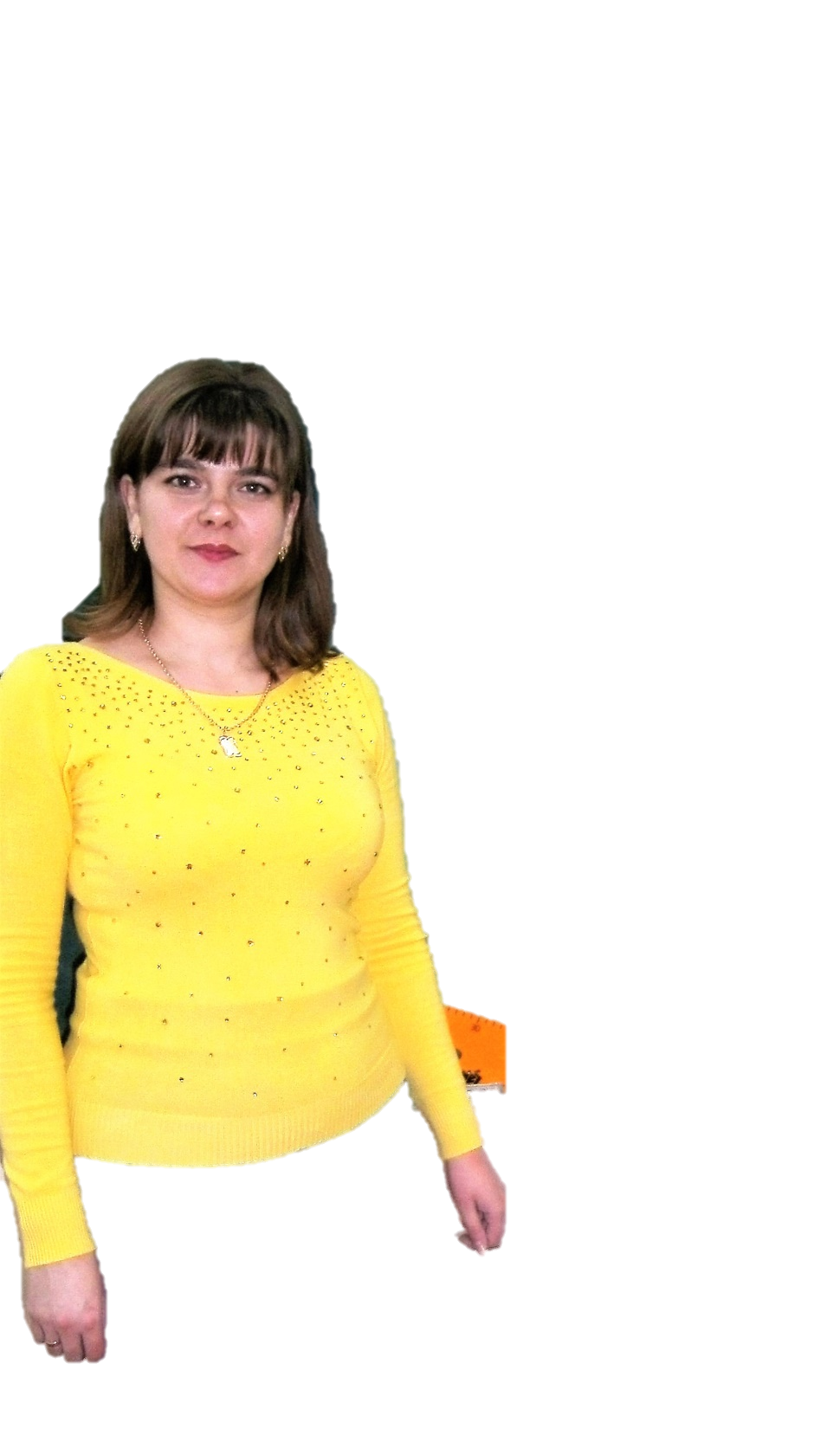 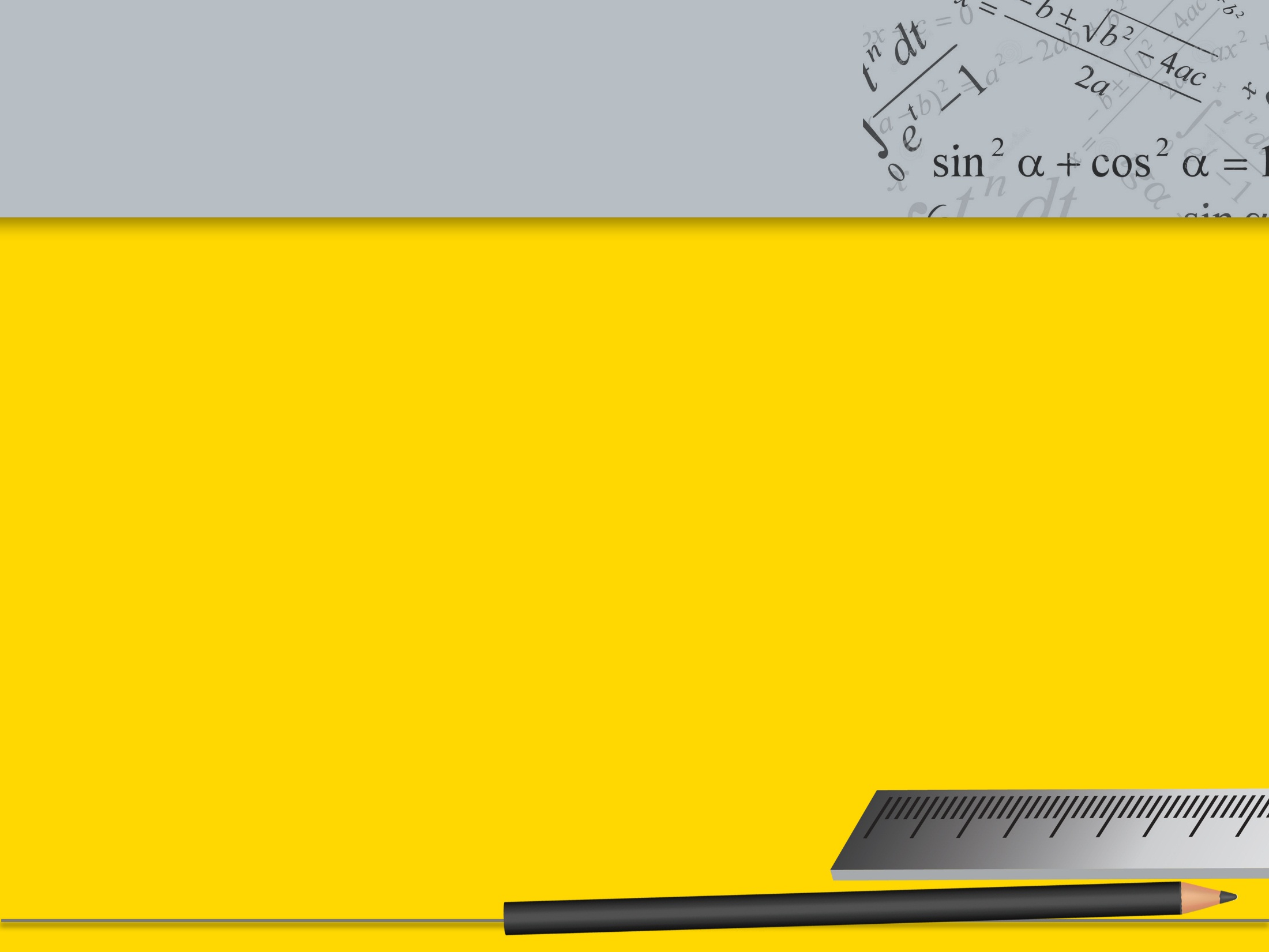 Розділ 1
Загальні відомості
Педагогічне кредо:
 “Учитель – не той, хто вчить, а той, у кого вчаться”
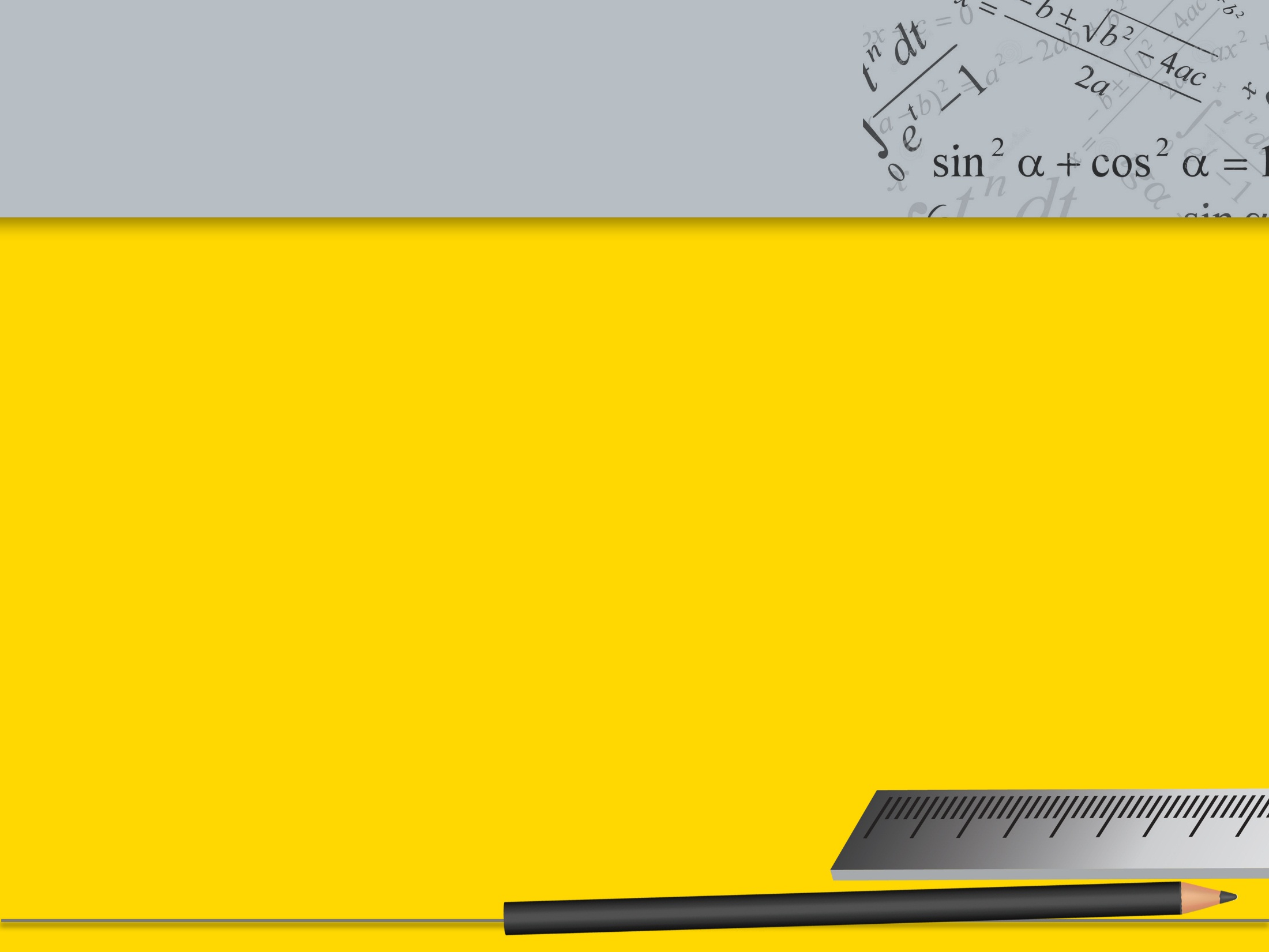 Життєве кредо:
«Завжди і всюди діяти гуманно, чесно і справедливо»
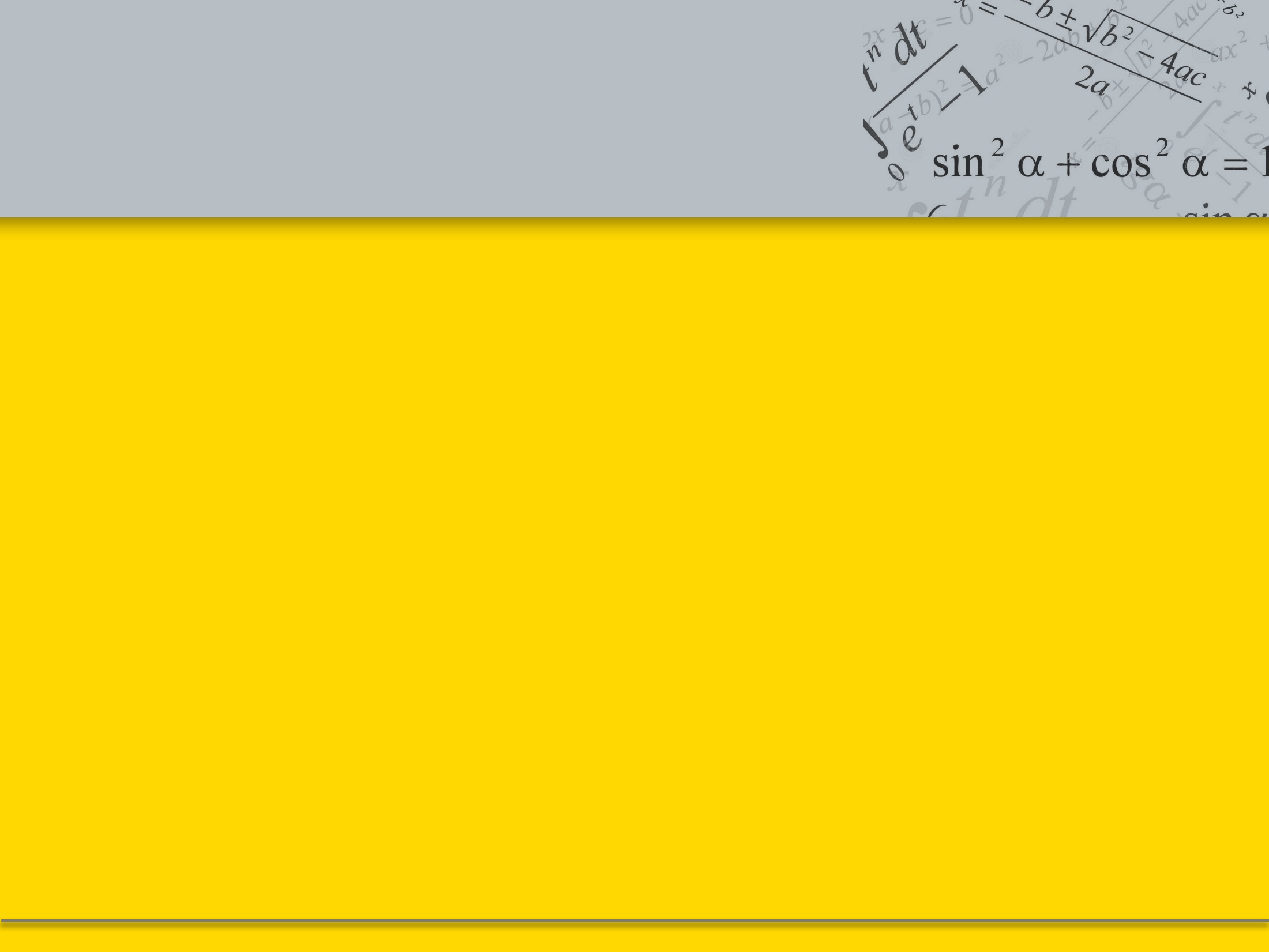 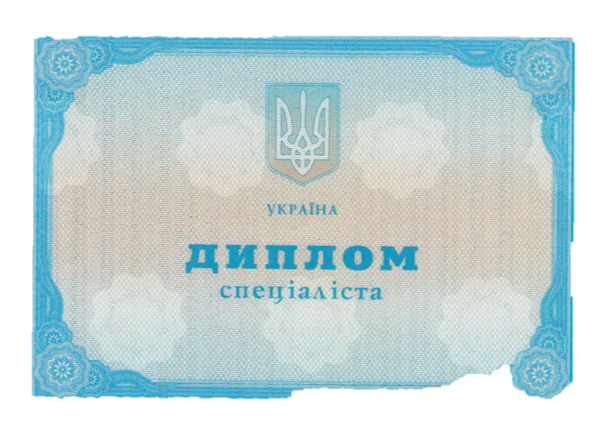 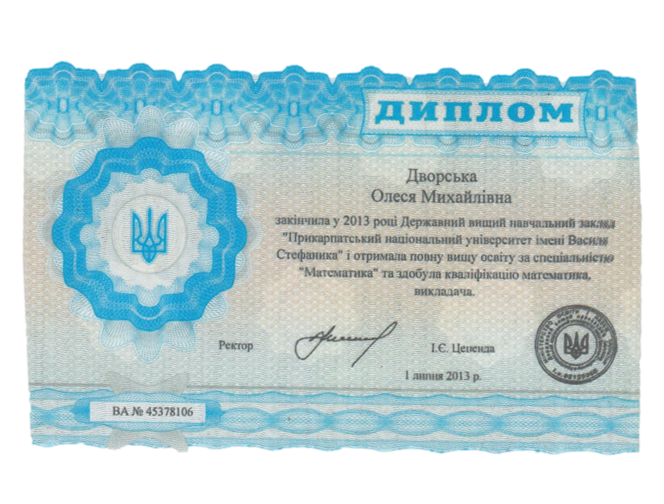 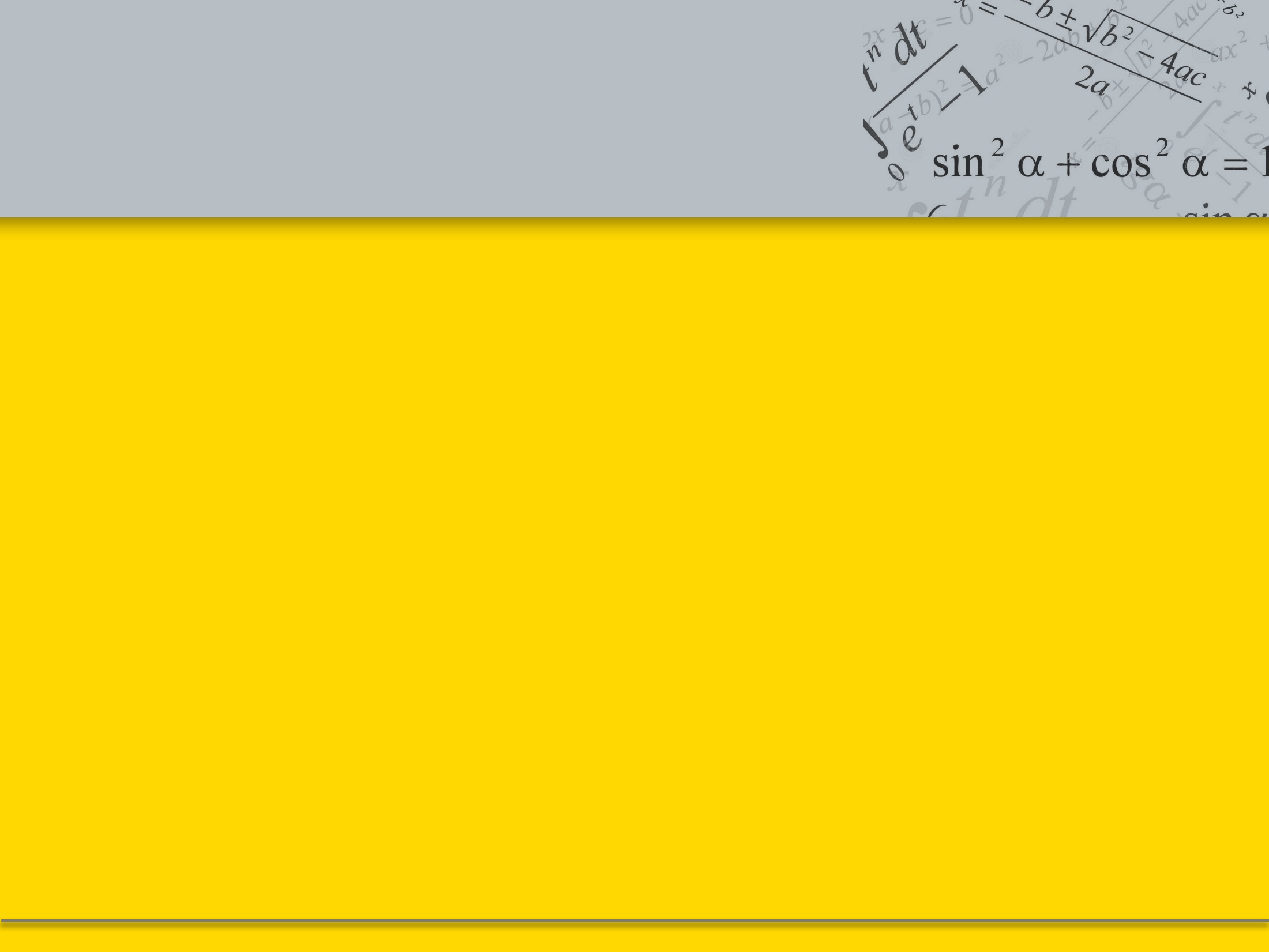 Принцип моєї професійної діяльності:
Математика для дітей, а не діти для математики
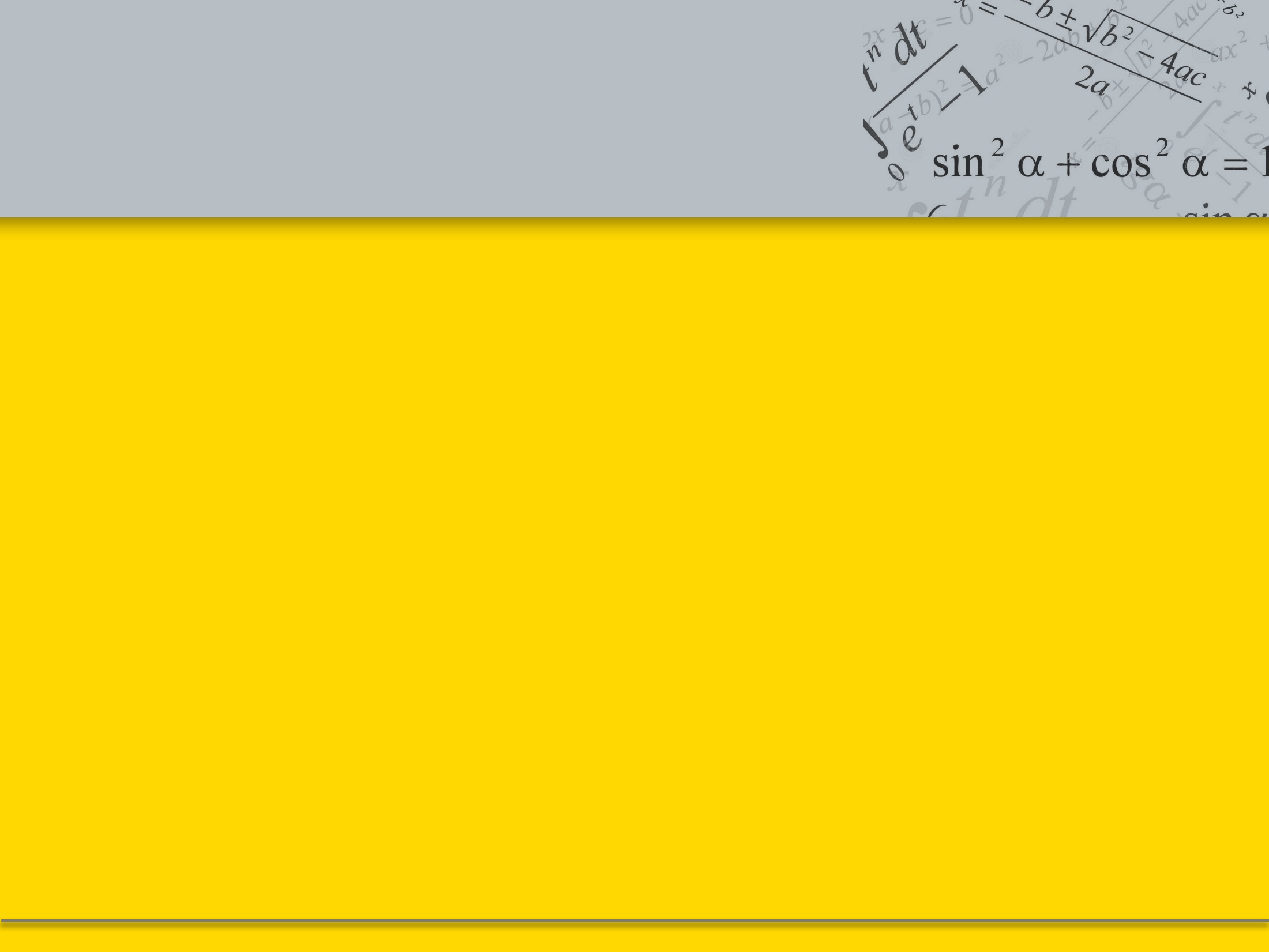 Вчити всіх учнів на уроці, вчити кожного з них вчитися, виховувати грамотну та компетентну особистість, здатну реалізувати свій потенціал у виробничій та творчій діяльності у дорослому житті – 
ГОЛОВНЕ МОЄ ЗАВДАННЯ.
Розділ 2.
Науково – методична діяльність
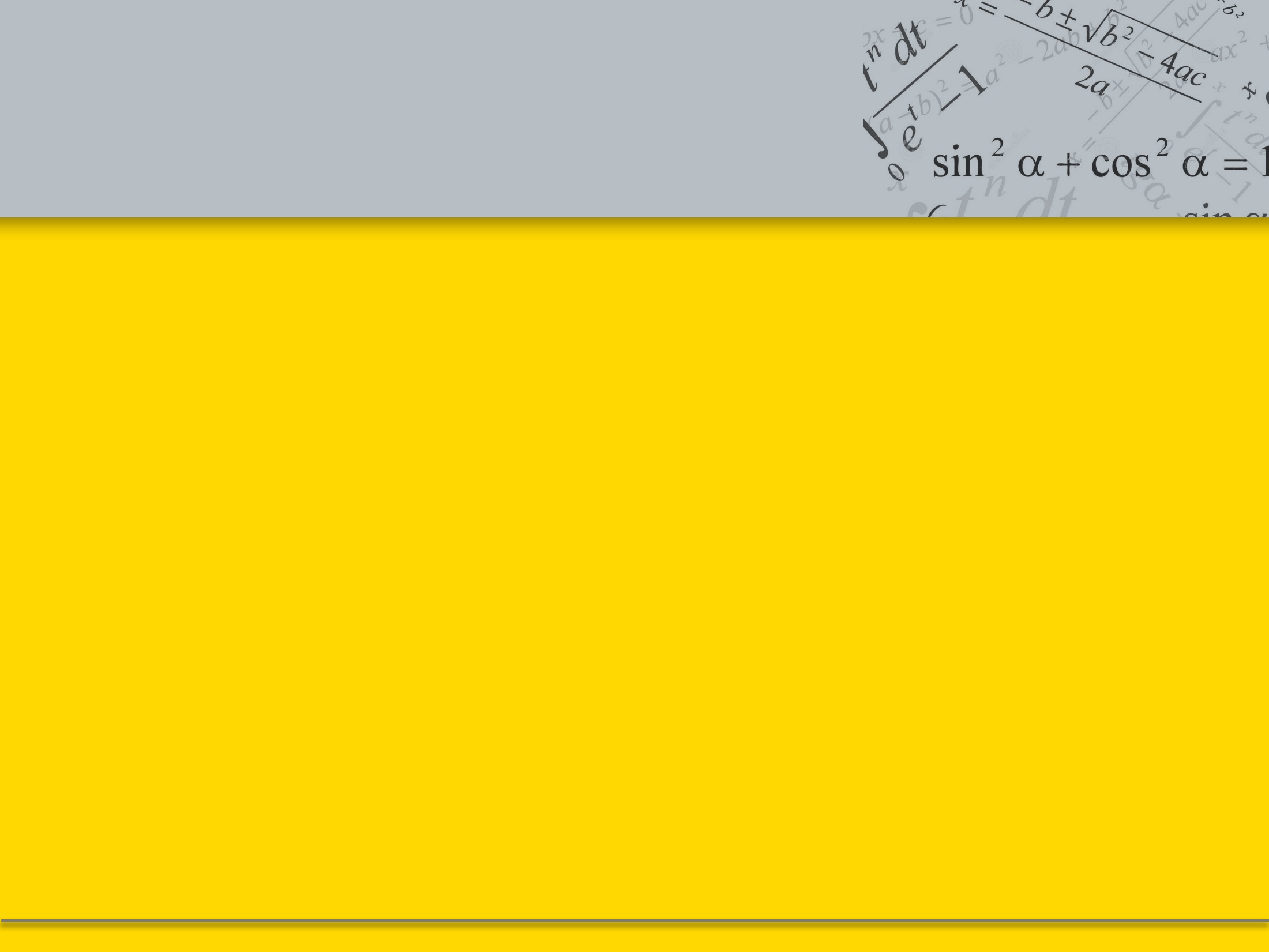 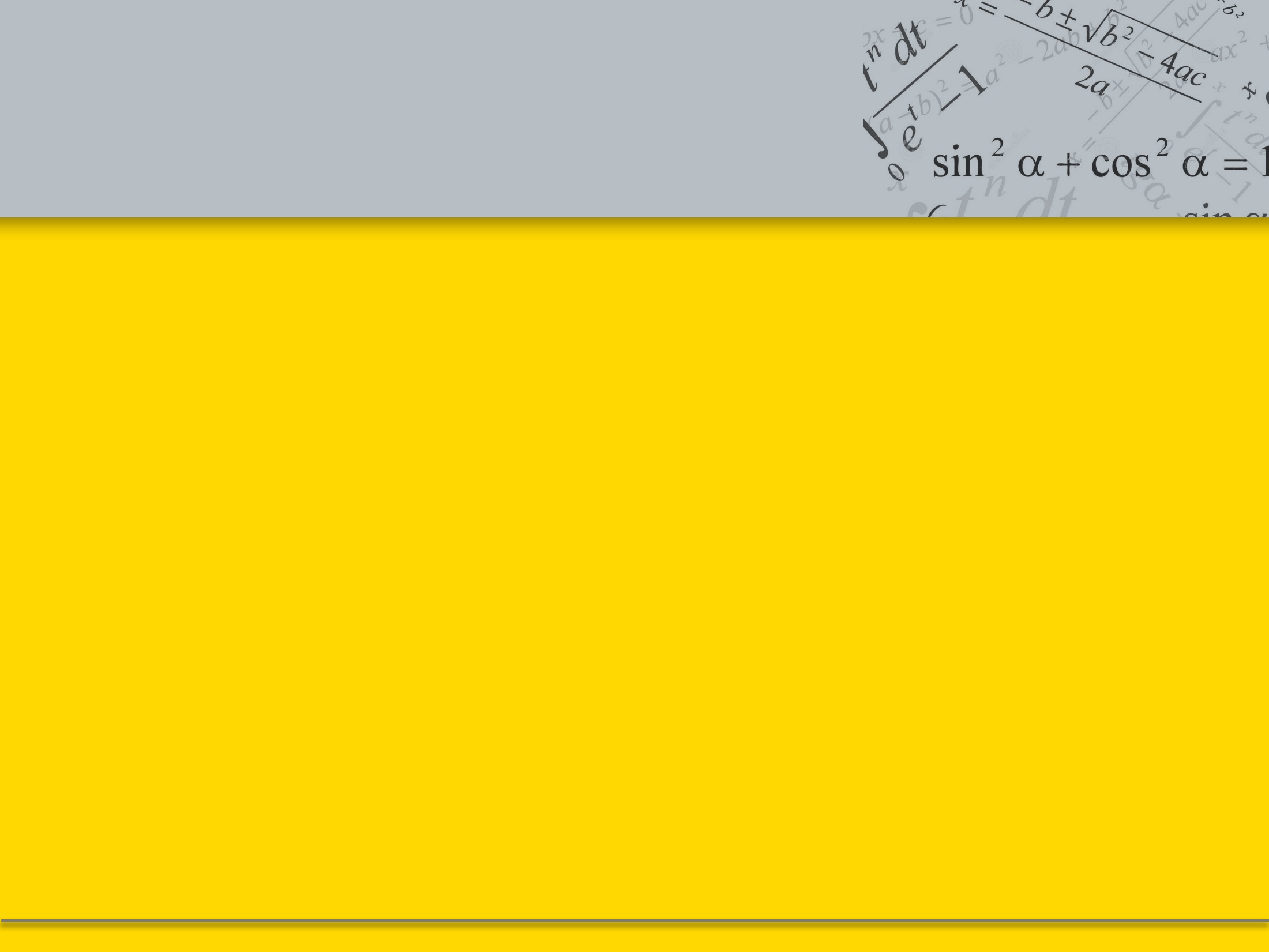 Проблема, над якою працюю:
“Розвиток графічної та мовленнєвої культури учнів на уроках математики”
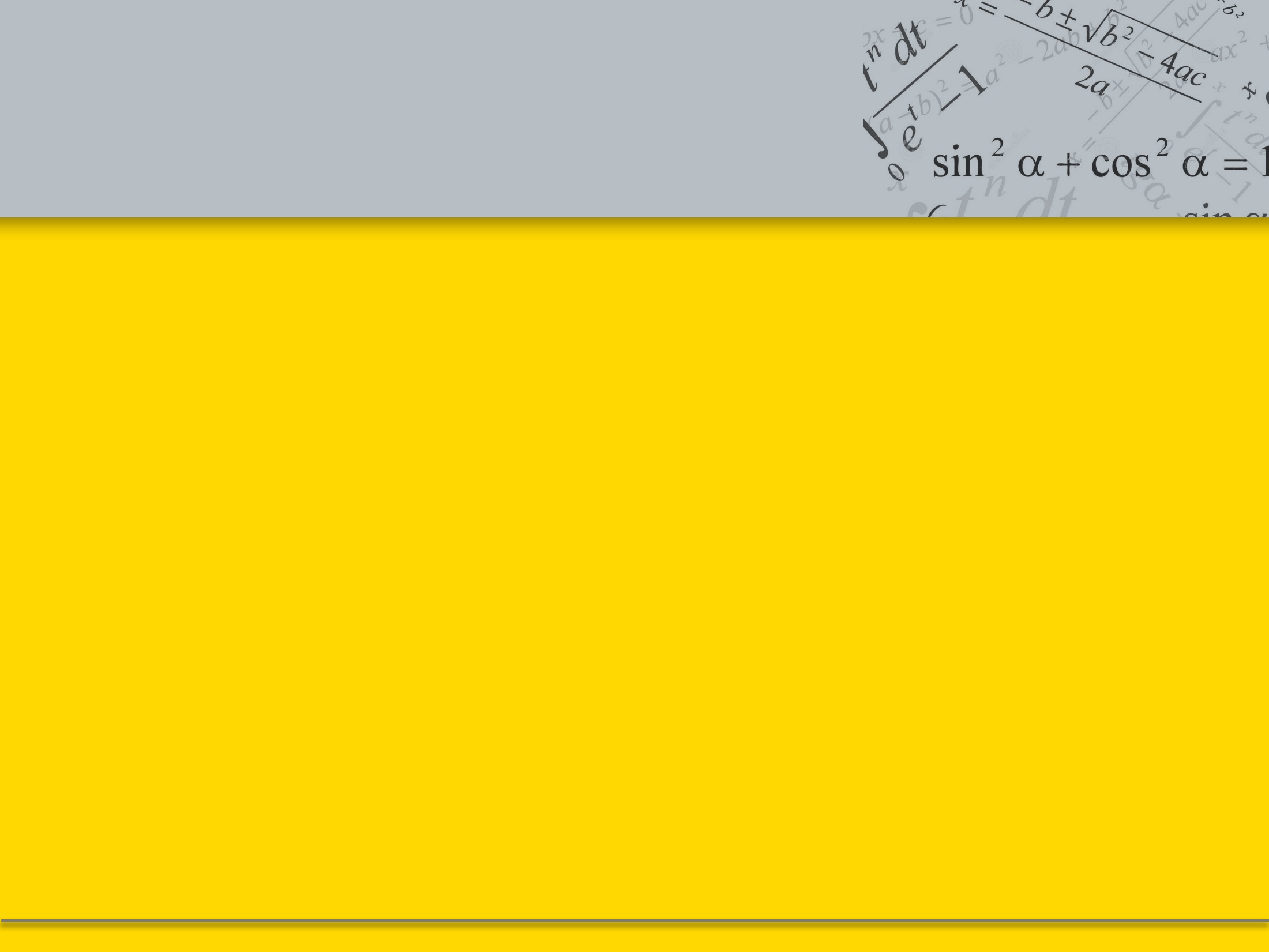 Обгрунтування проблеми:
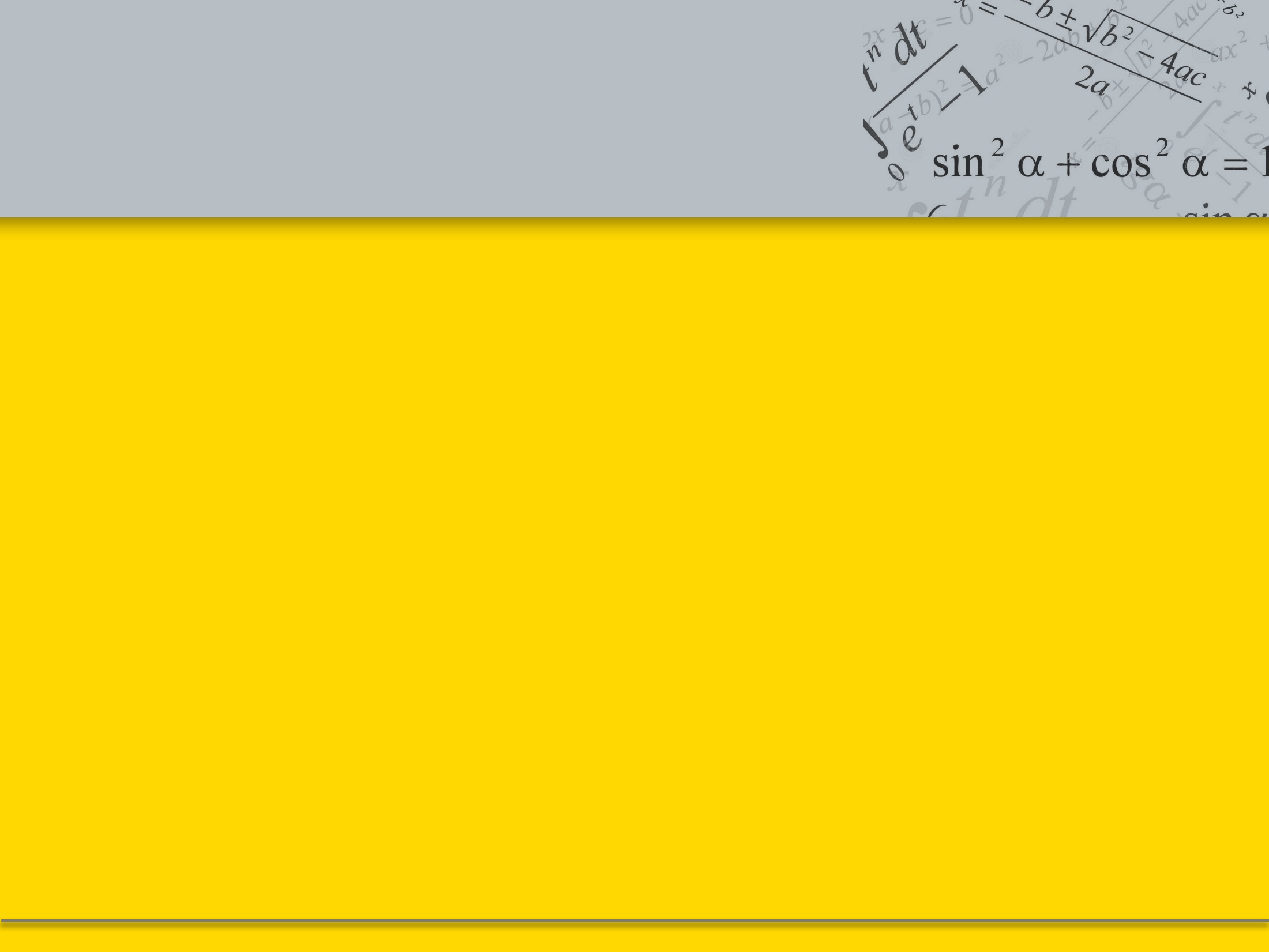 Математична культура 


(індивідуальна) – це інтегральна характеристика особистості, яка у всій повноті на даний момент часу фіксує здатність цієї особистості адекватно сприймати доступну її розумінню математичну складову наукової картини світу і вибудувати у відповідності з цим сприйняттям свою освітню, професійну, суспільну діяльність, творити свої морально-етичний та естетичний ідеали.
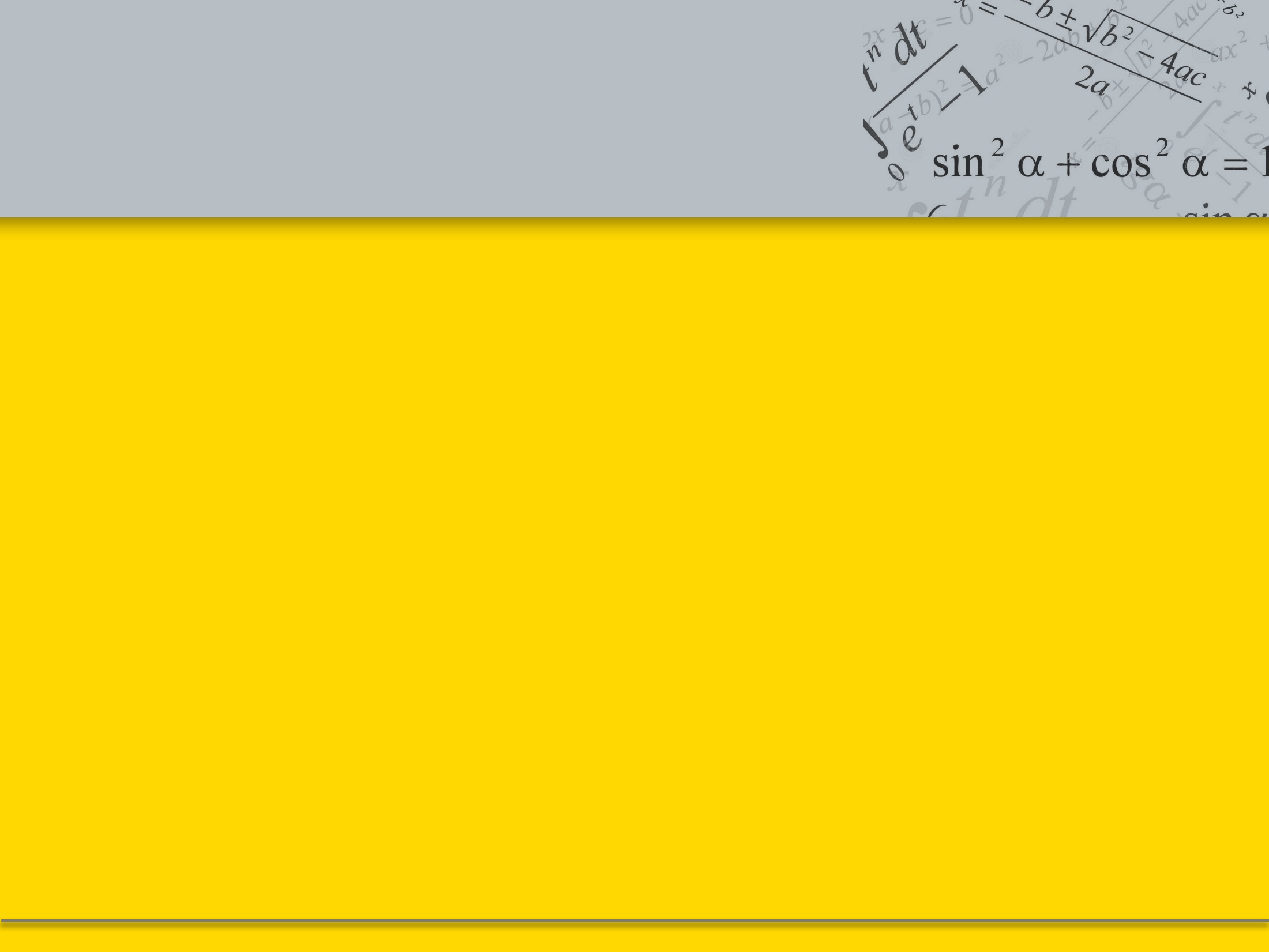 Намагаюся сформувати математичну грамотність у школярів:
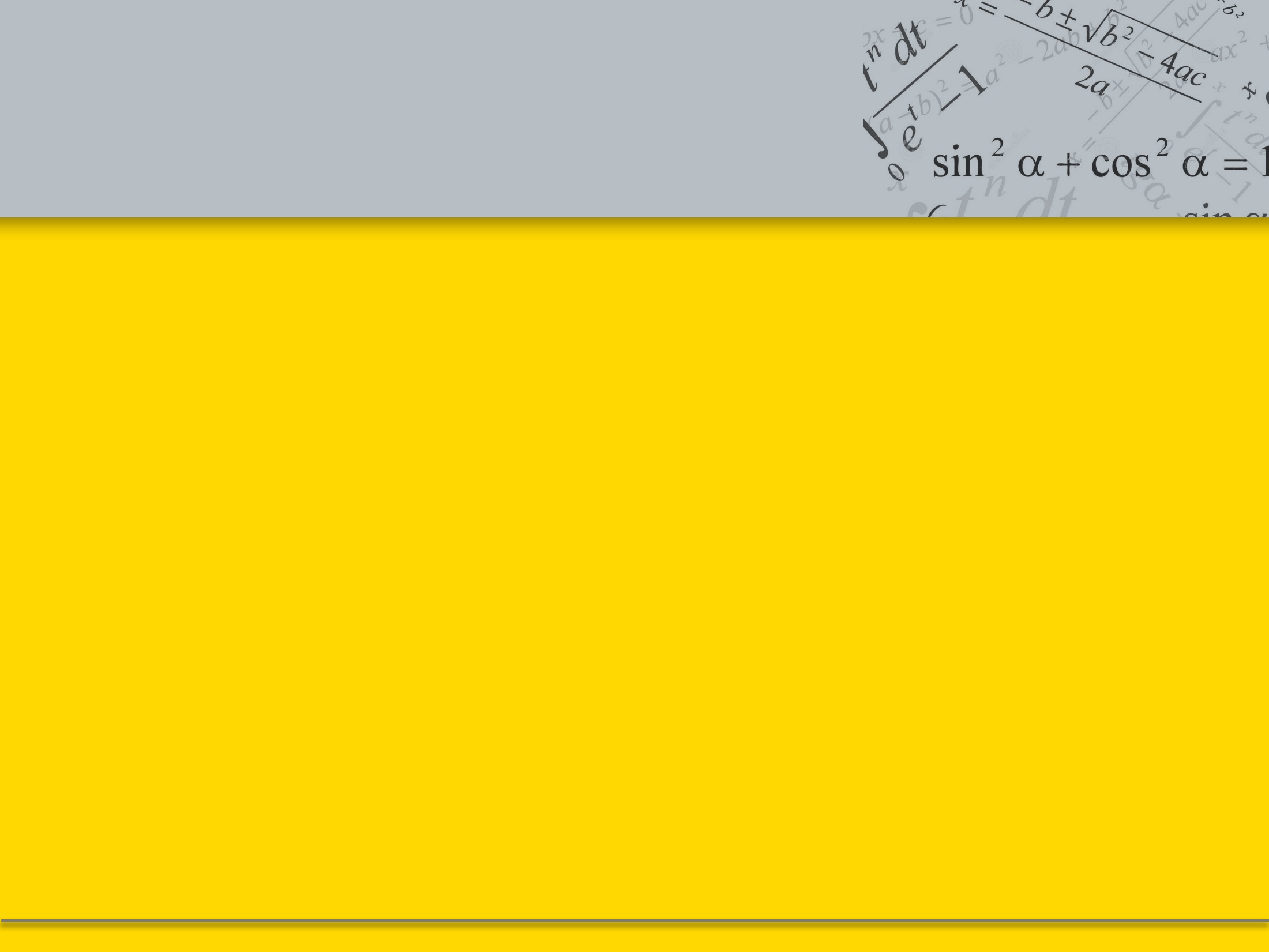 Для виправлення та запобігання мовних помилок  в учнів, пропоную їм завдання такого типу:
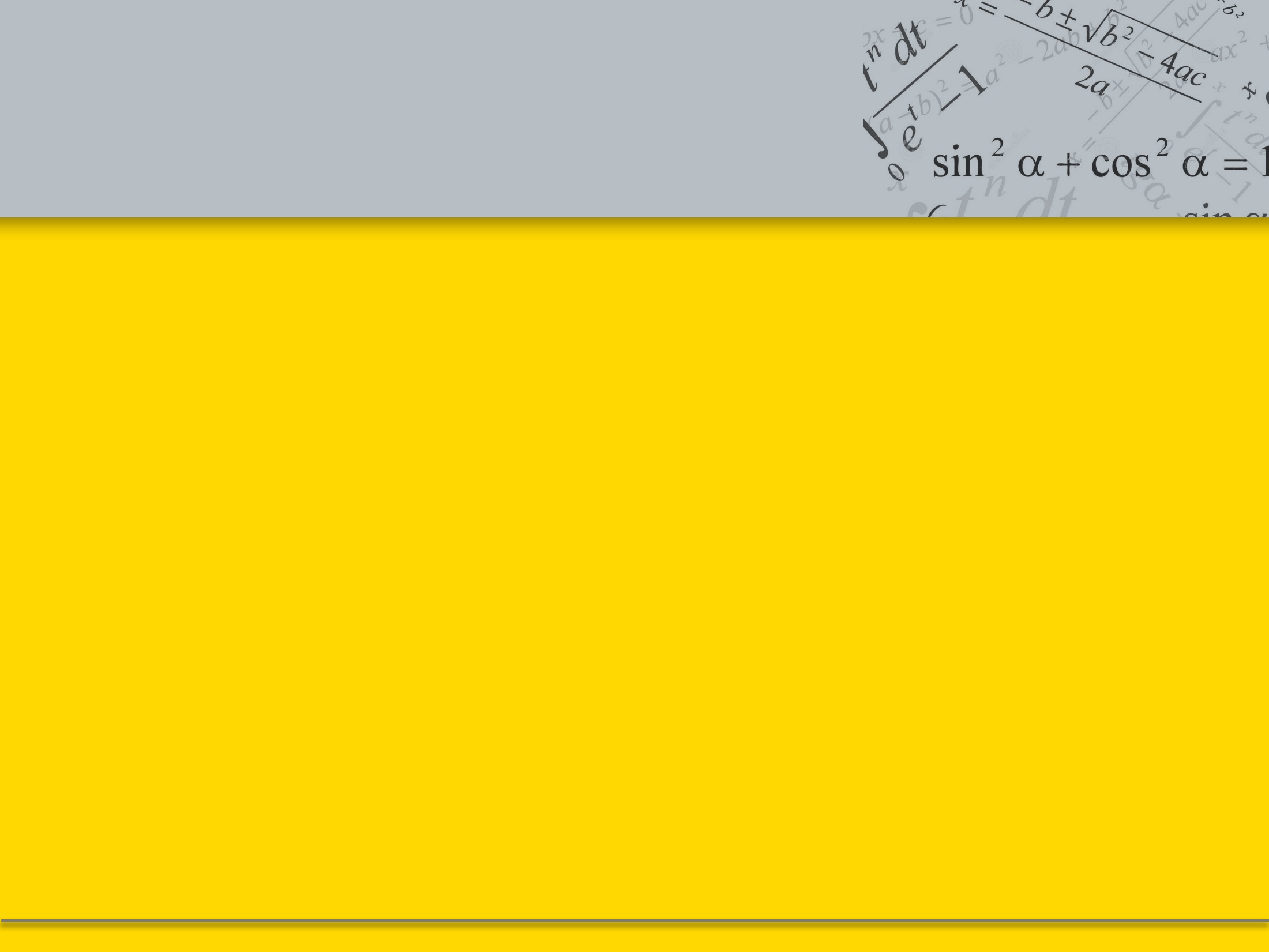 1. Записати під диктовку певний математичний термін і поставити наголос.2. Сформулювати та переформулювати (усно, письмово) деяку теорему.3. Сформулювати твердження, обернене до даного.4. Заперечити дане твердження.
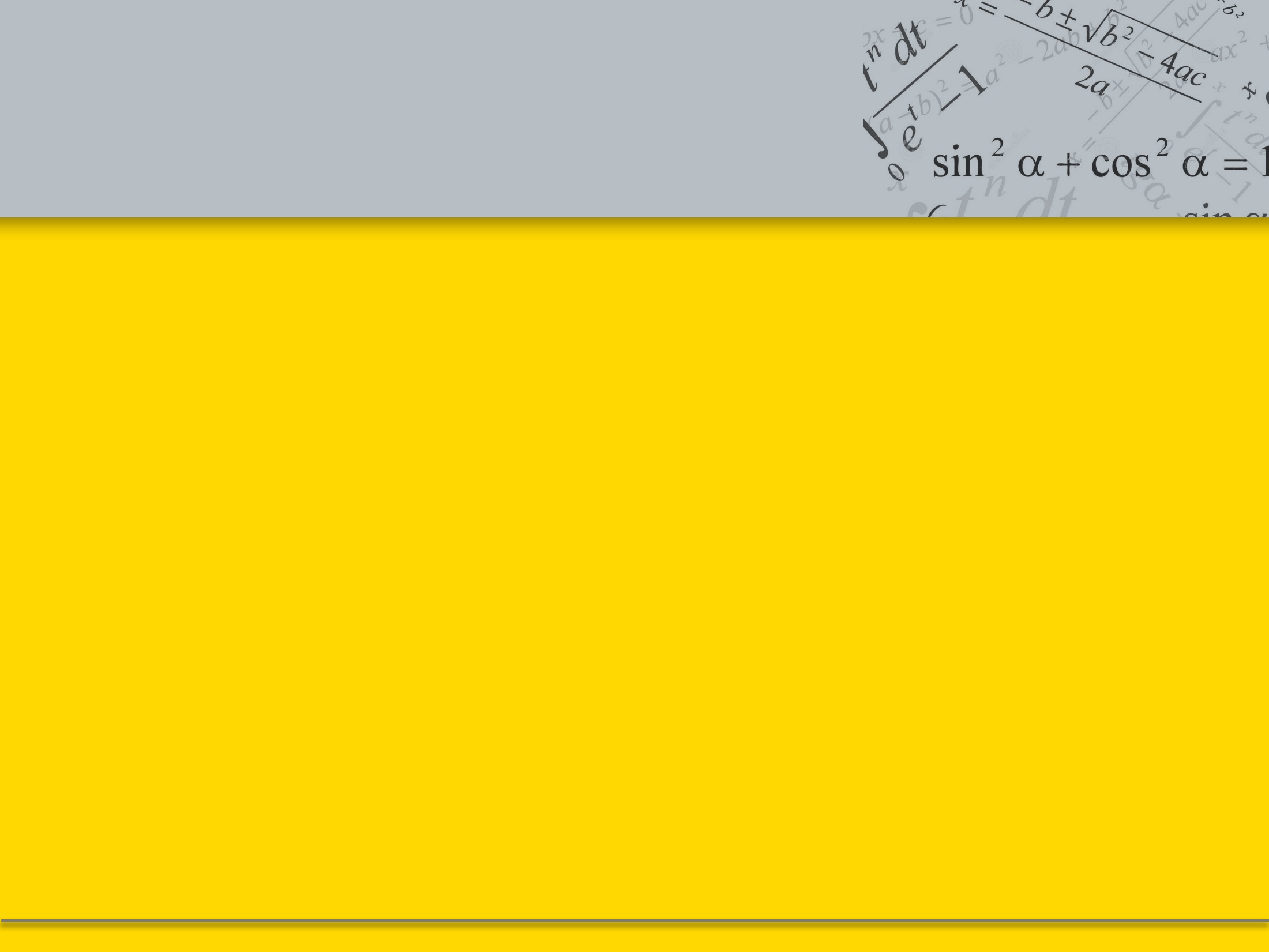 Формування термінологічної грамотністі на уроках математики
Технологія творчого пошуку «ПОЕЗІЯ»
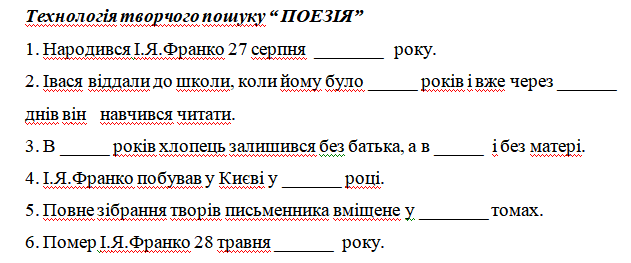 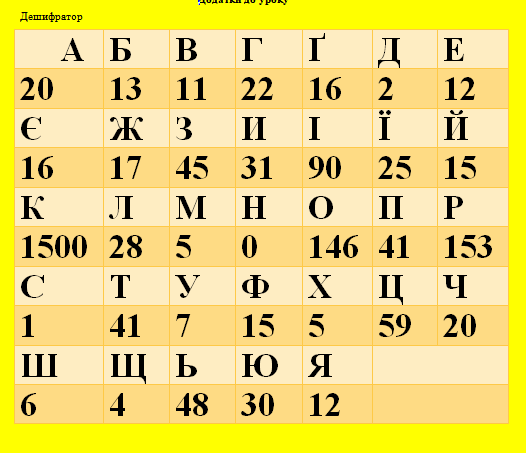 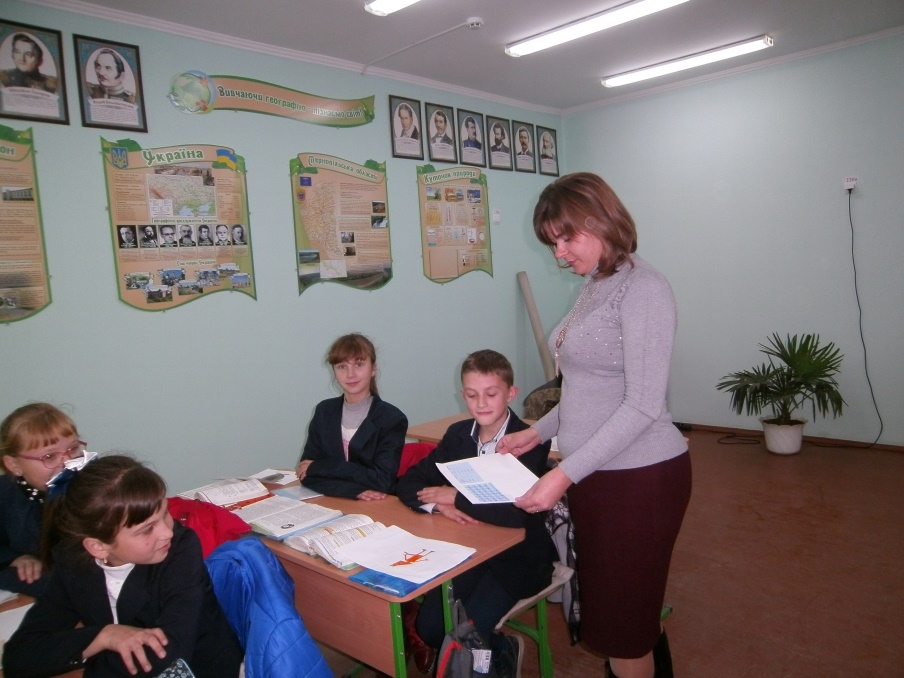 Формування обчислювальної грамотності на уроках математики
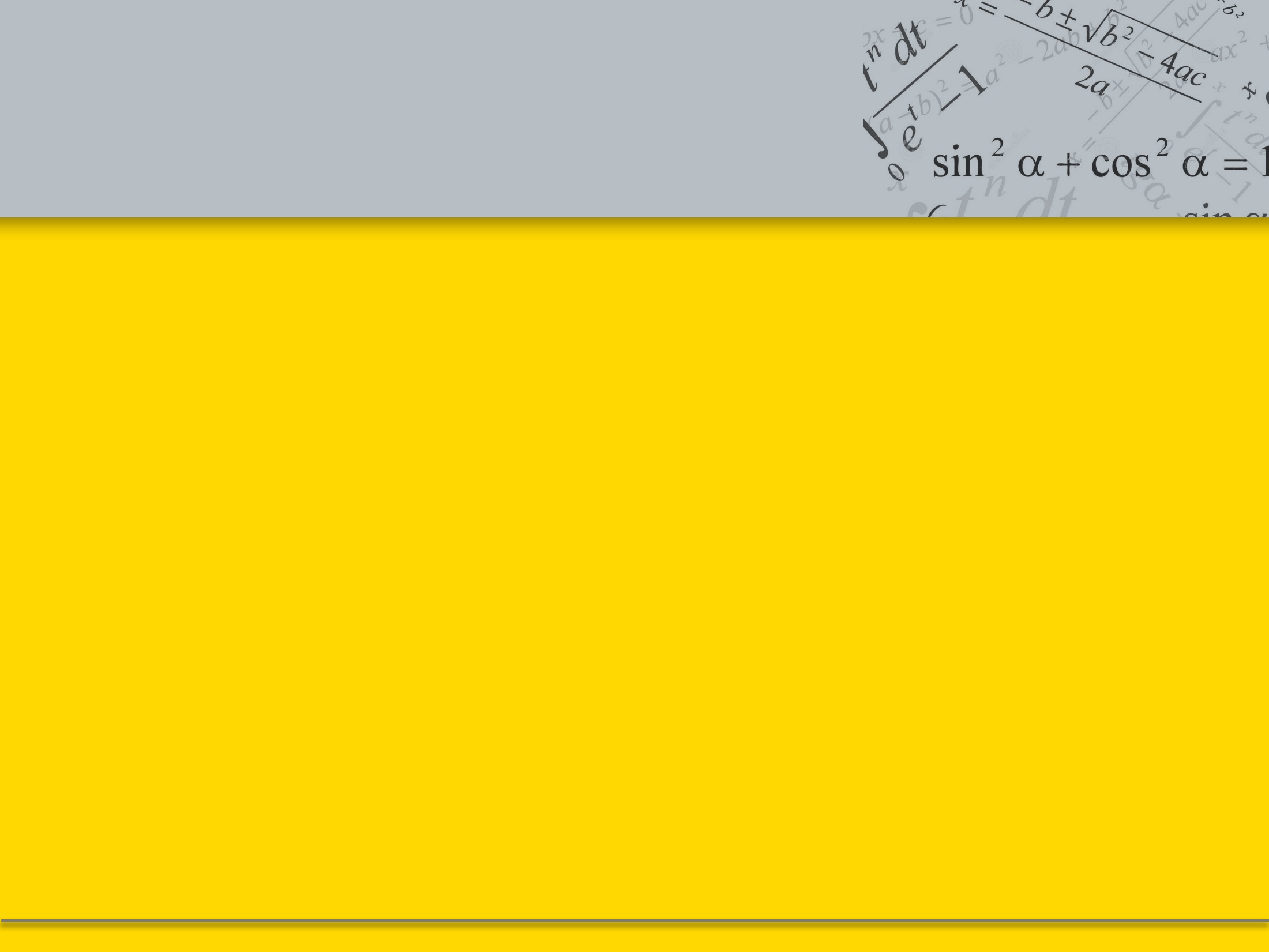 Урок математики в 6 класі
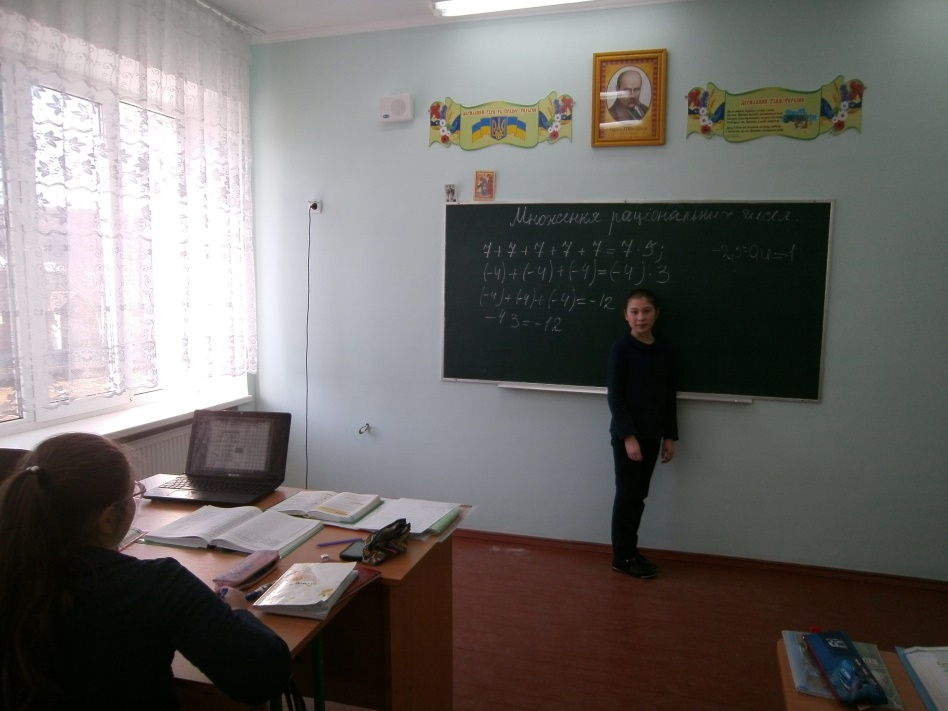 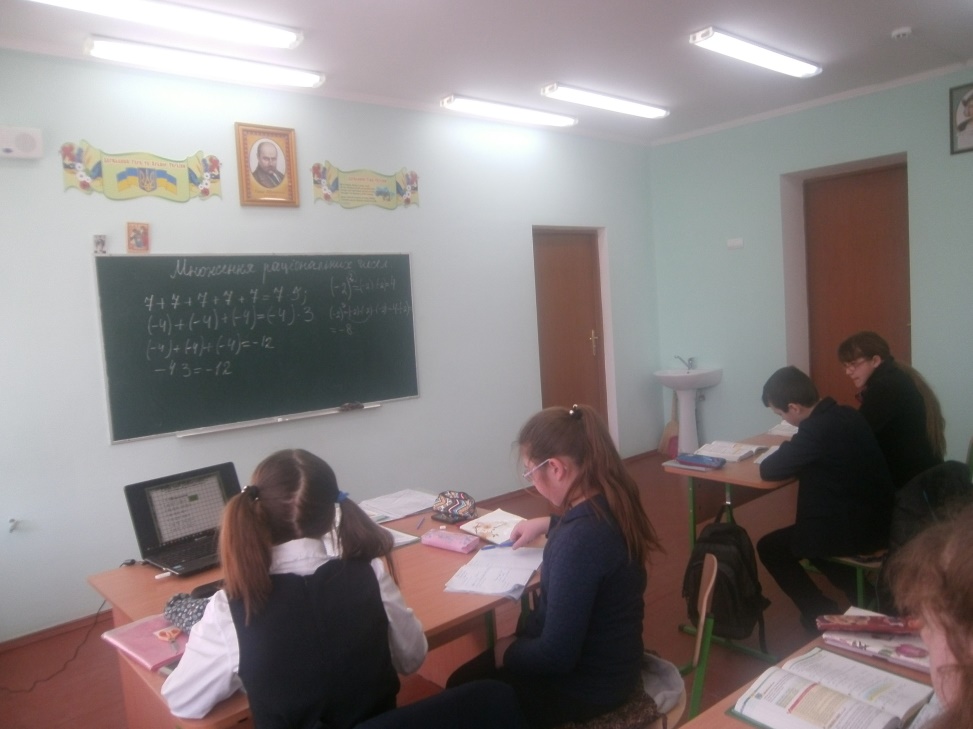 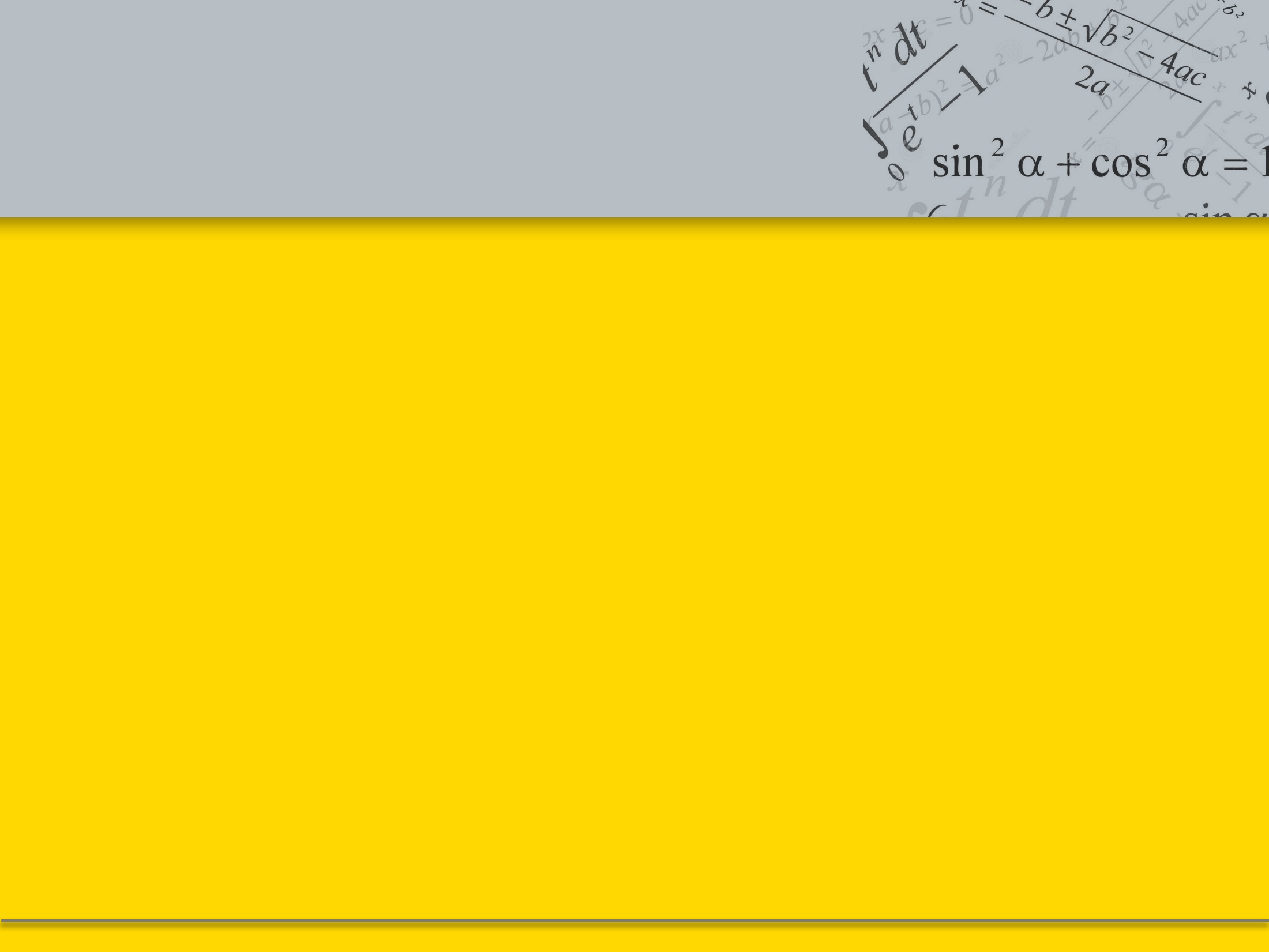 Формування графічної культури на уроках математики
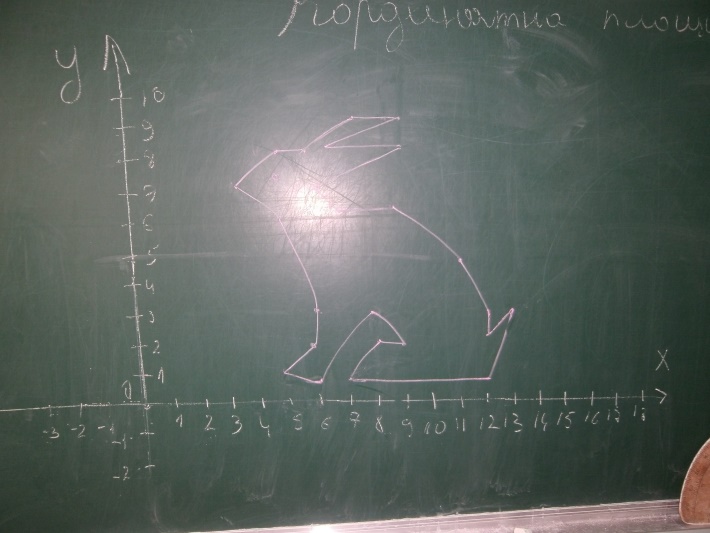 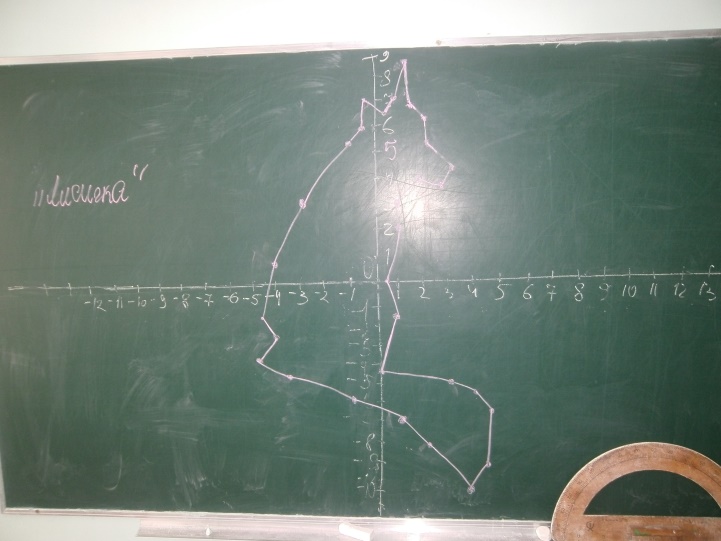 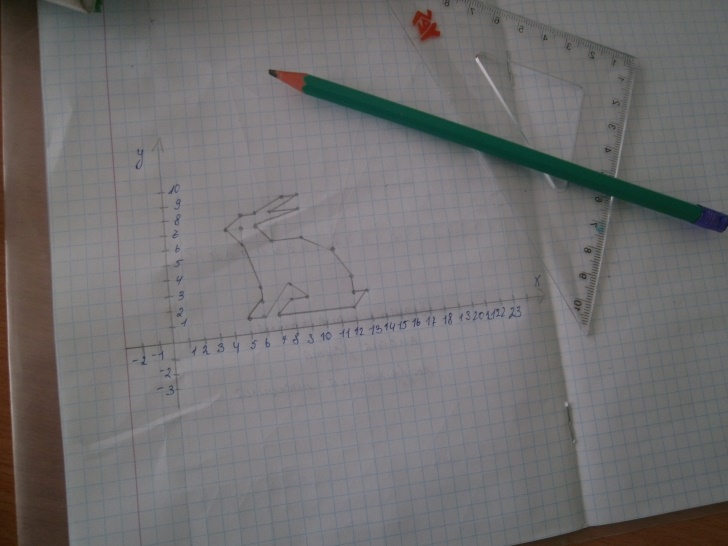 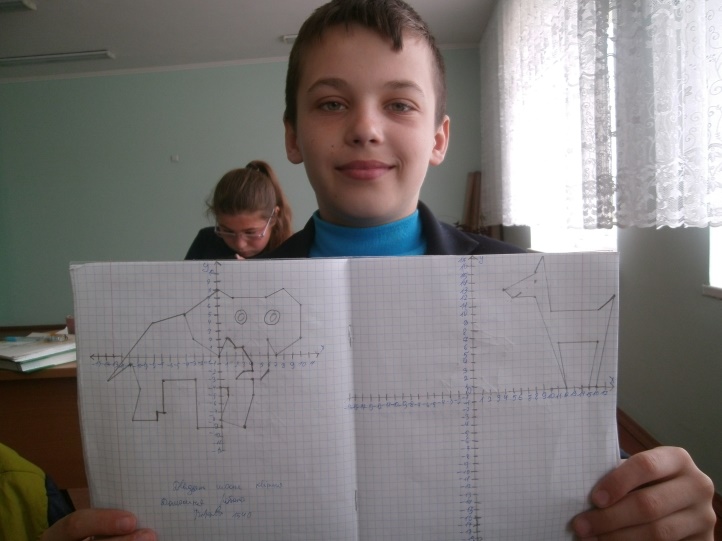 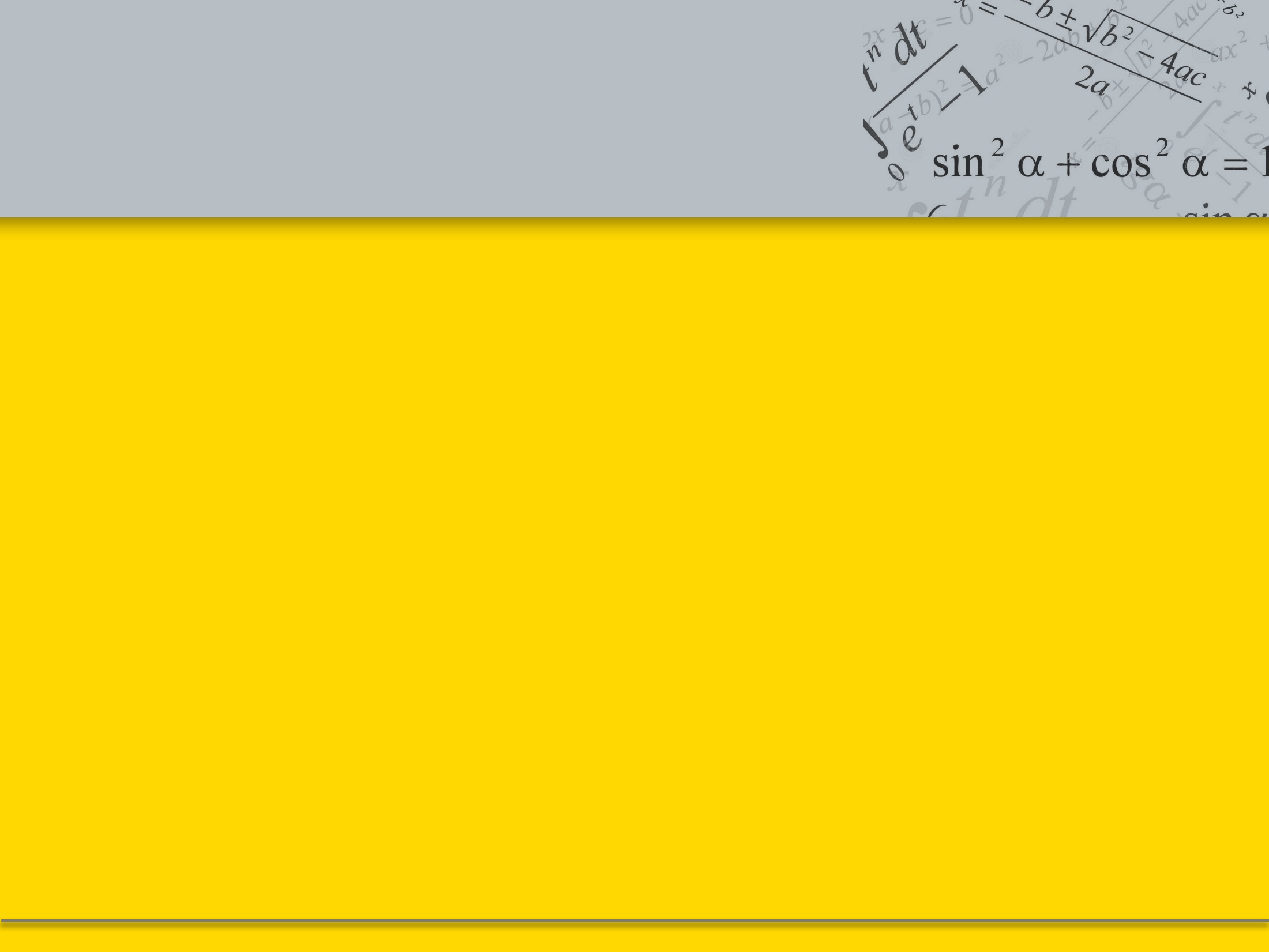 Формуючи математичну грамотність учнів, використовую інтерактивні форми роботи:
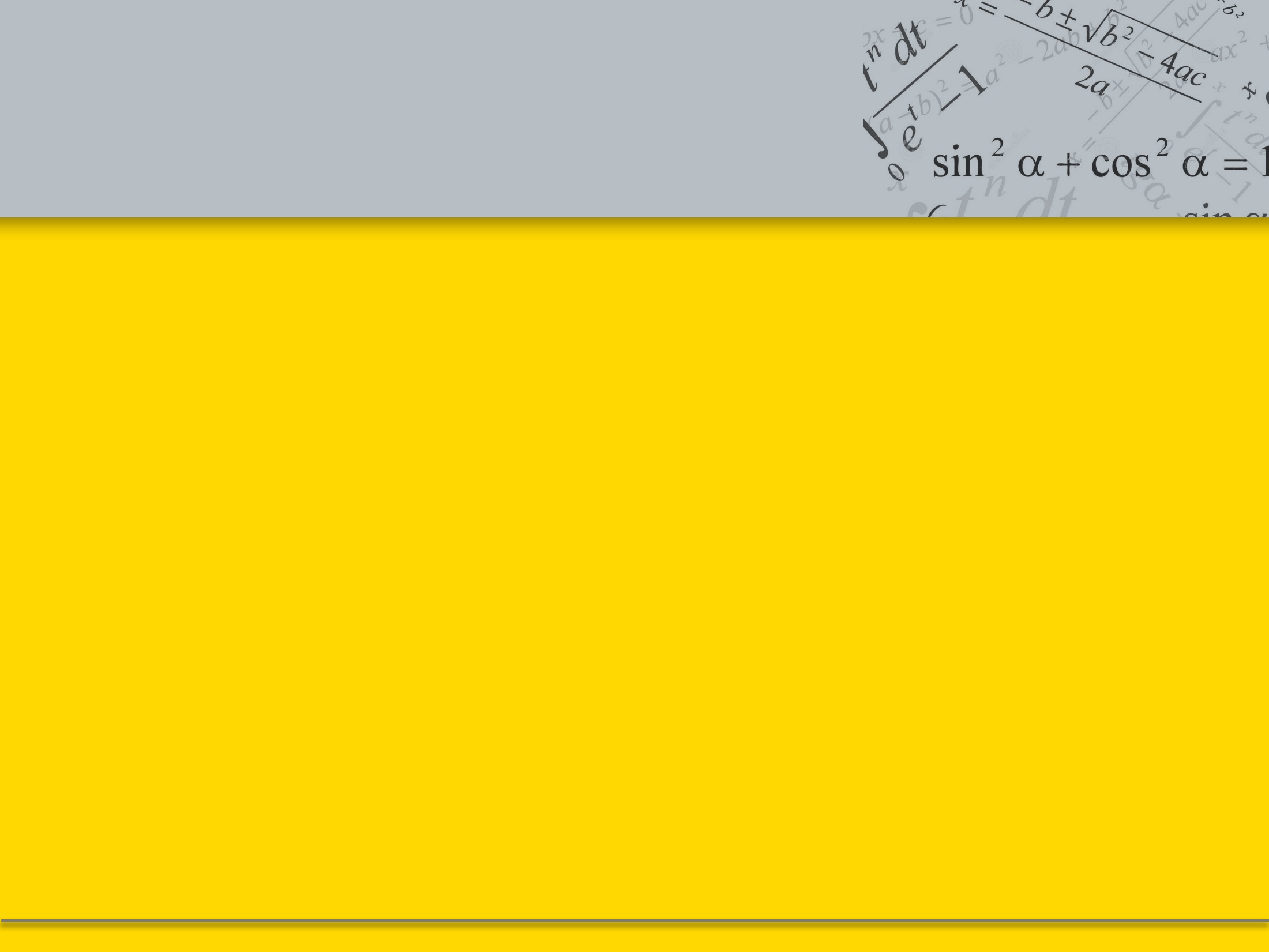 Нестандартні уроки, які я практикую
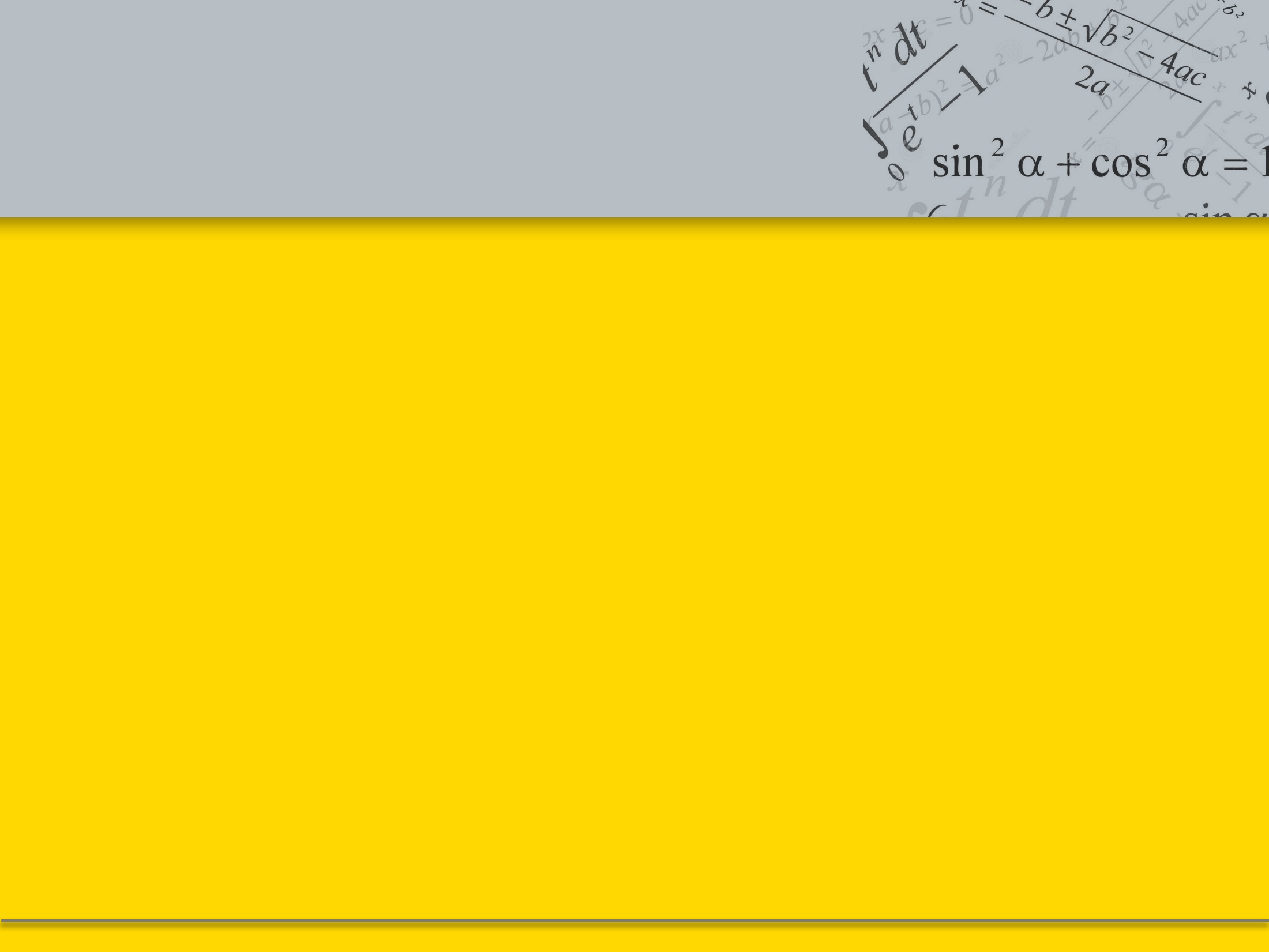 Також щоб підвищити 
якість уроку,
 використовую:
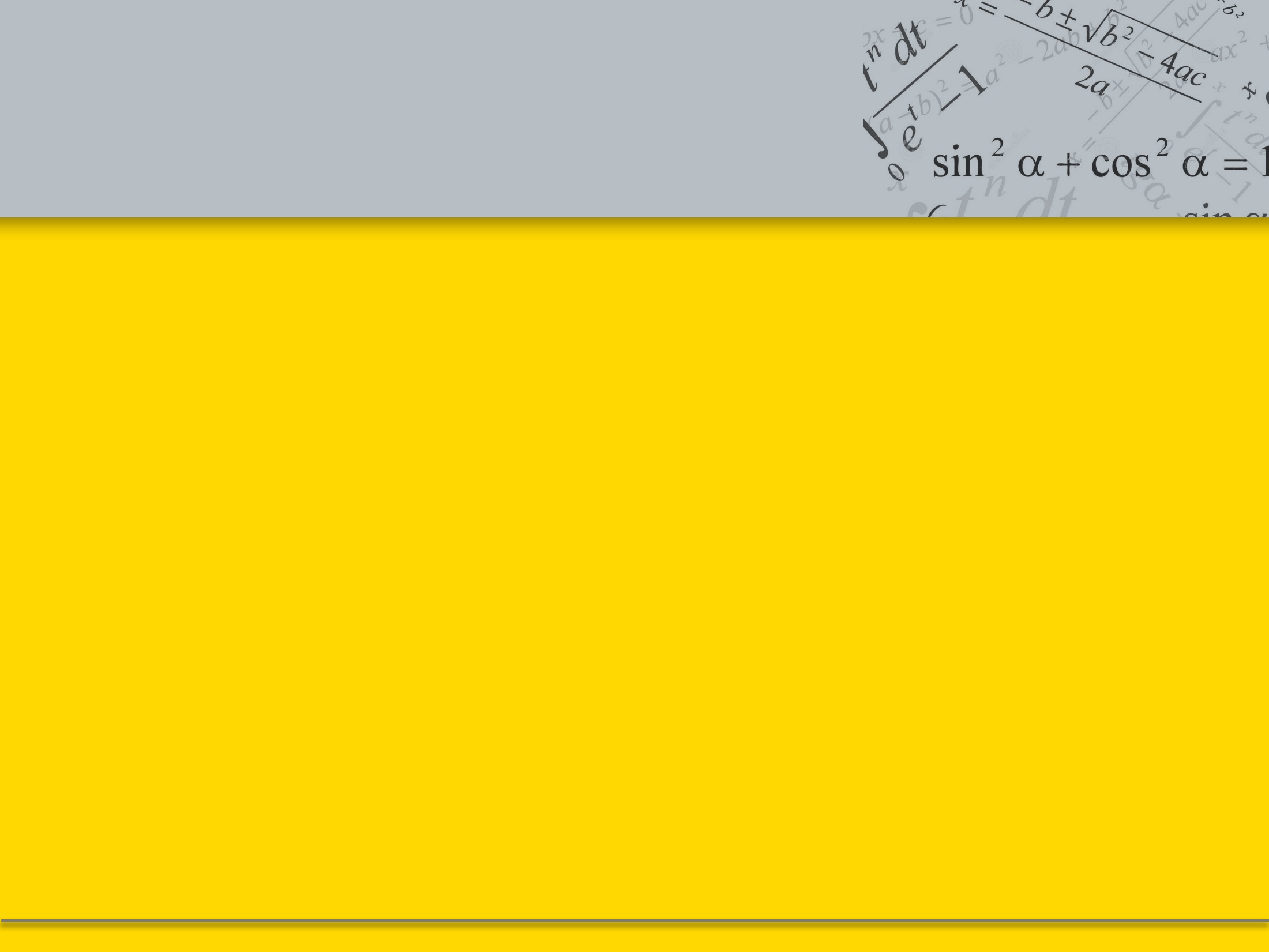 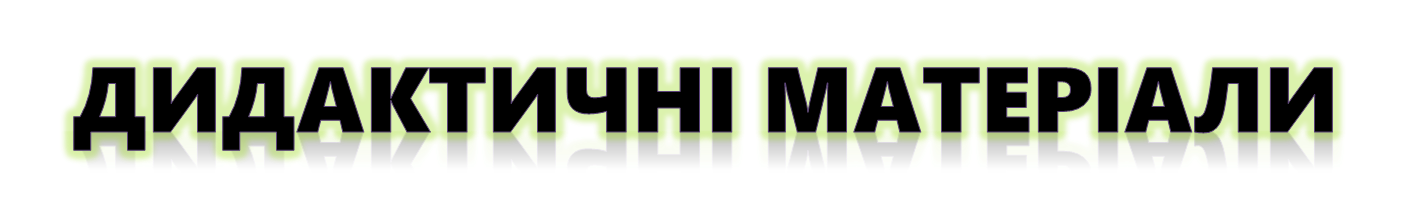 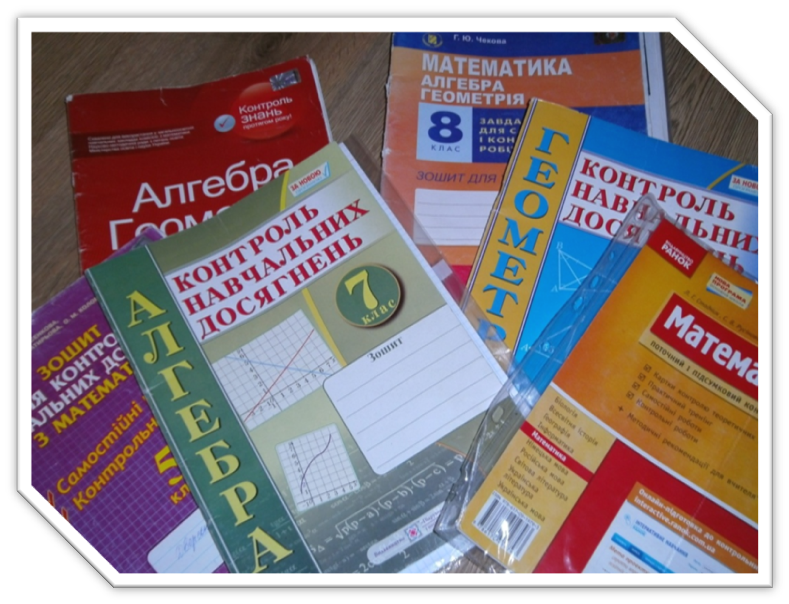 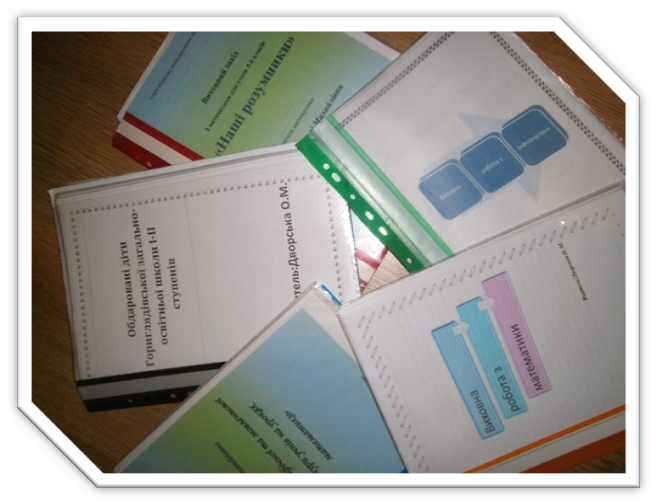 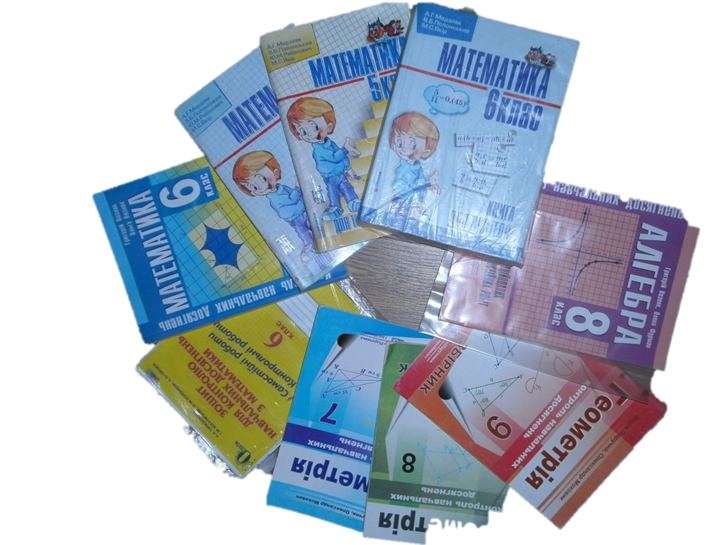 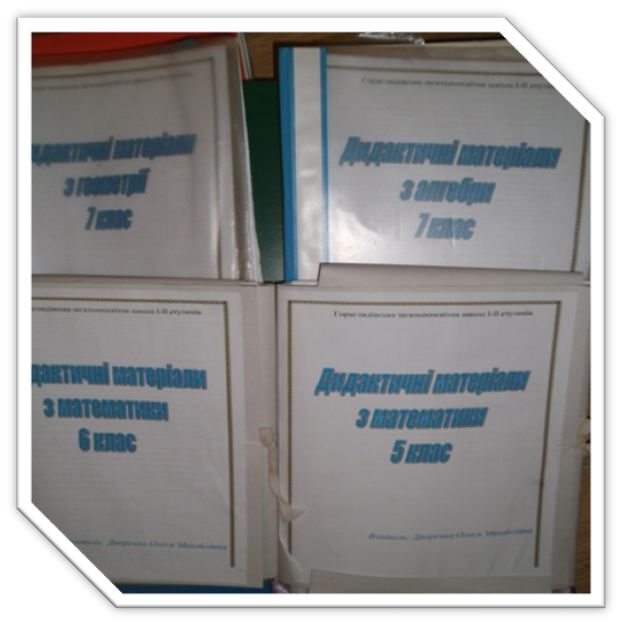 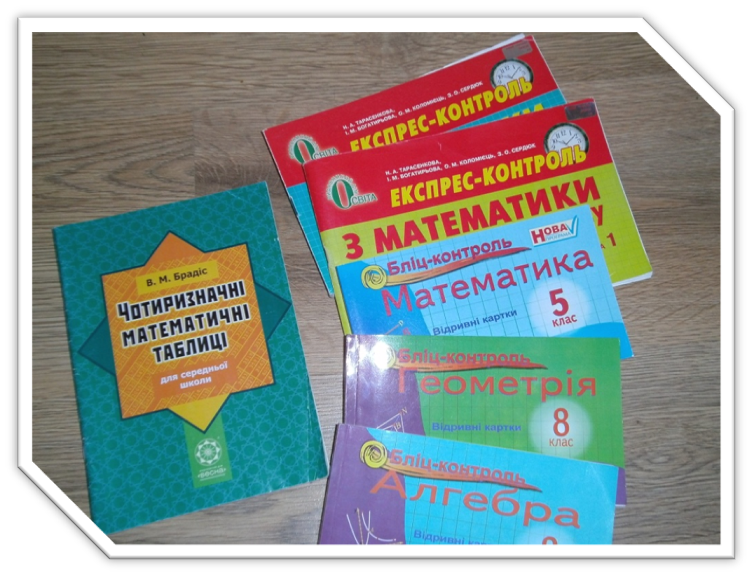 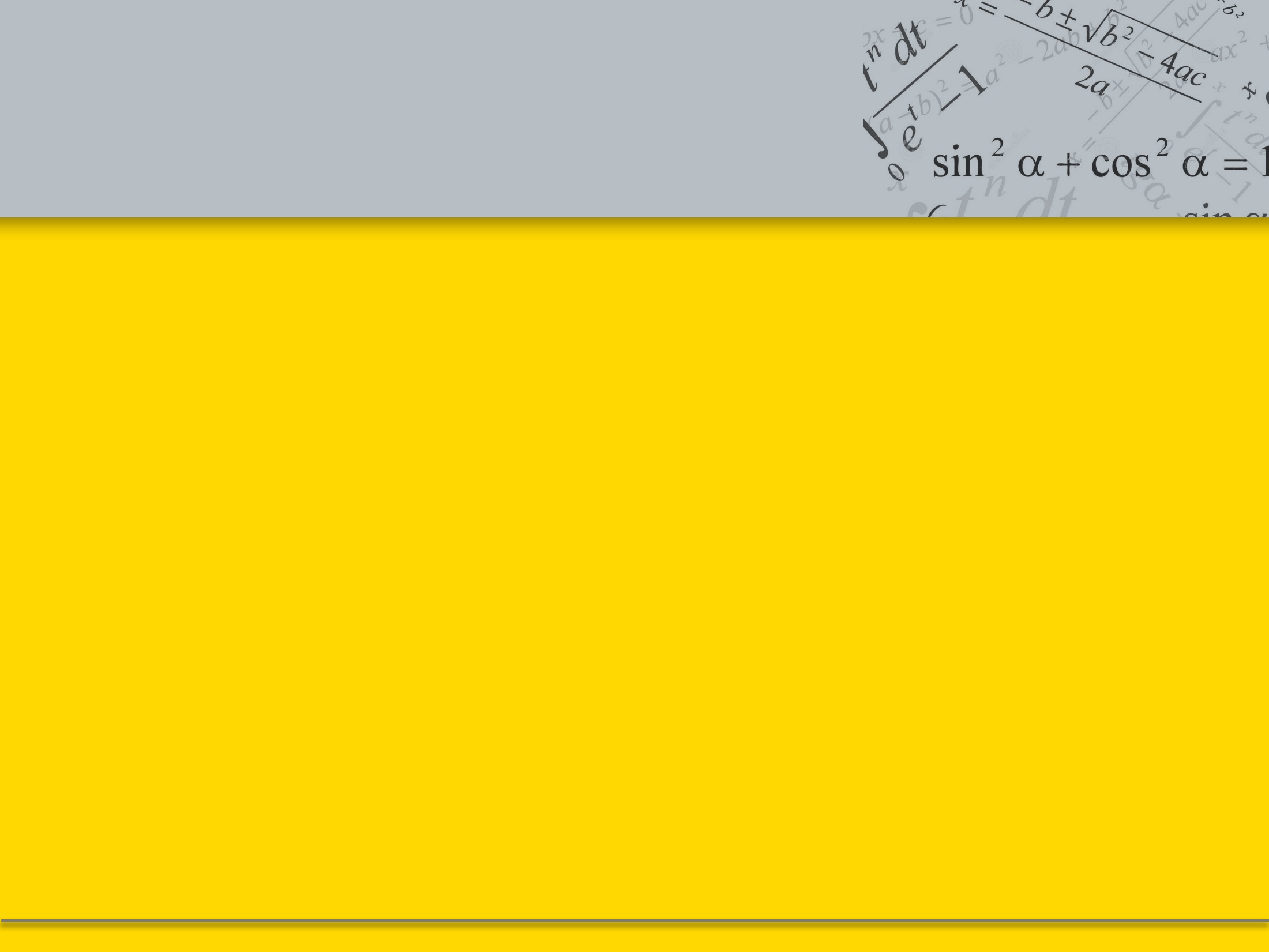 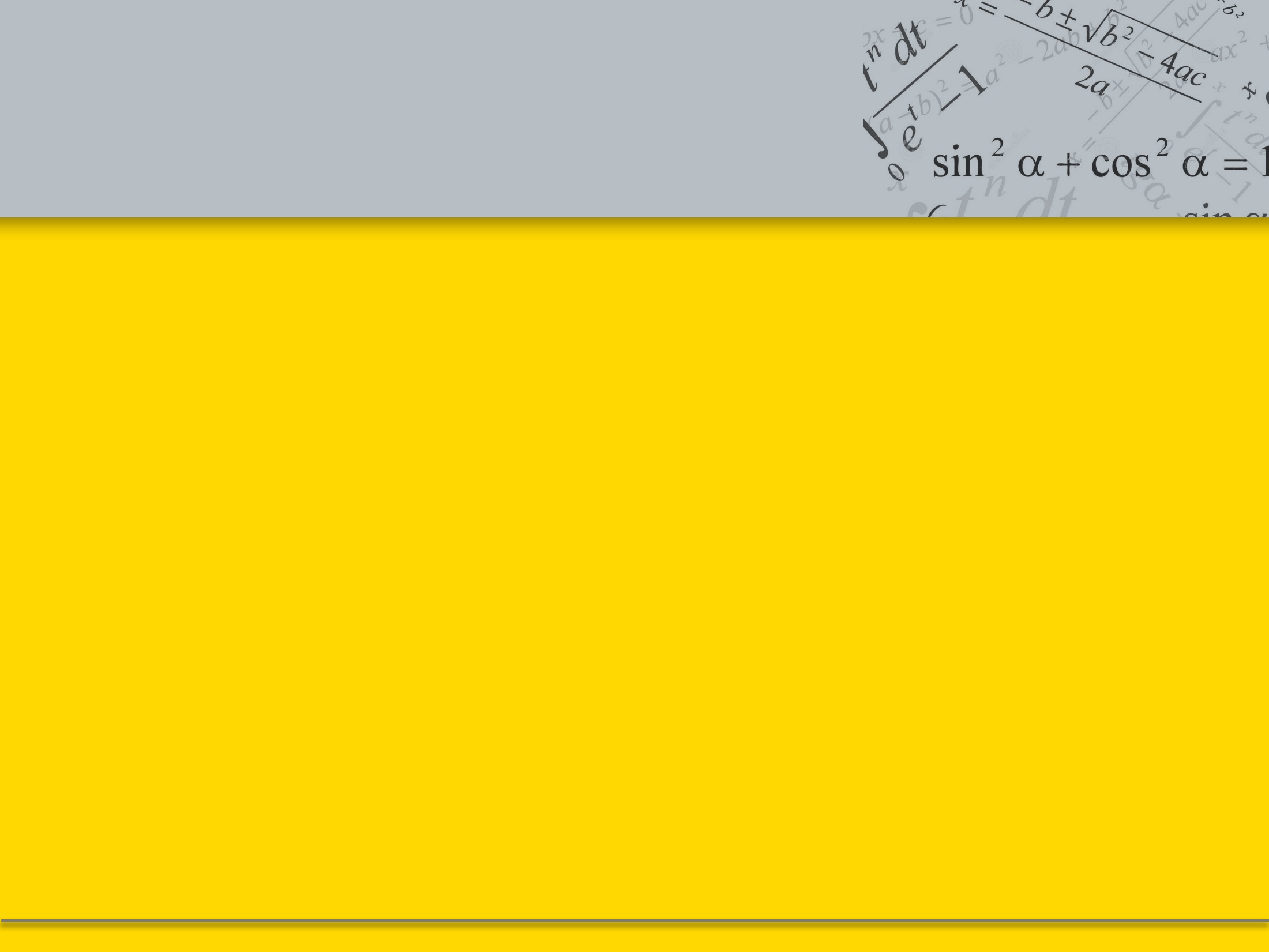 Використання програми SCRATCH на уроці геометрії
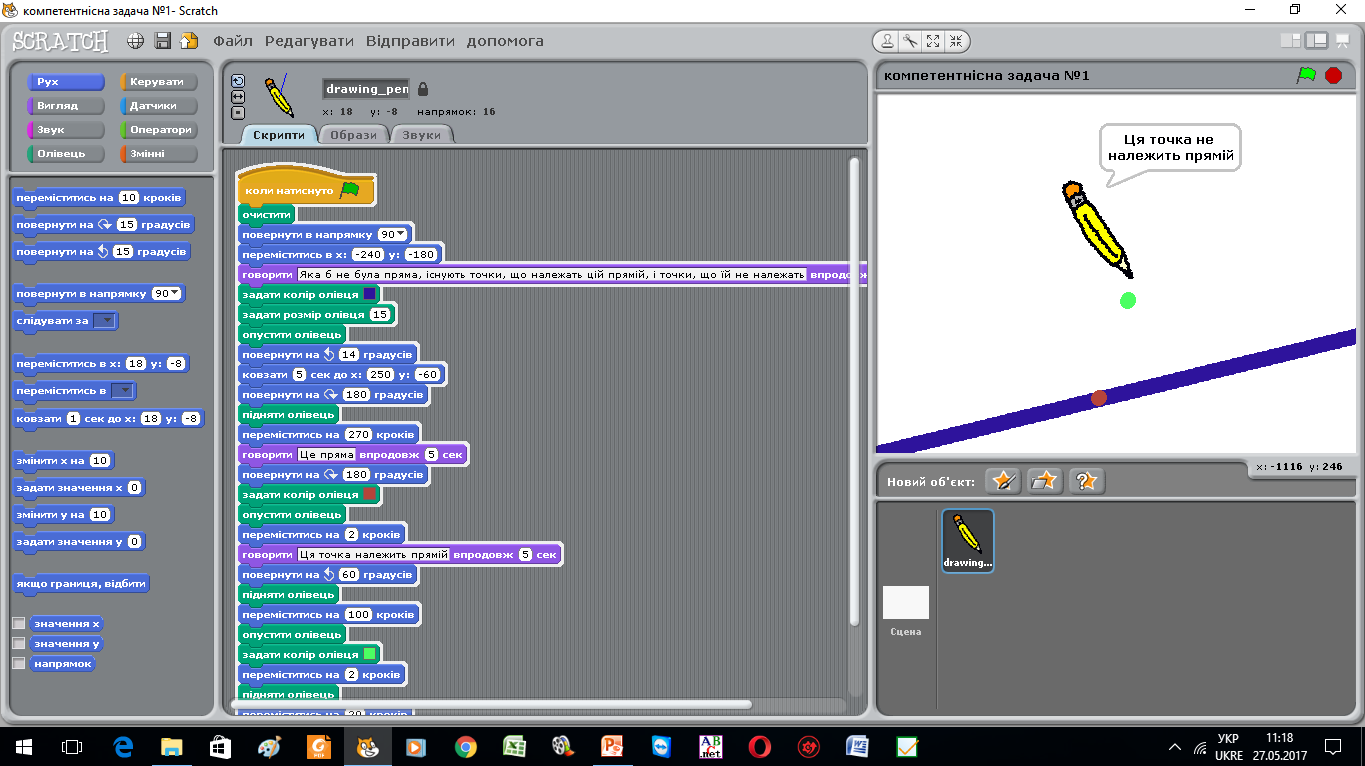 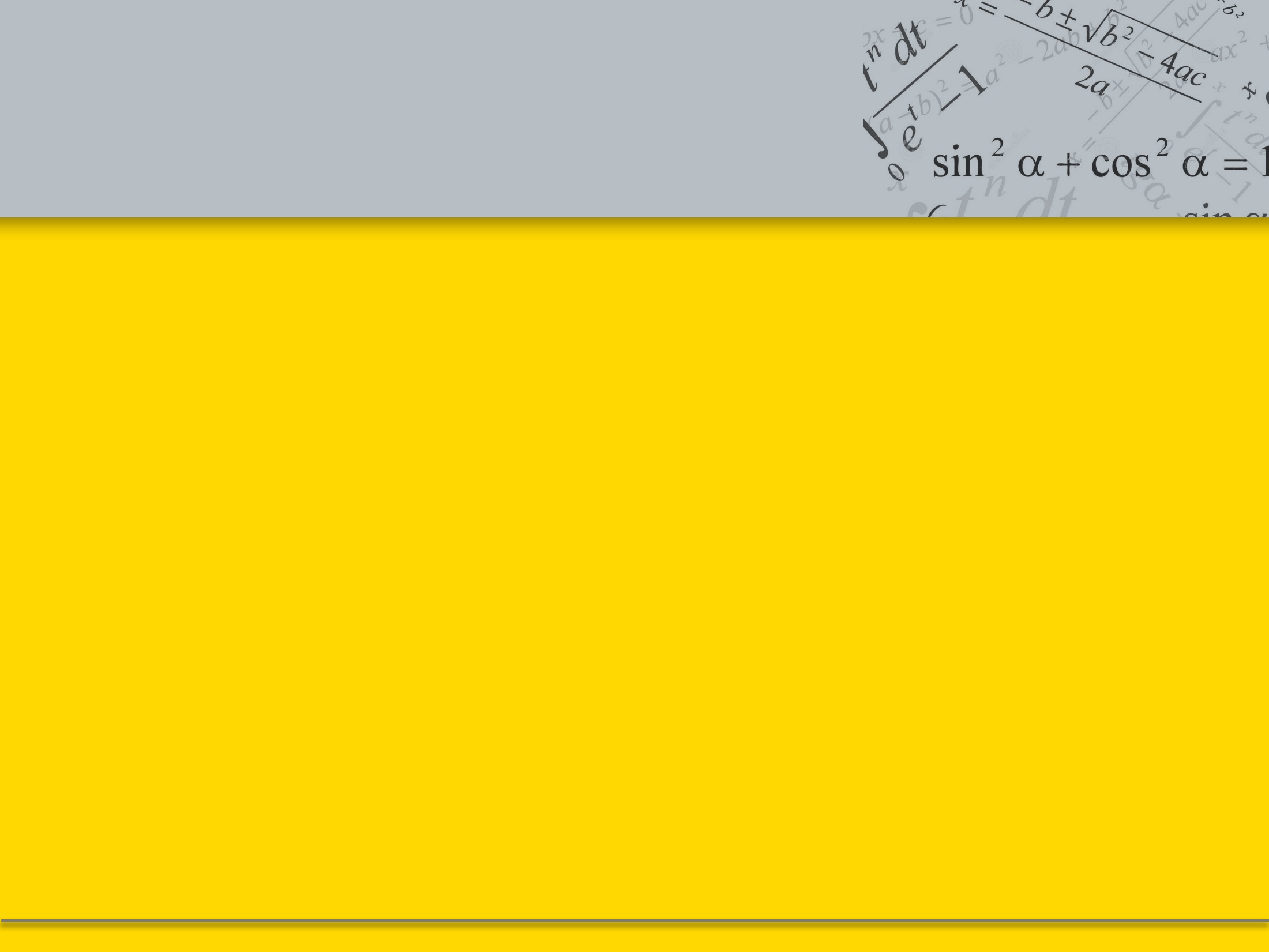 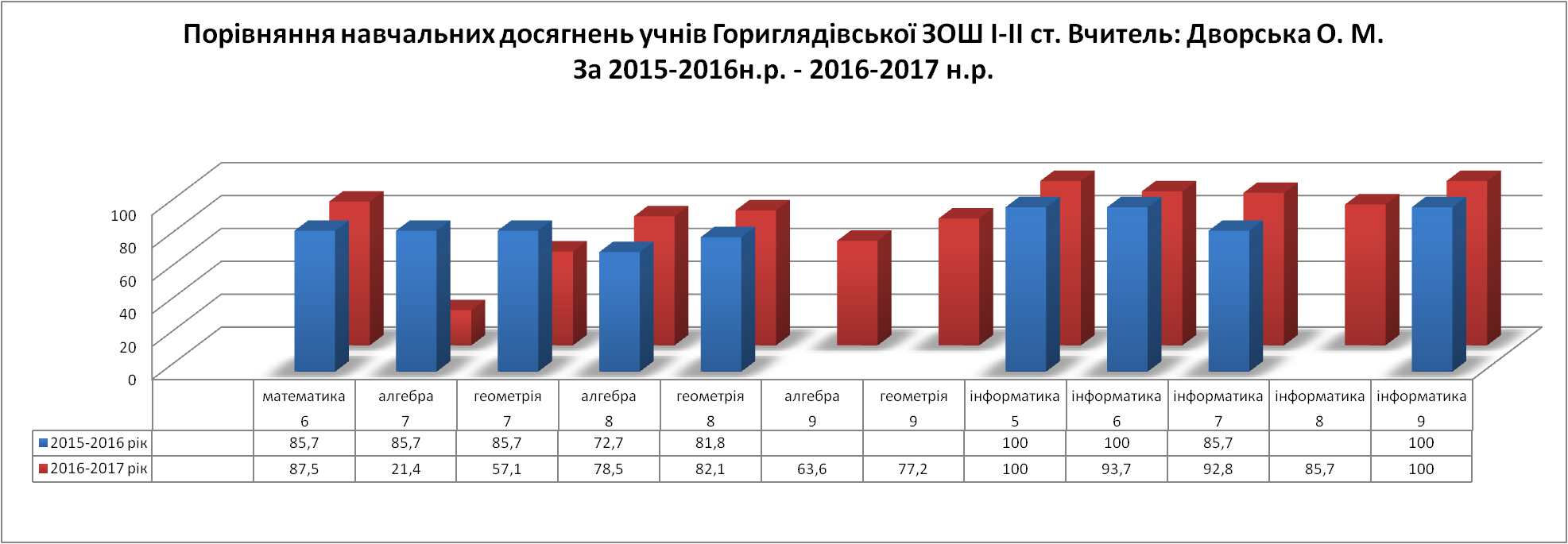 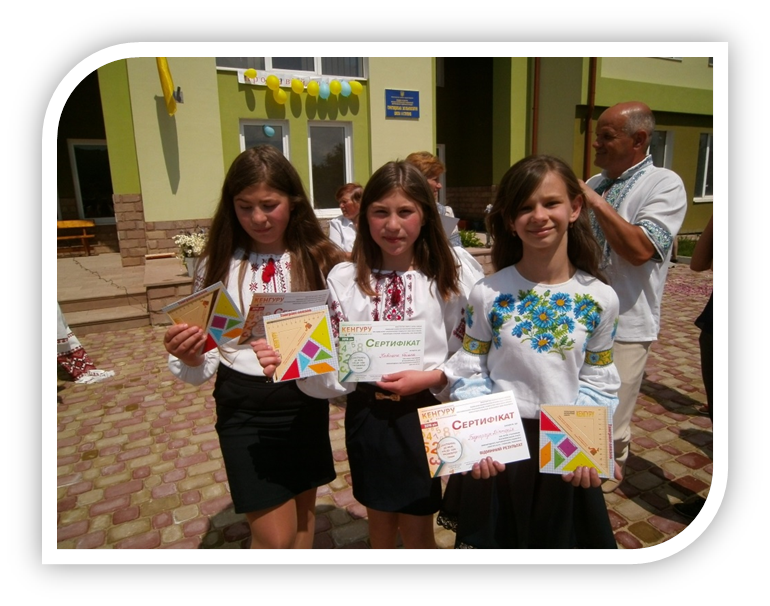 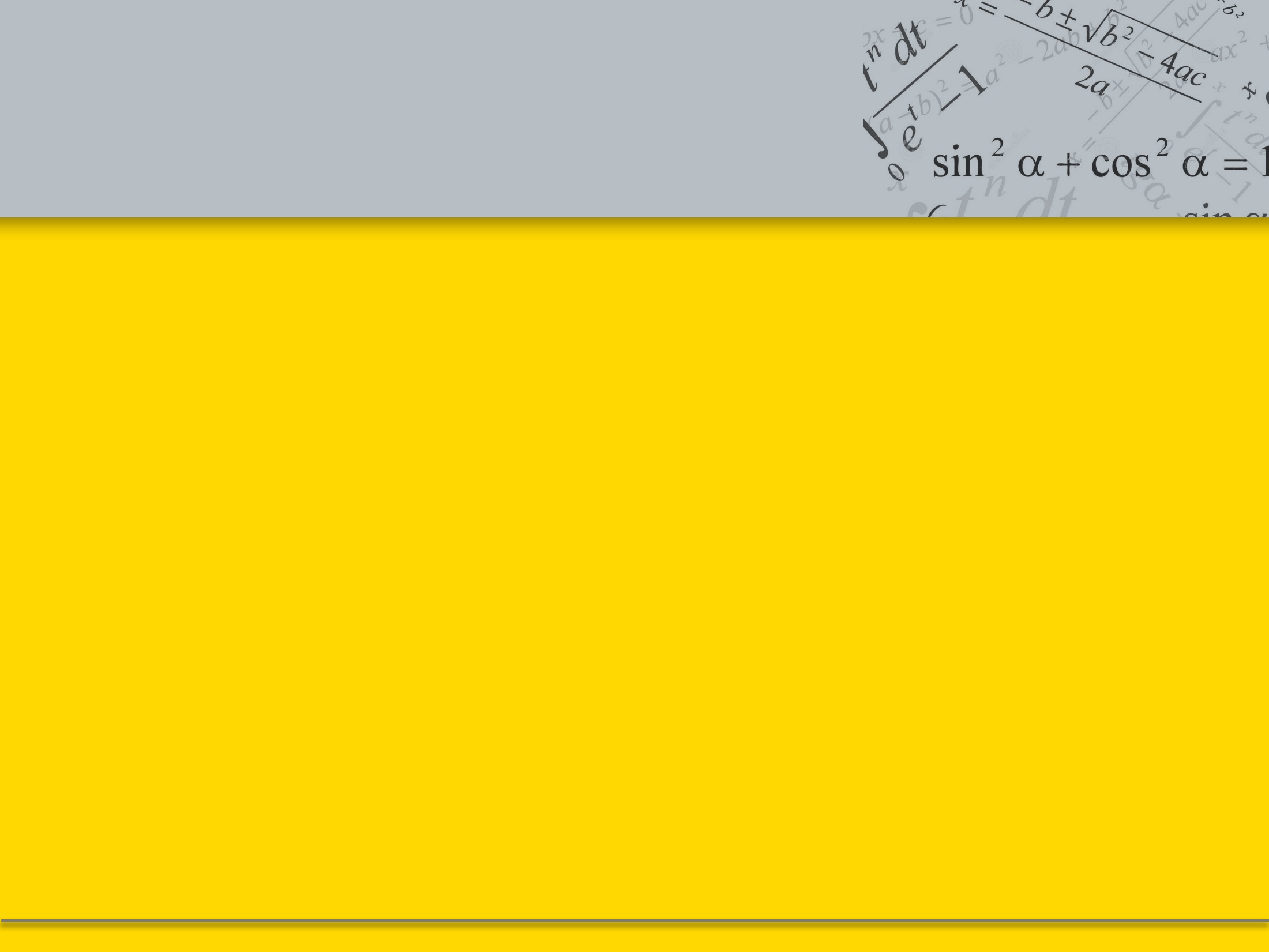 Робота з обдарованими учнями
підготовка учнів до шкільних, районних та обласних олімпіад,
 залучення до різних конкурсів.(“Кенгуру”)
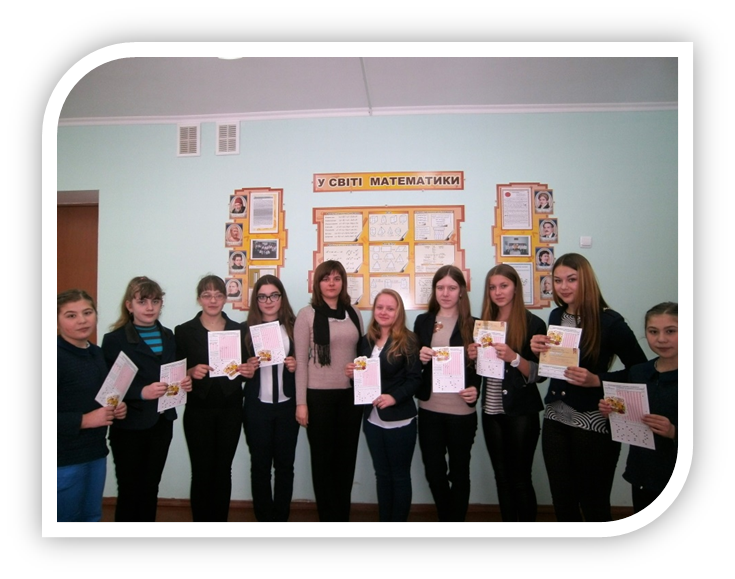 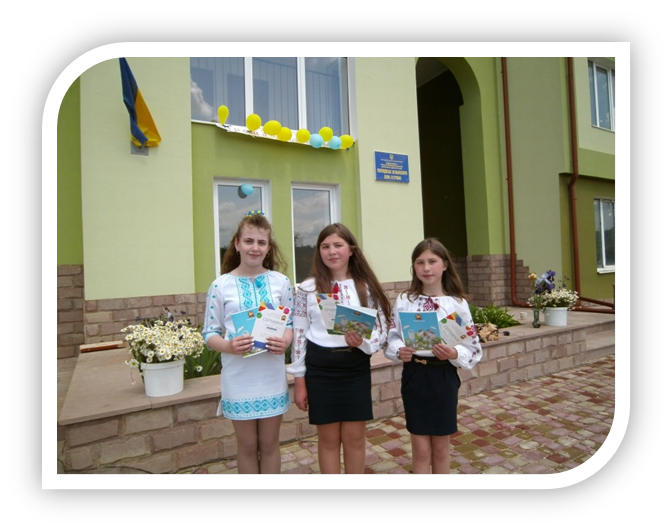 Результативність олімпіад:Районний рівень
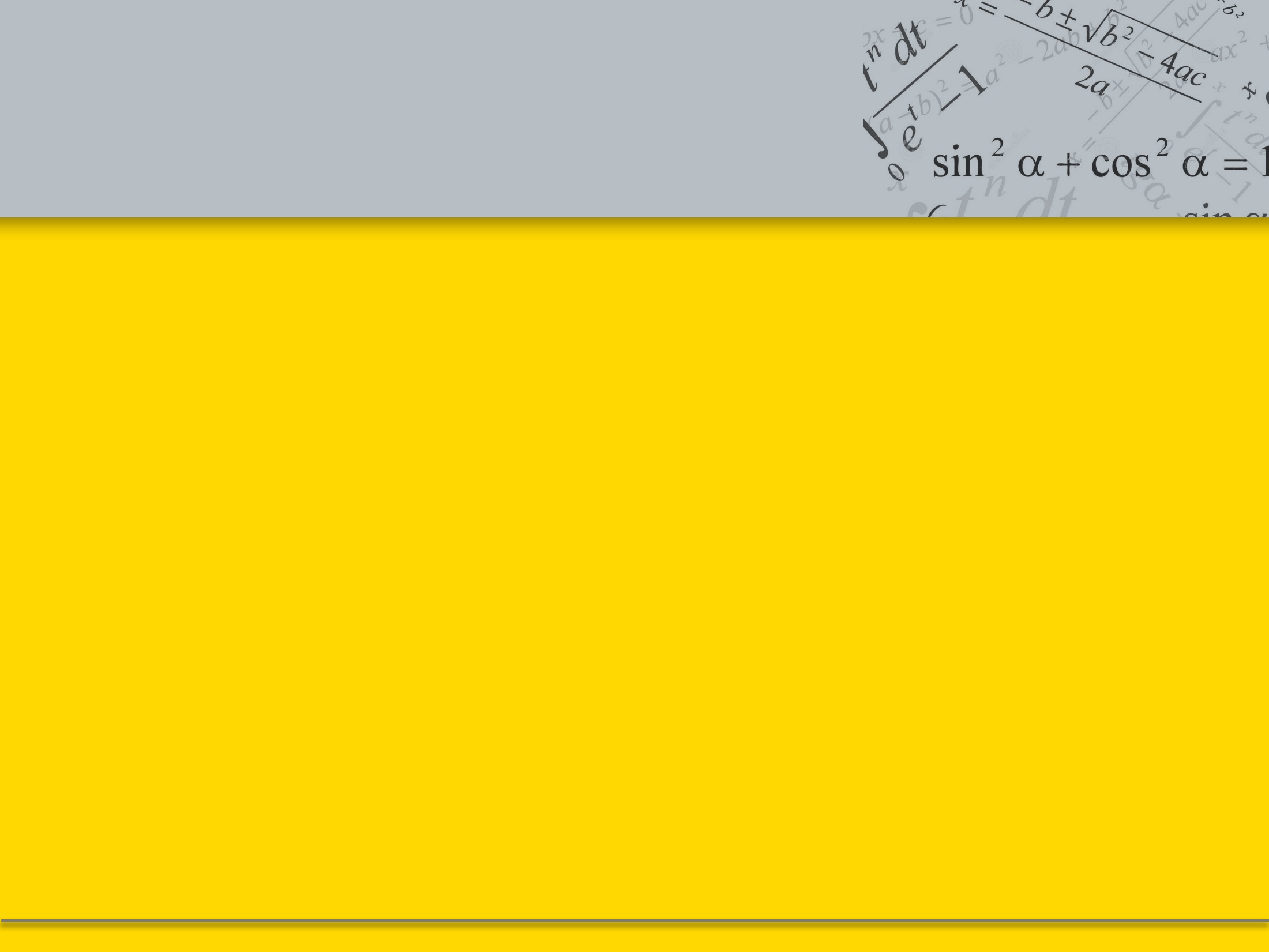 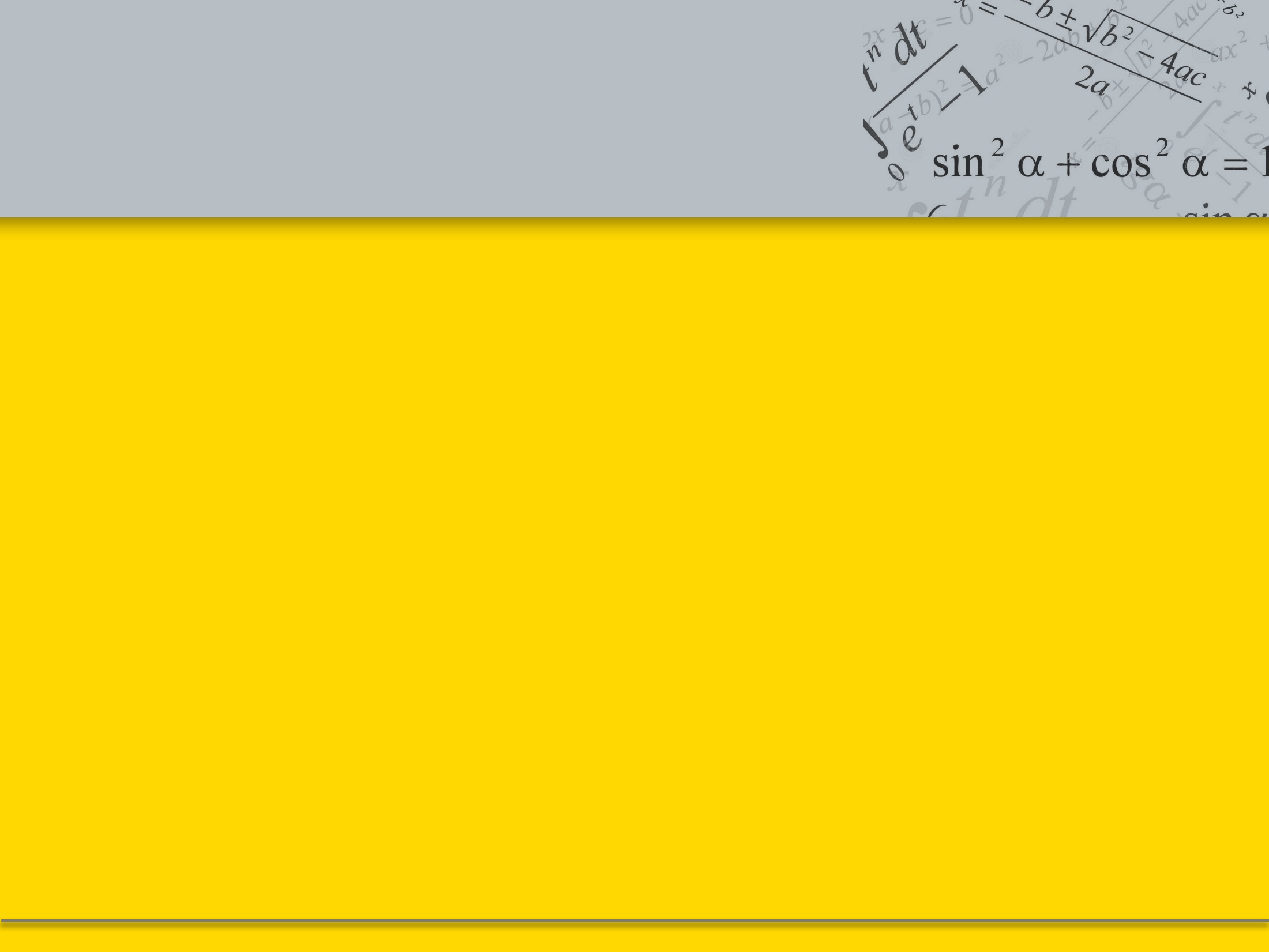 Обласний рівень
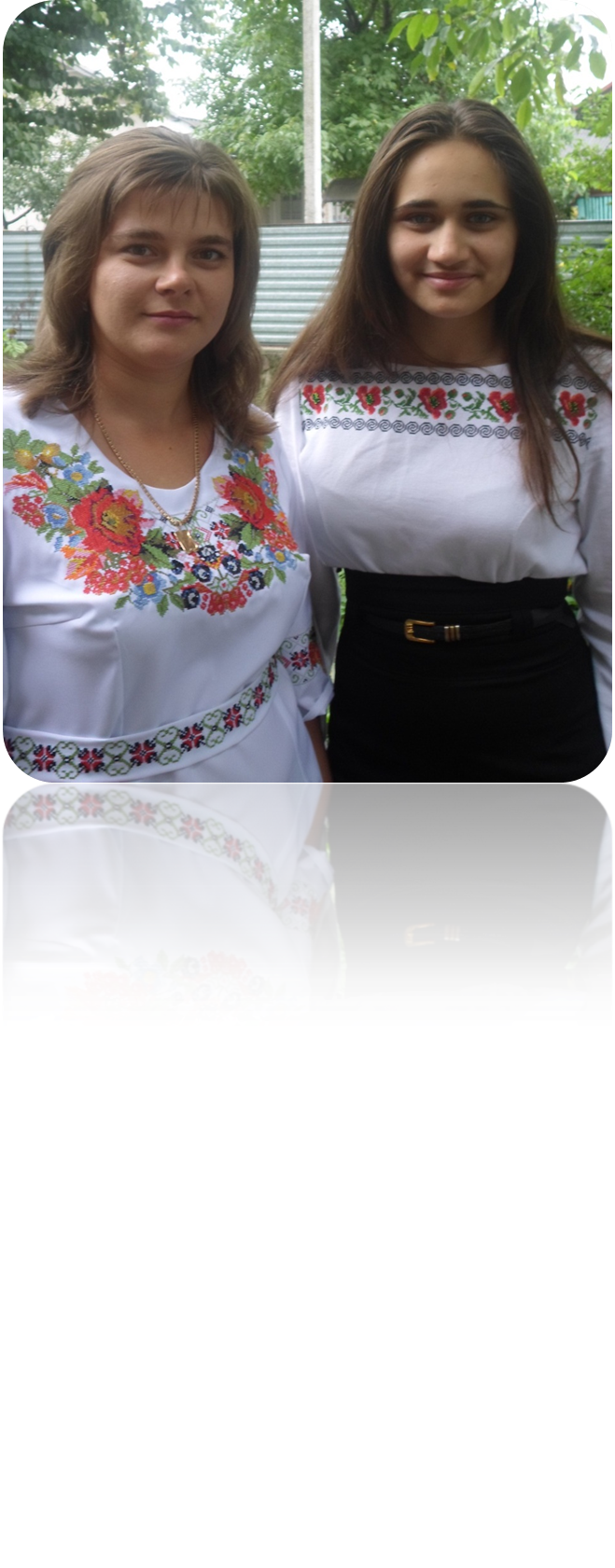 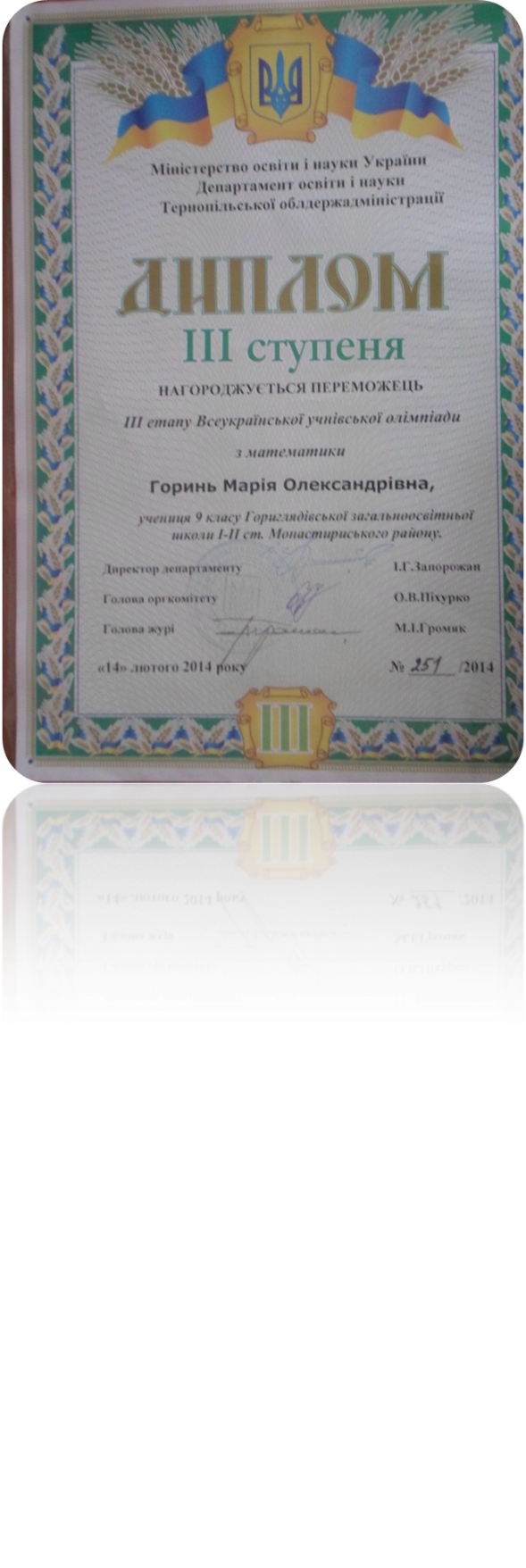 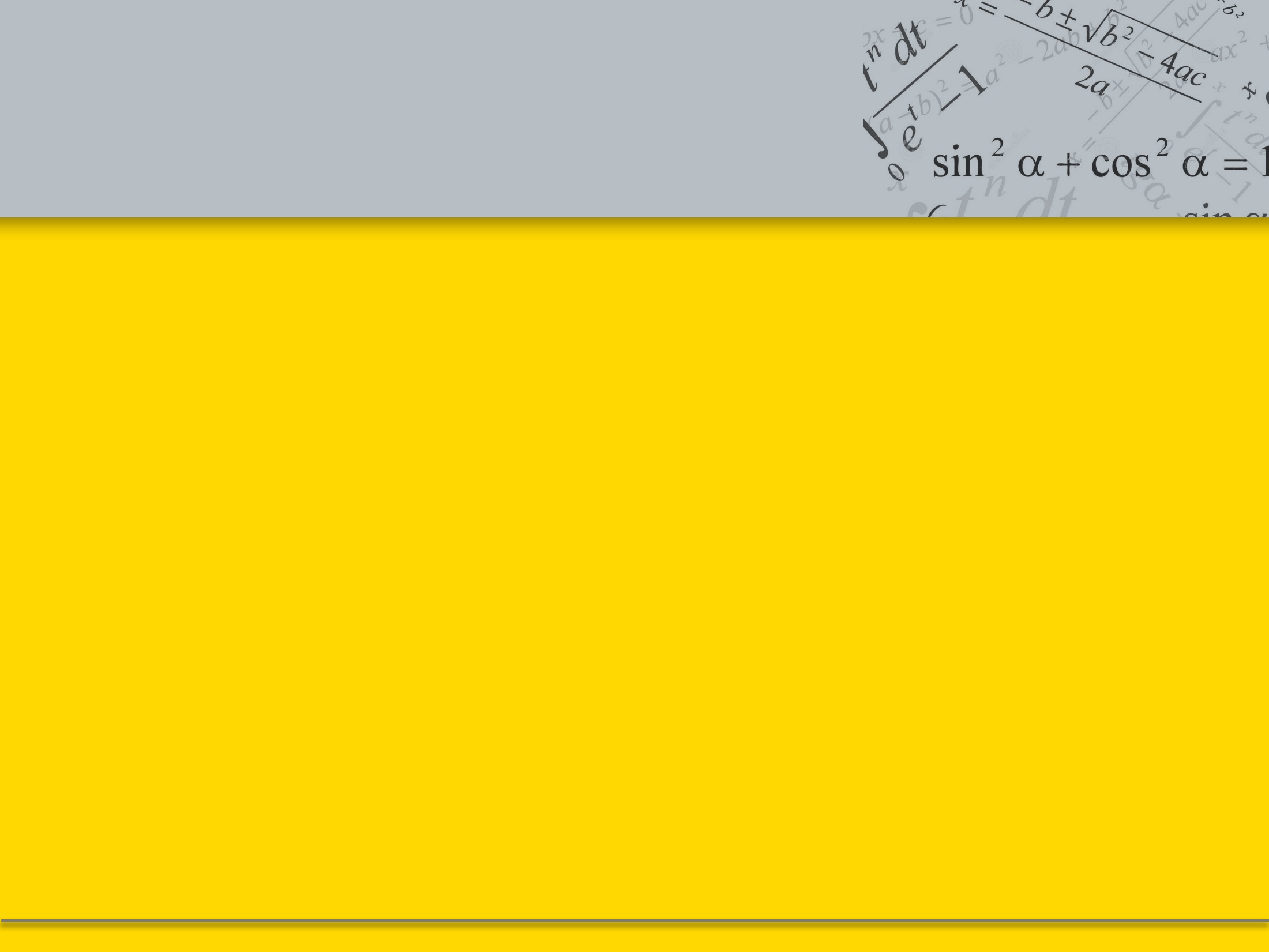 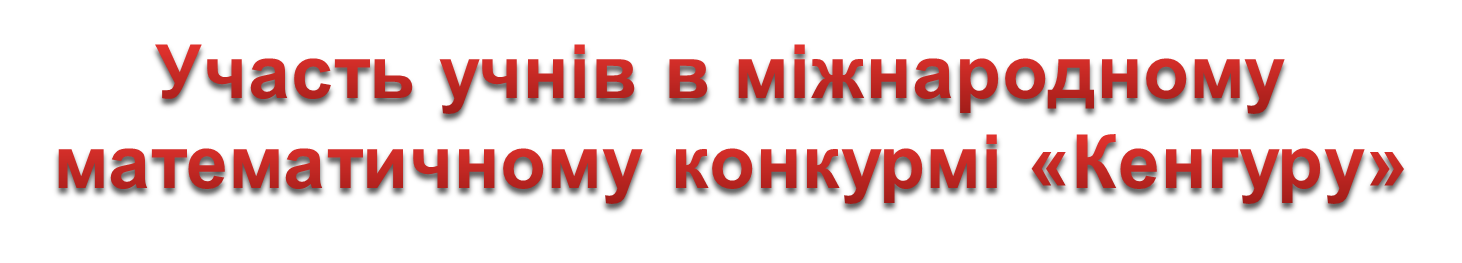 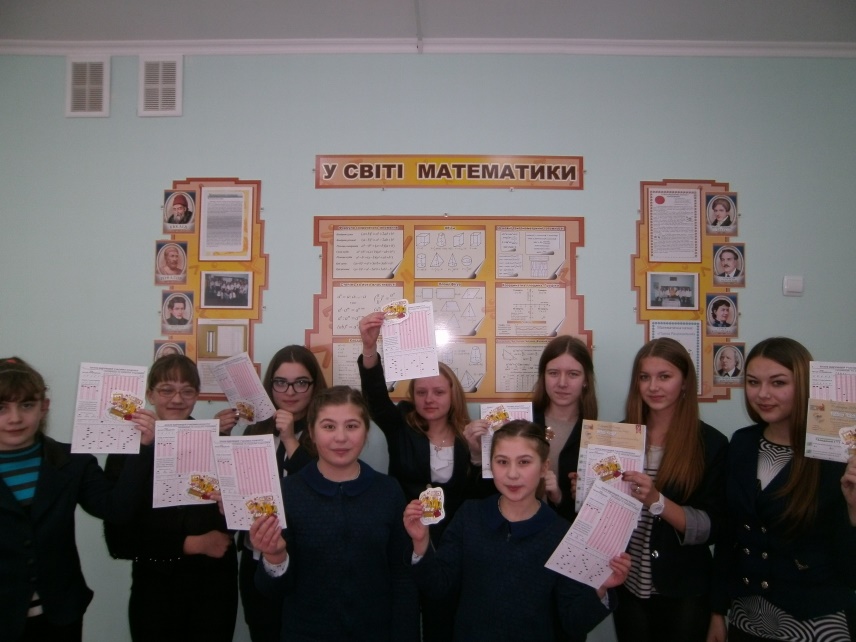 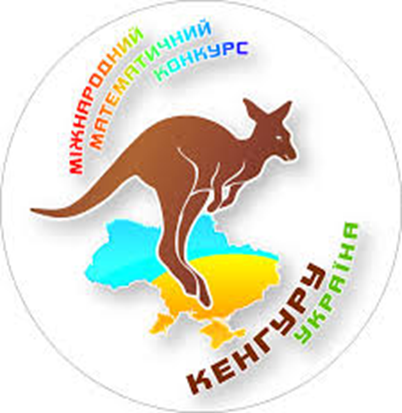 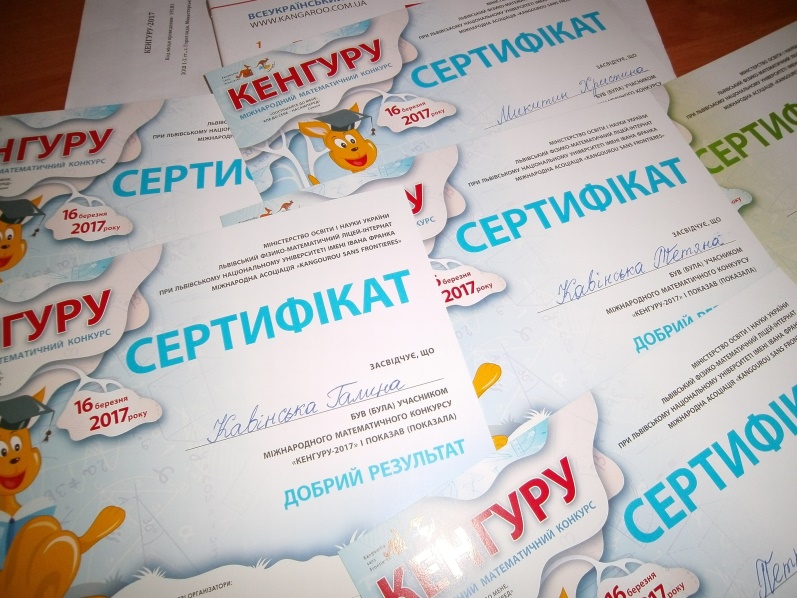 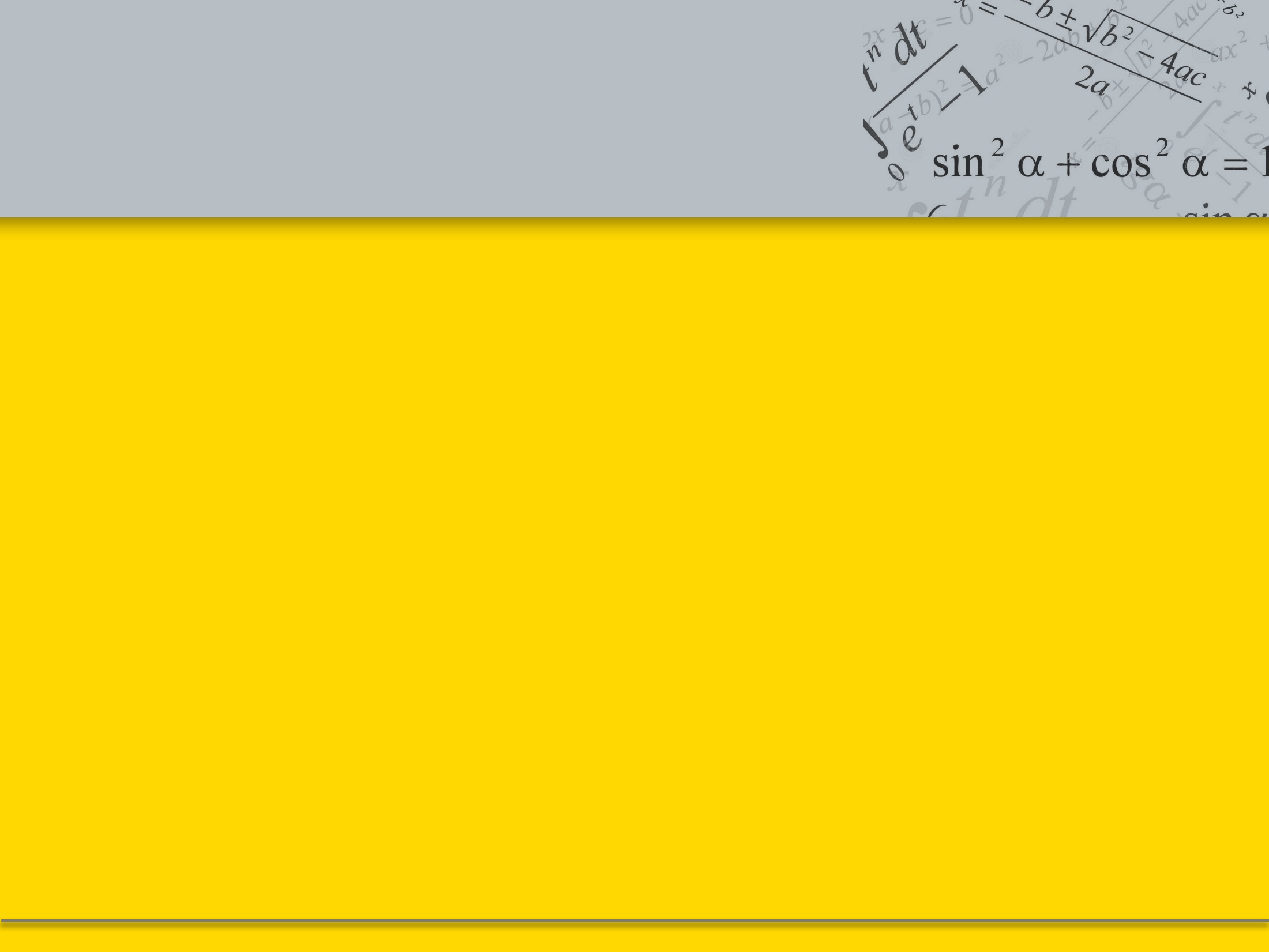 Участь учнів у міжнародній онлайн платформі – VCHY.COM.UA
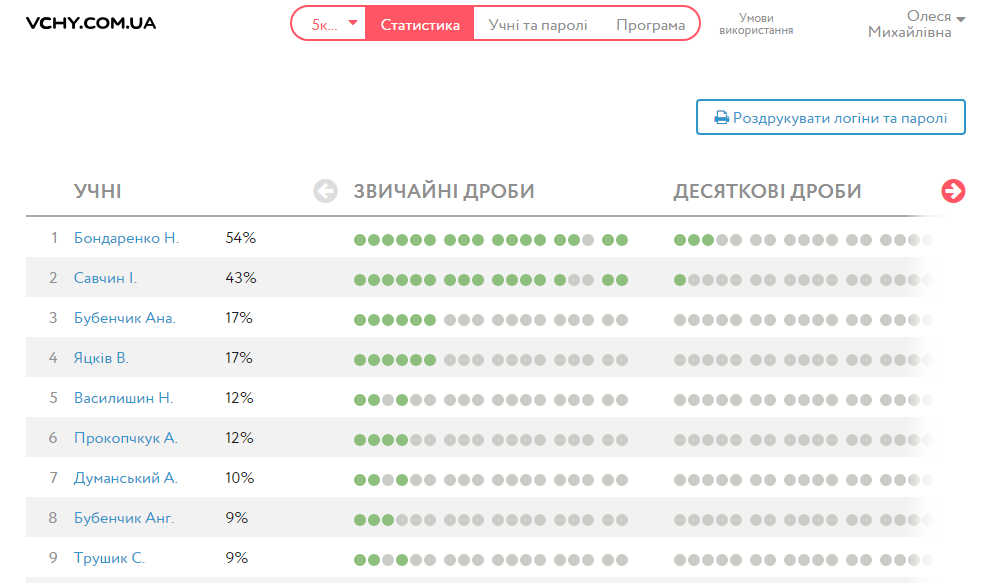 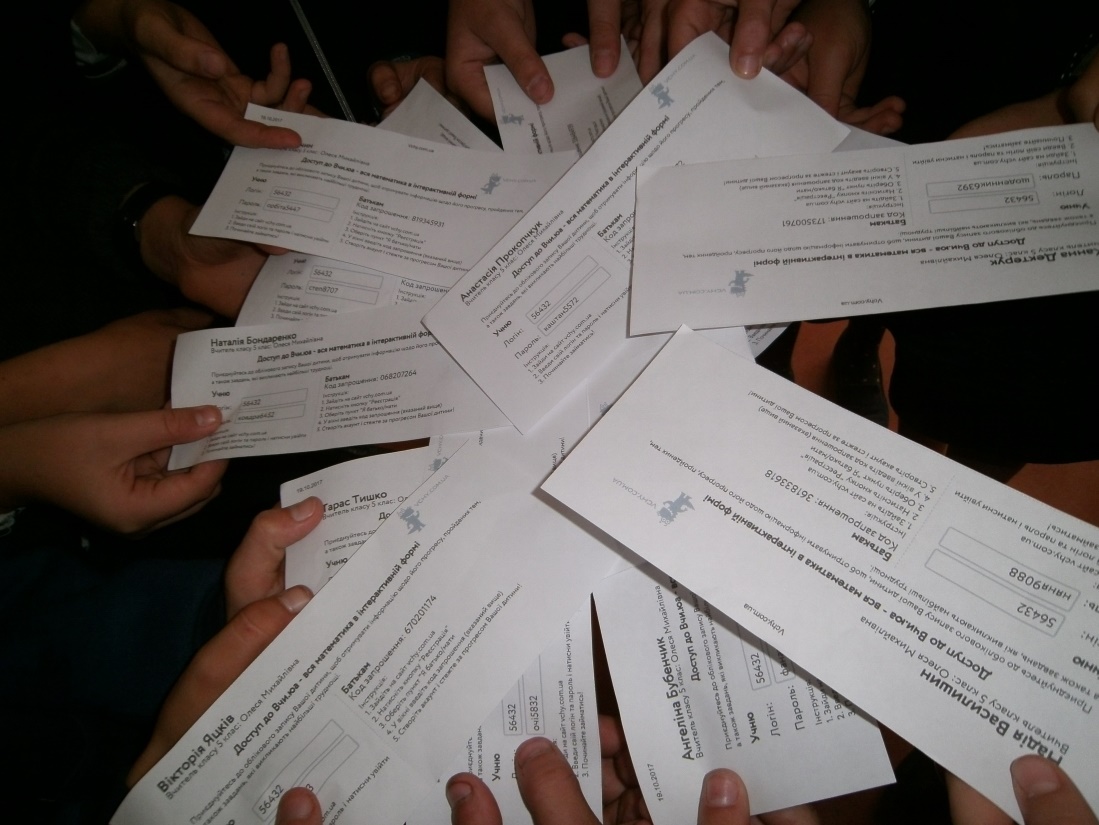 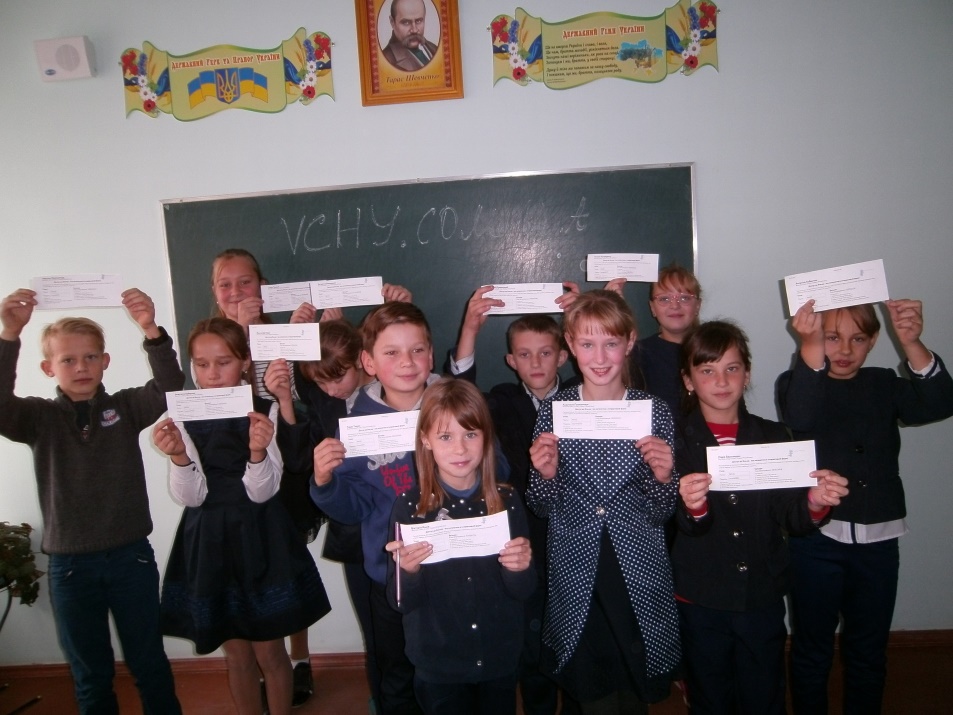 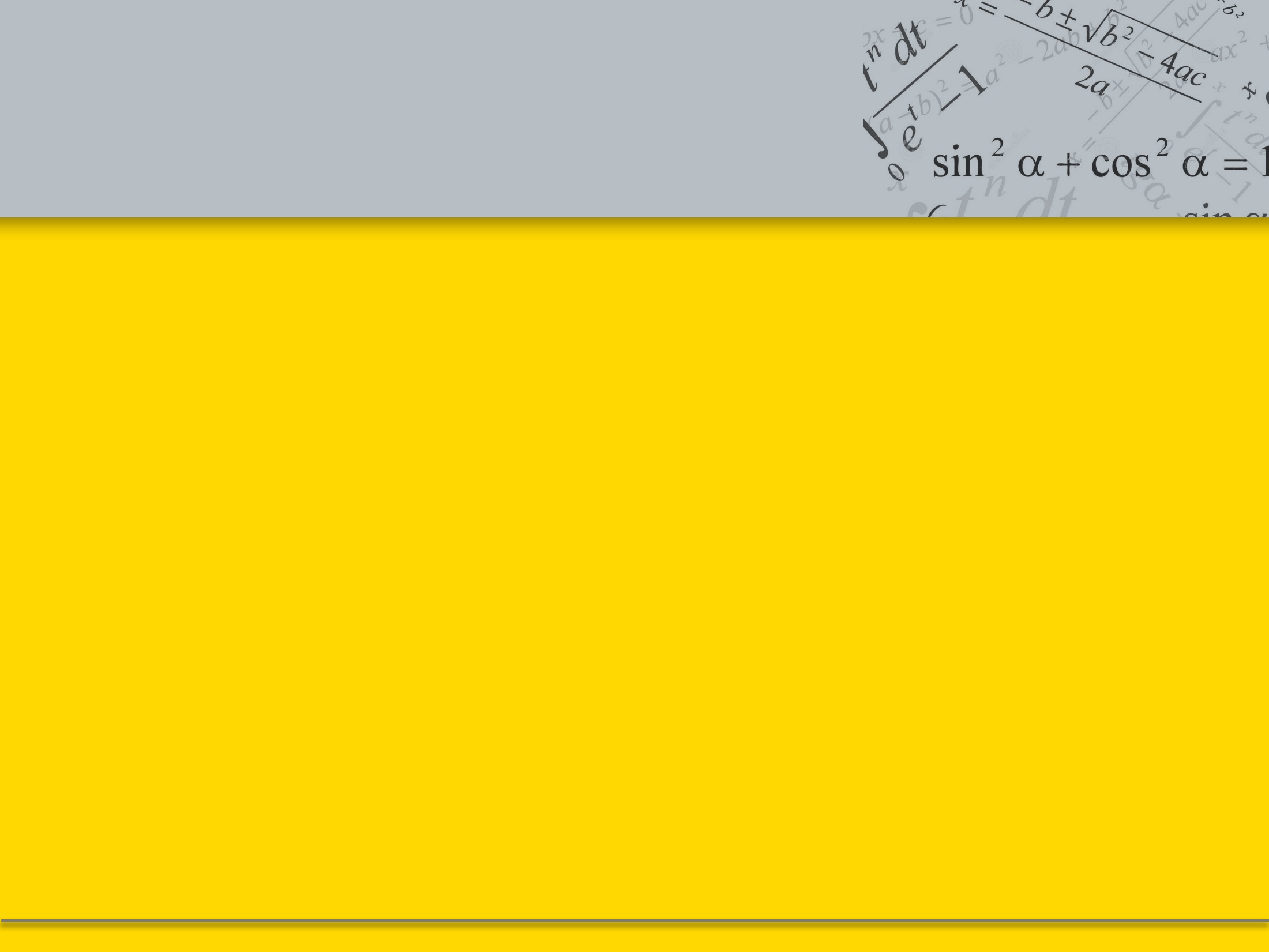 Участь у конкурсі “Вчитель року - 2016”
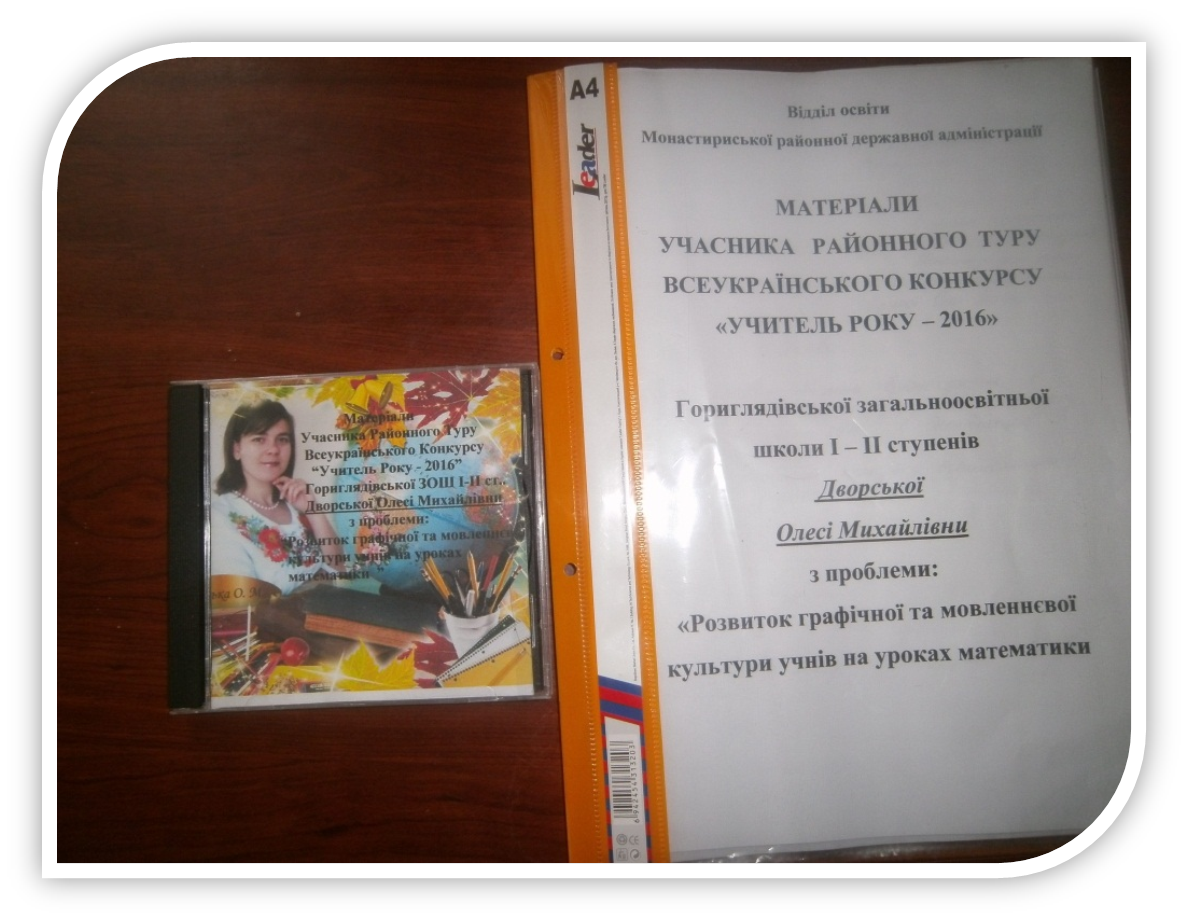 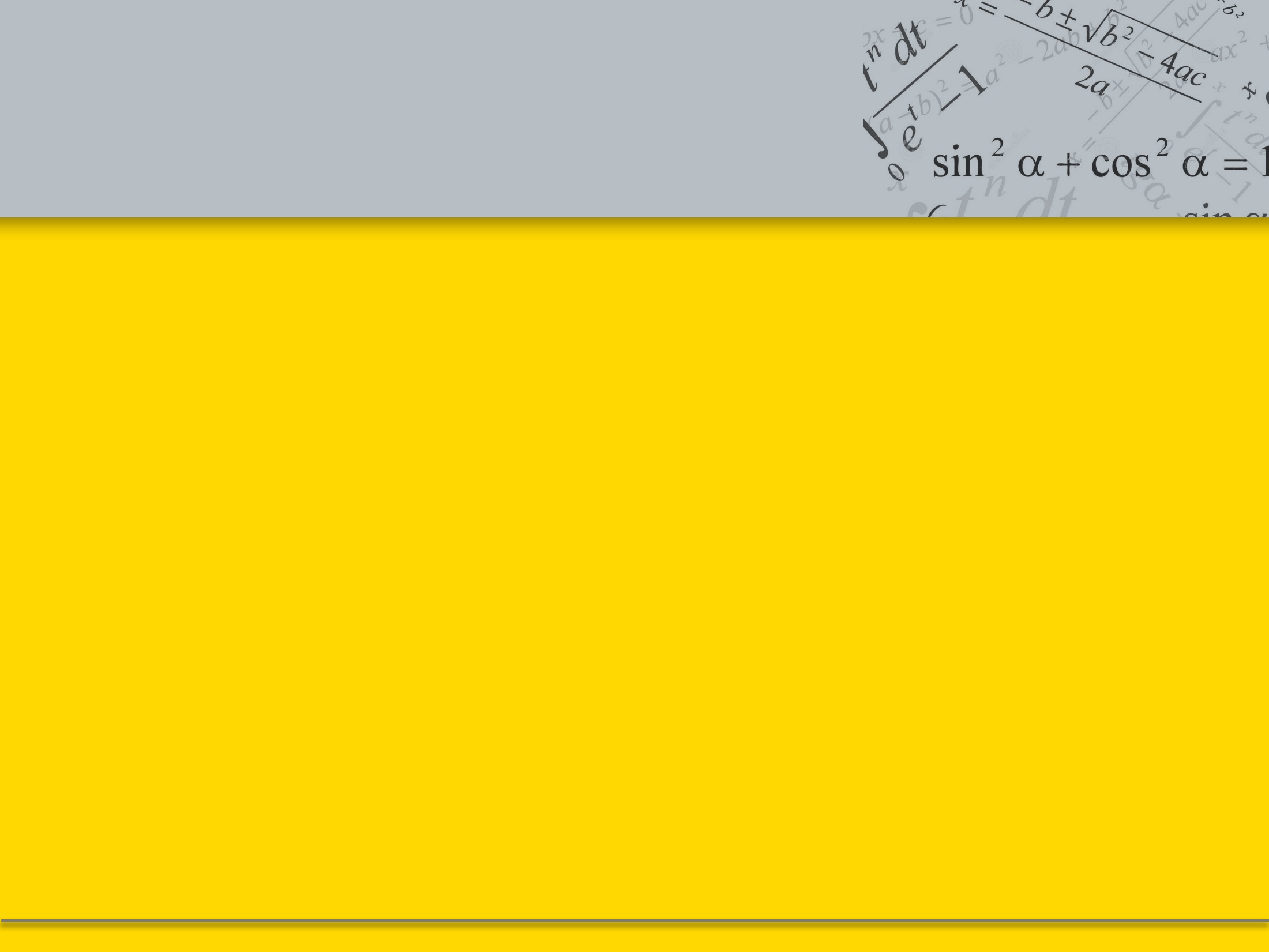 Участь в методоб’єднанняхшколи та району
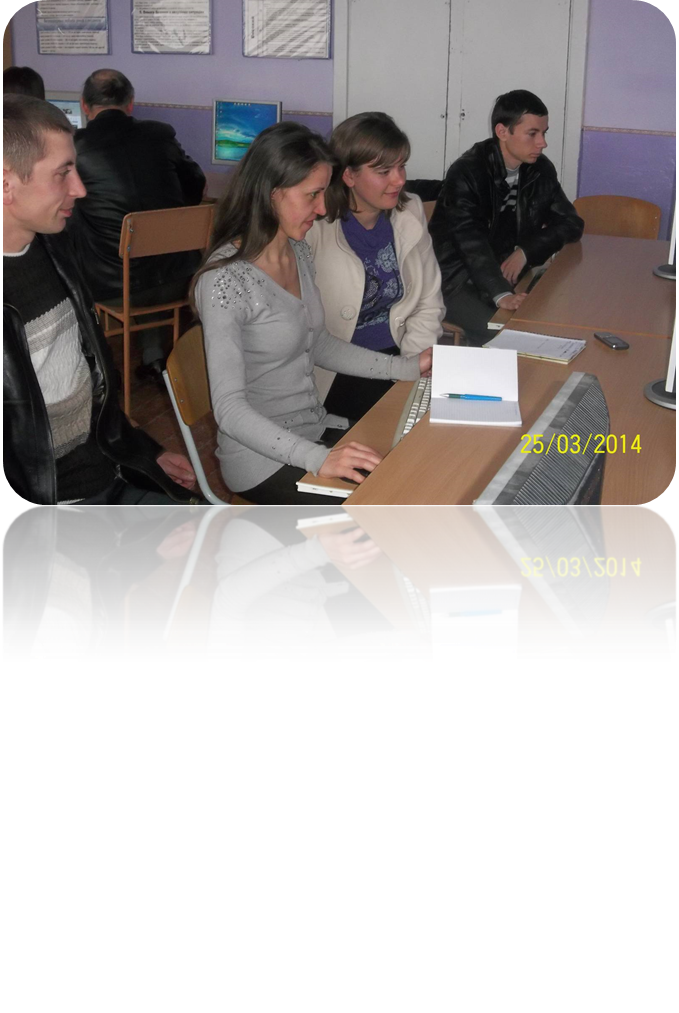 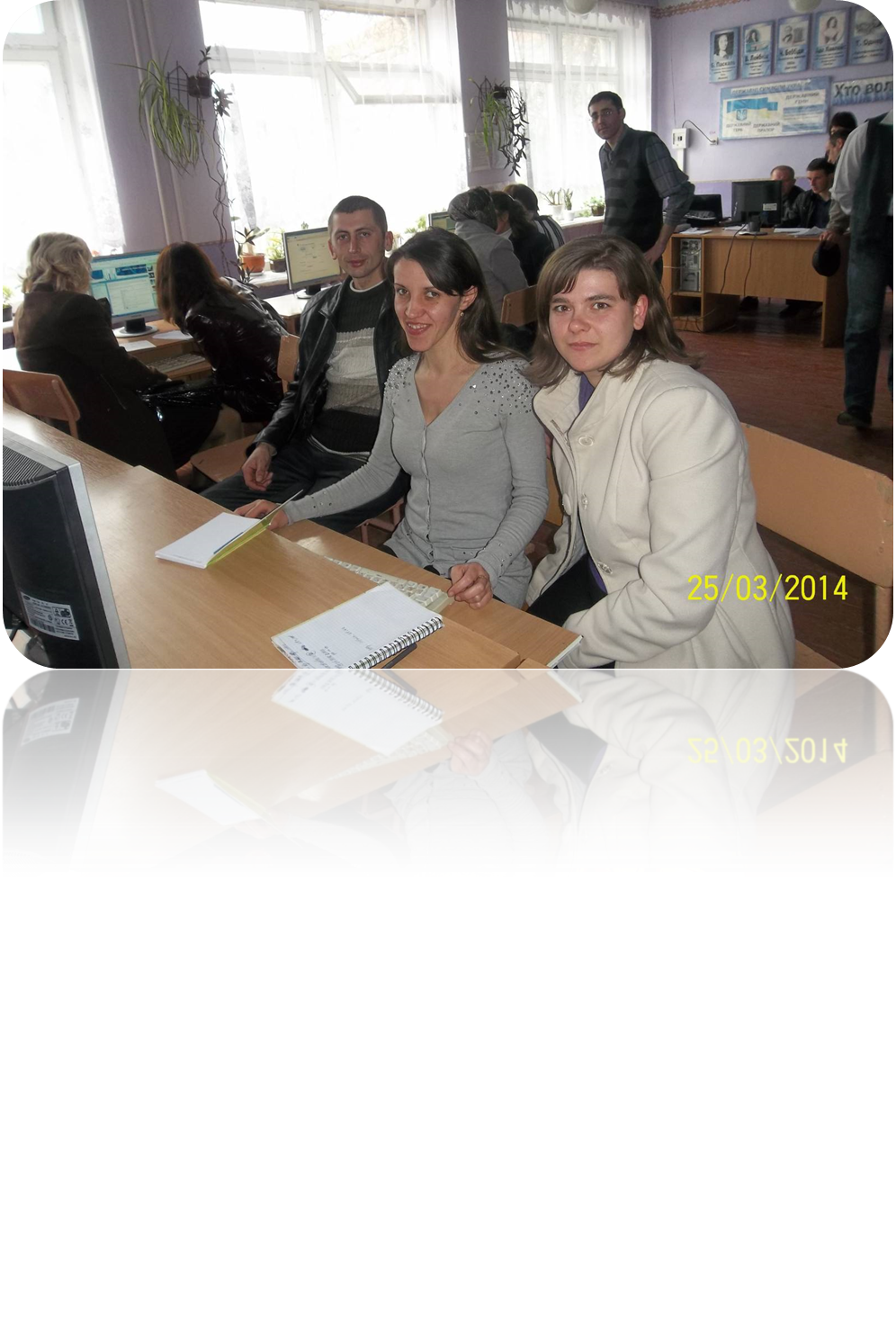 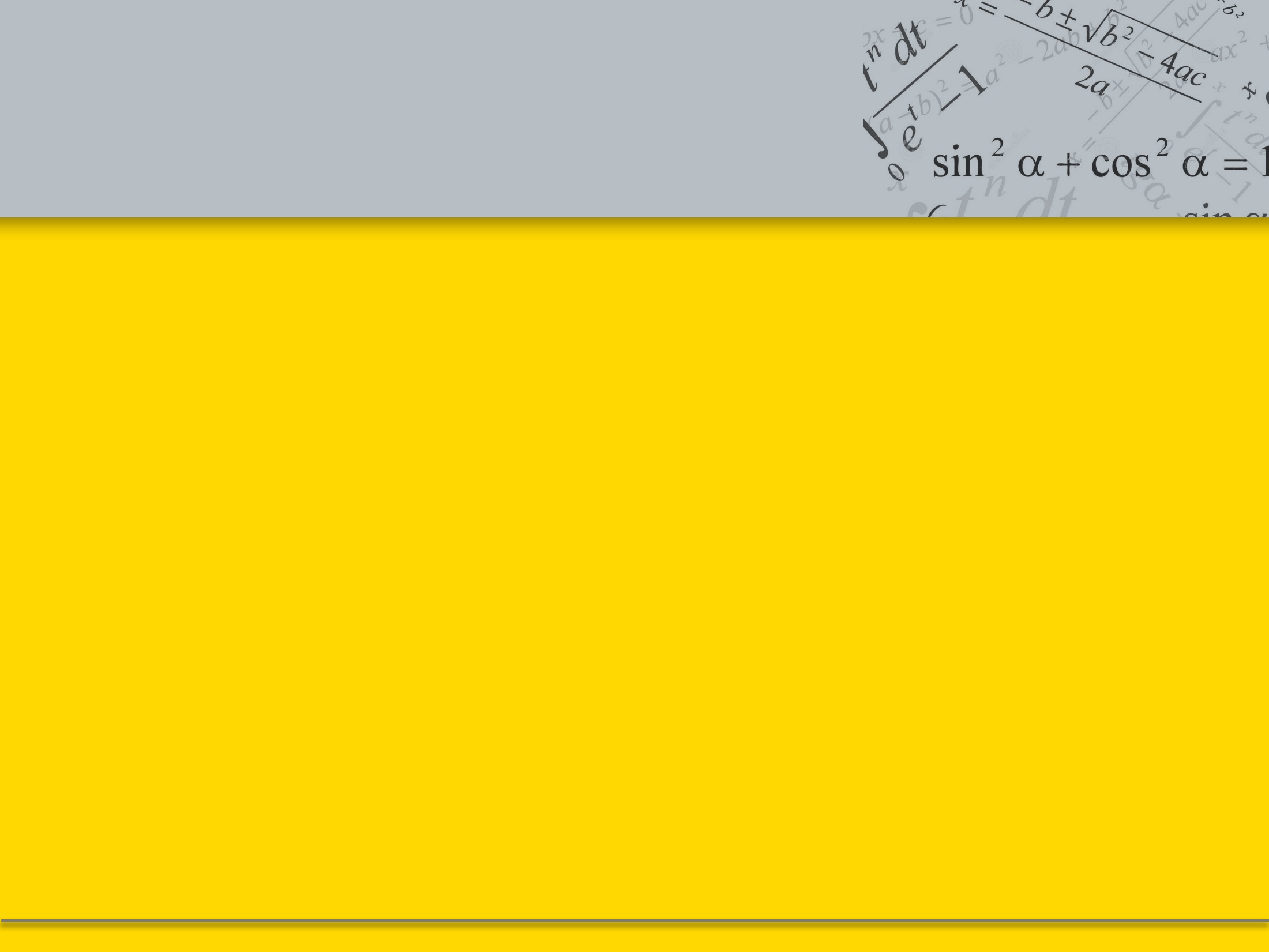 Виступ на  методоб’єднанні
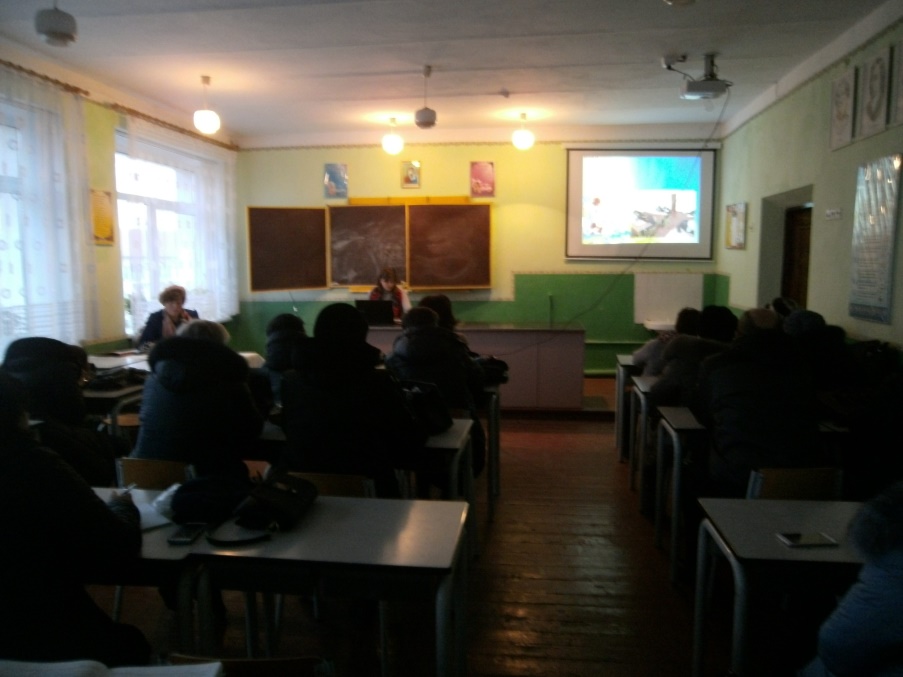 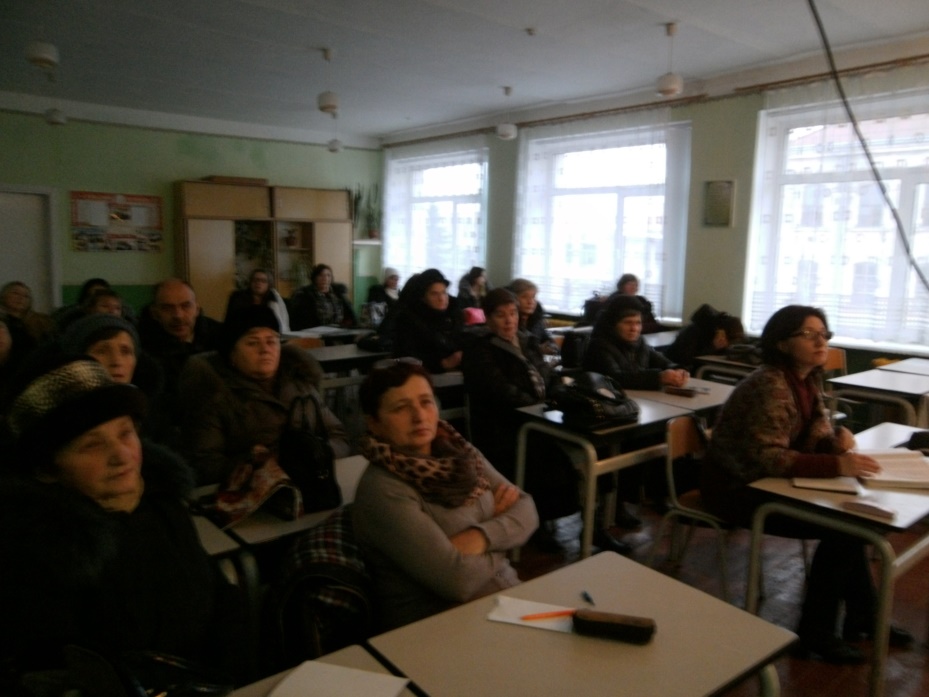 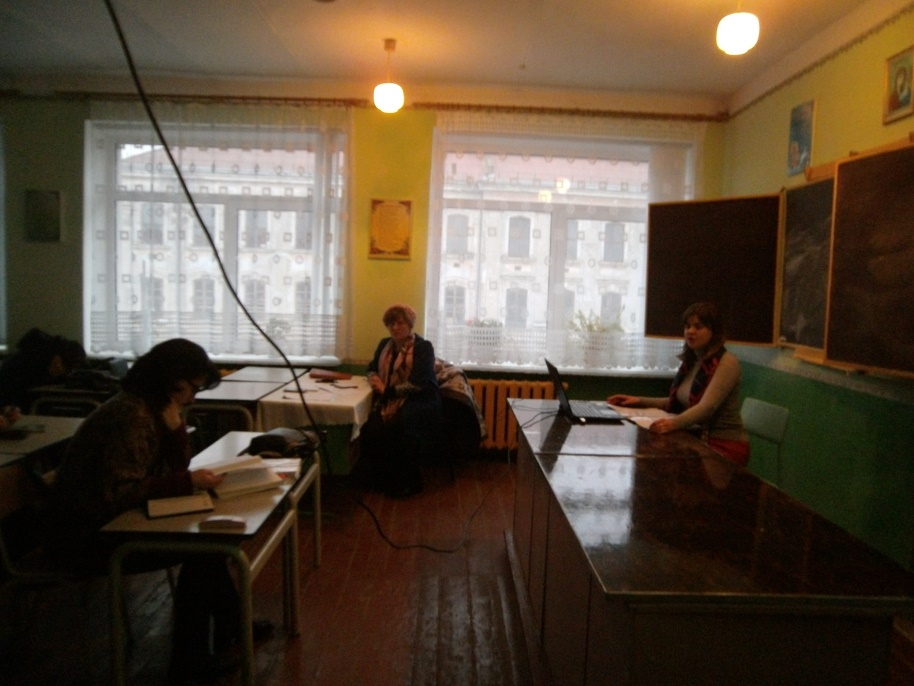 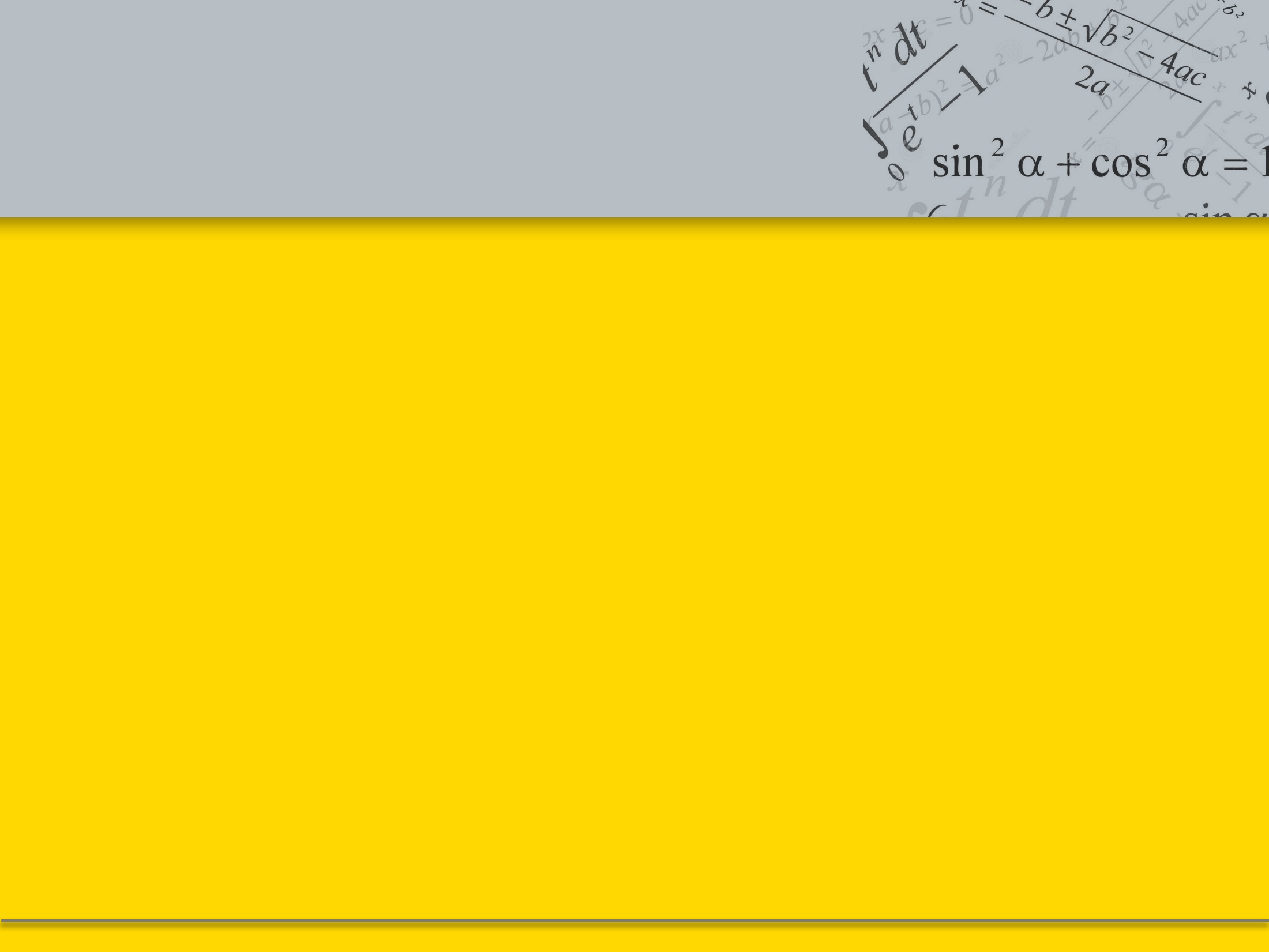 Інтегрований урок з математики та інформатики в 5 класі по темі:“Множення натуральних чисел”
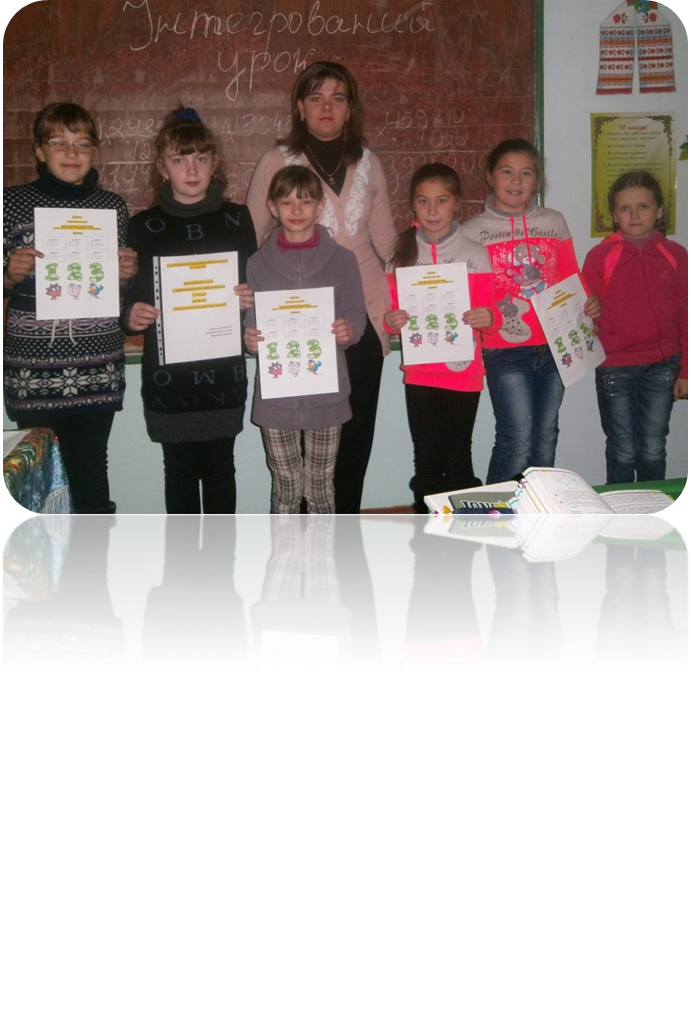 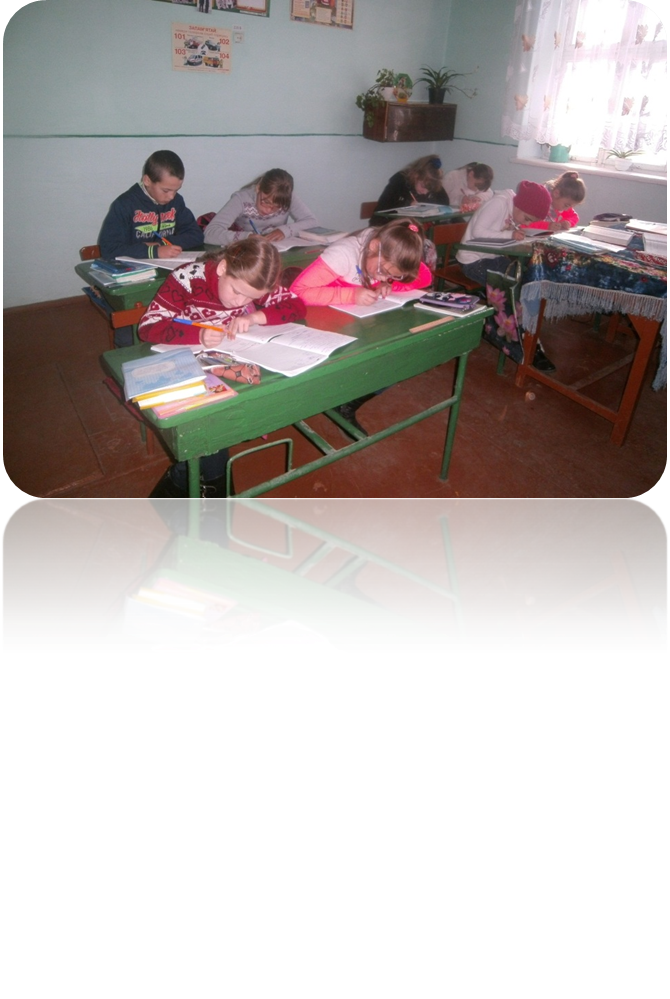 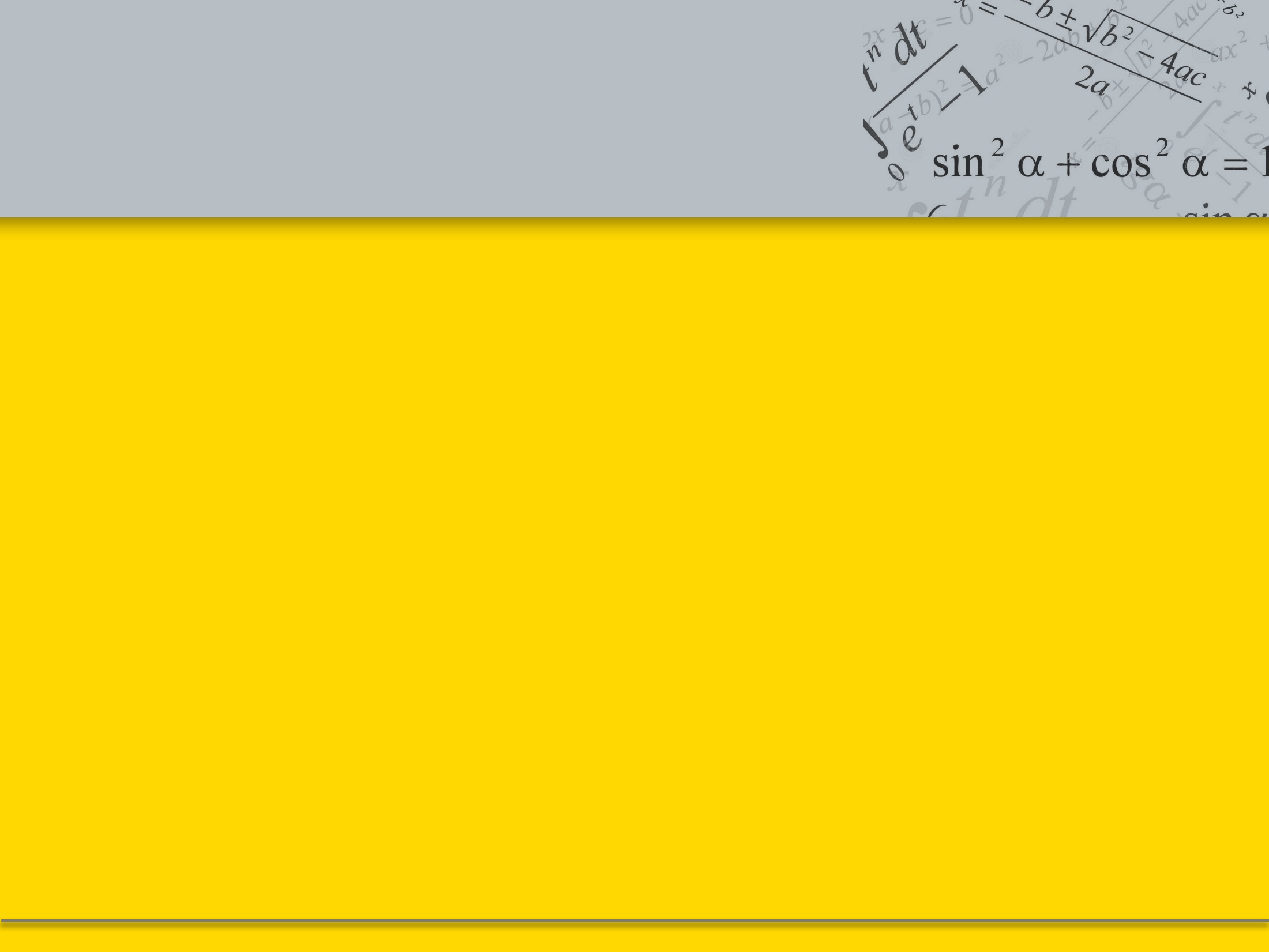 Інтегрований урок 
з математики 
та української літератури
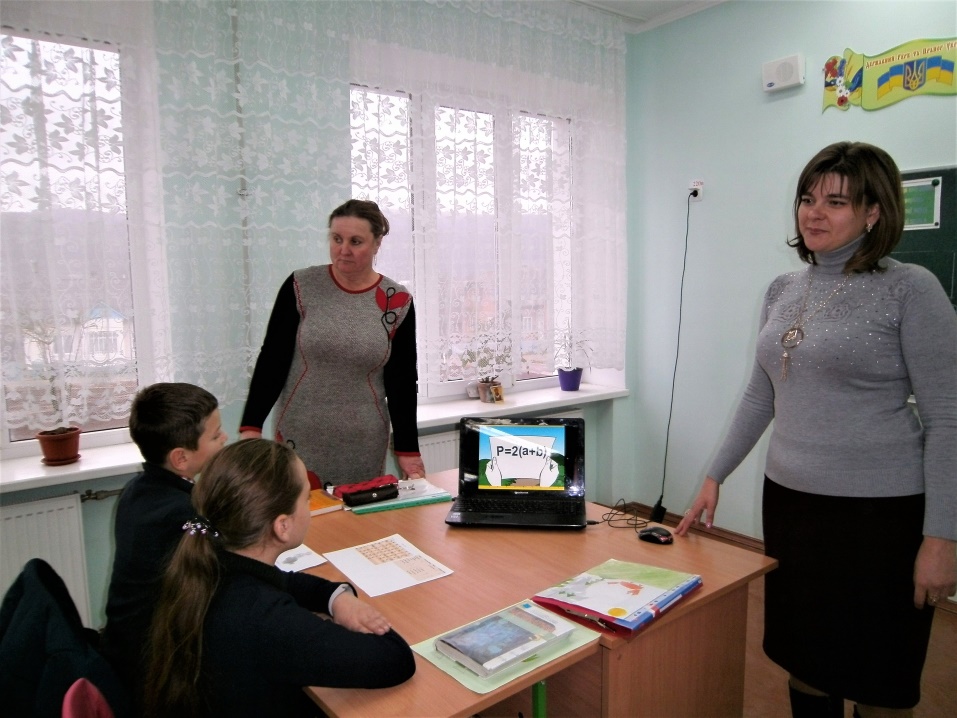 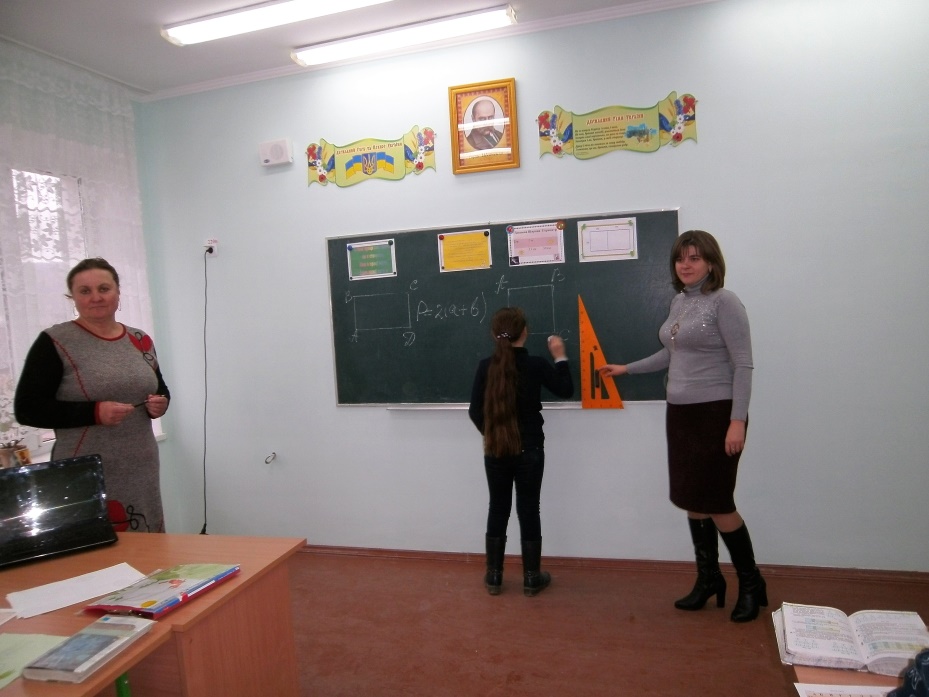 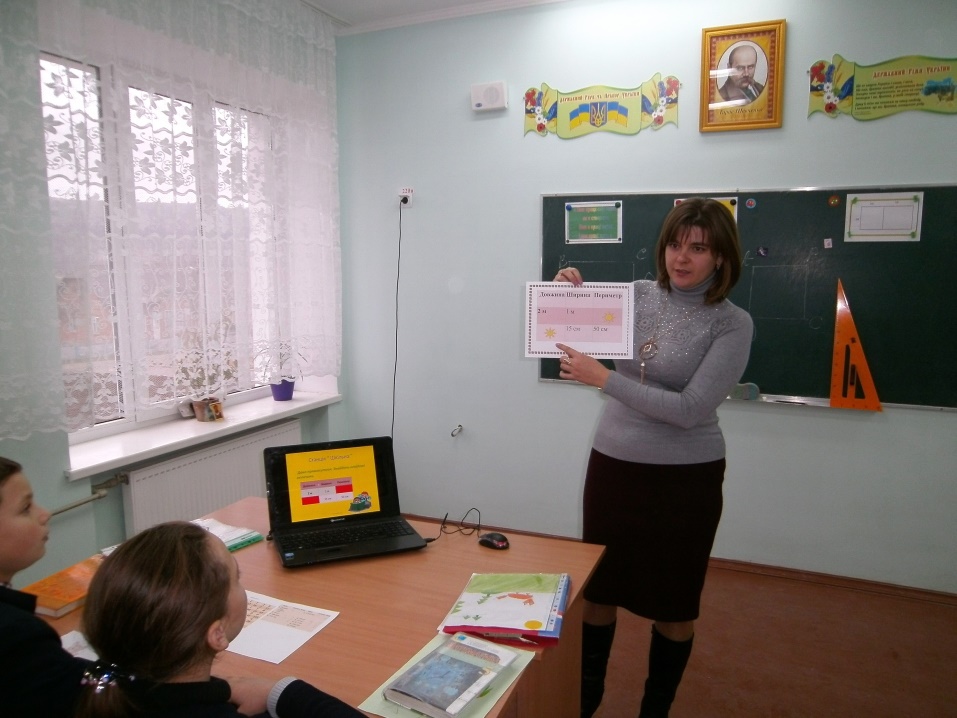 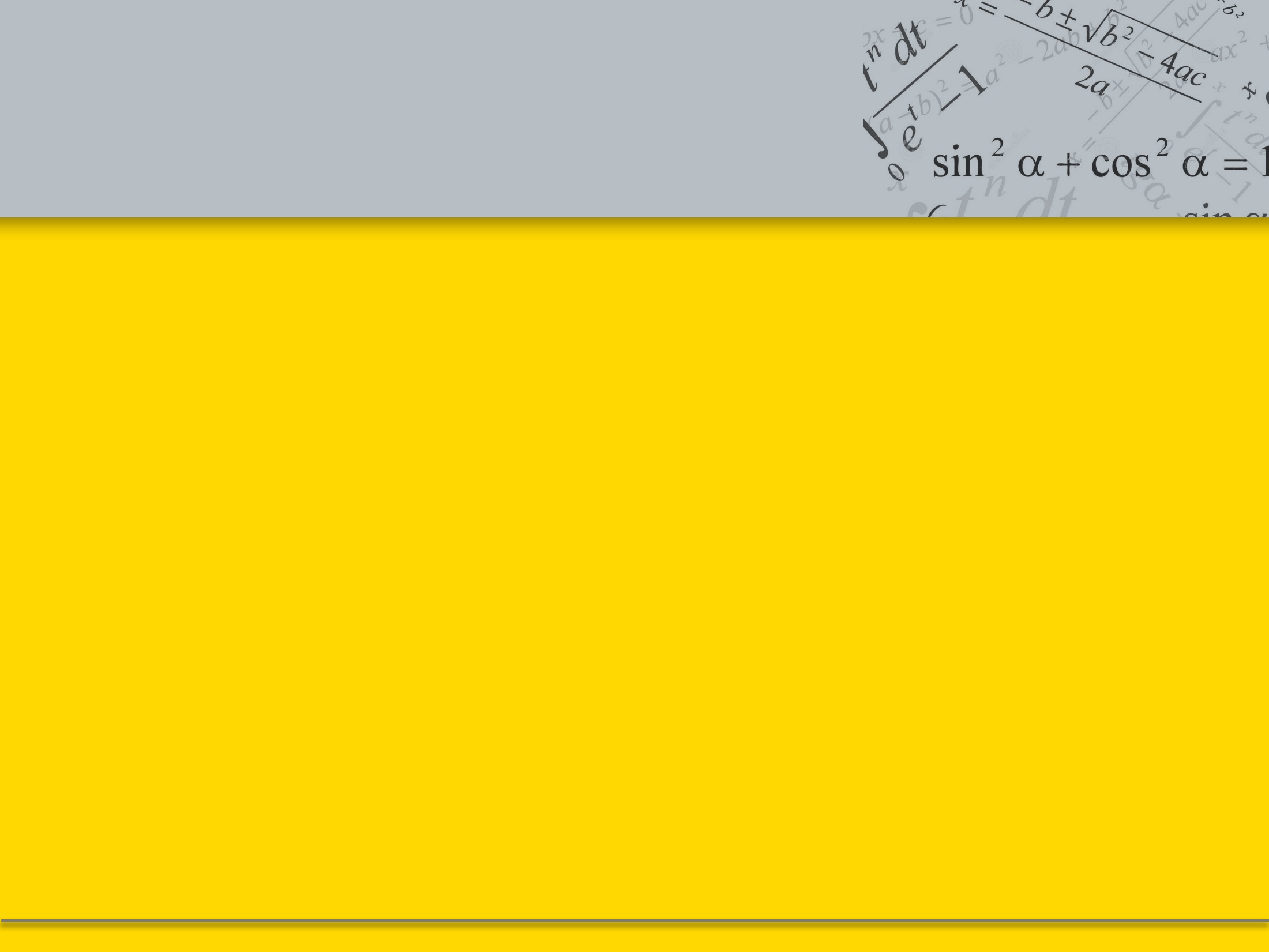 Відкритий урок алгебри 
у 9 класі
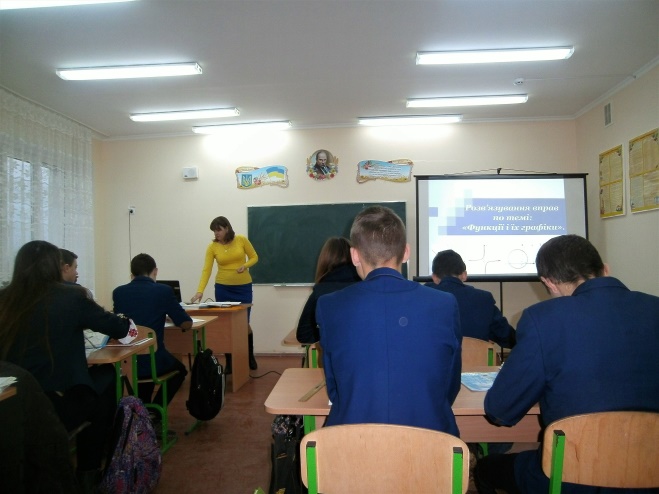 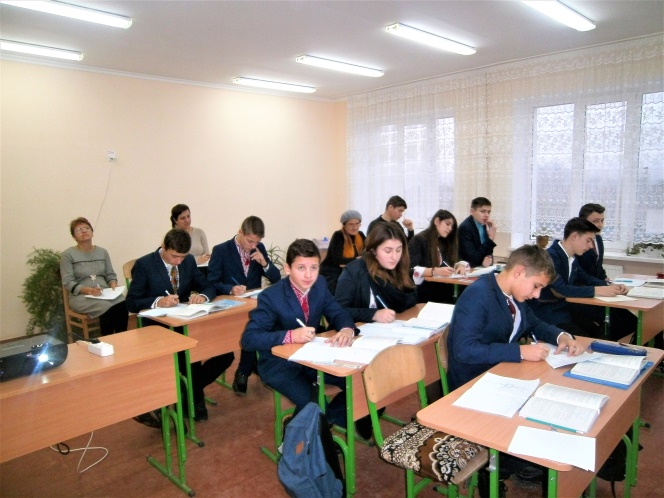 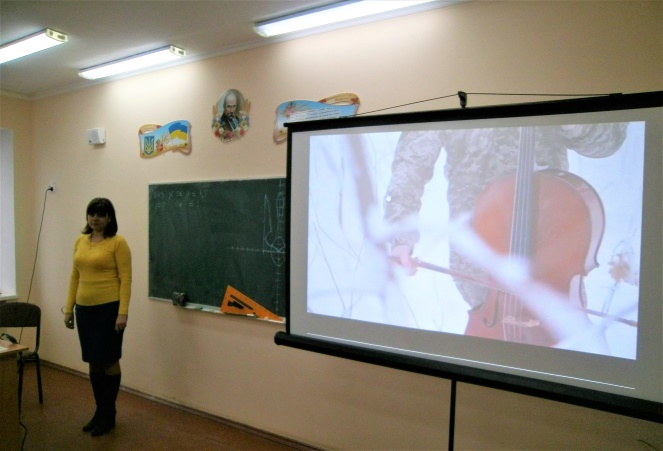 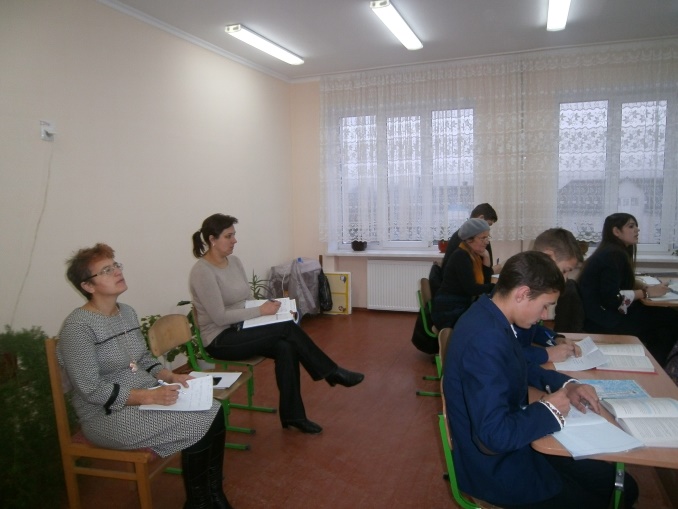 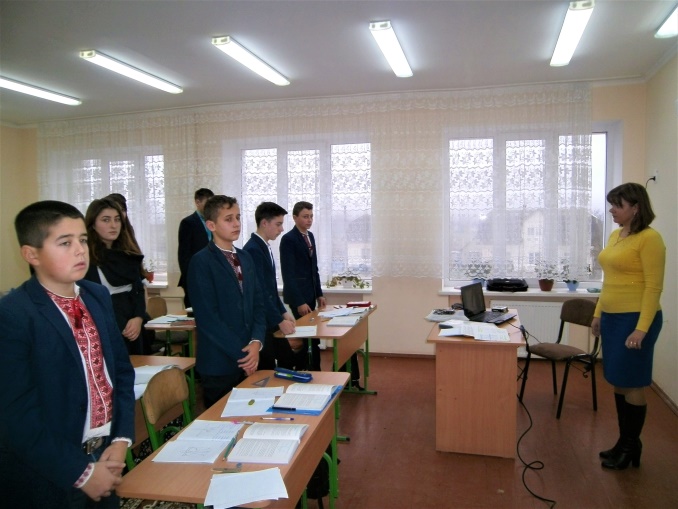 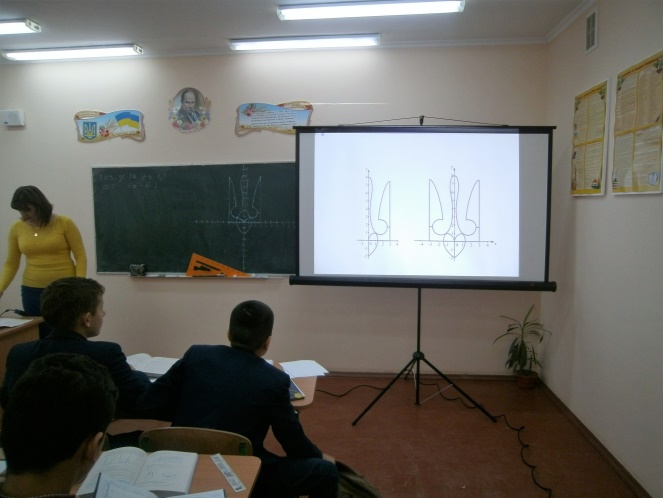 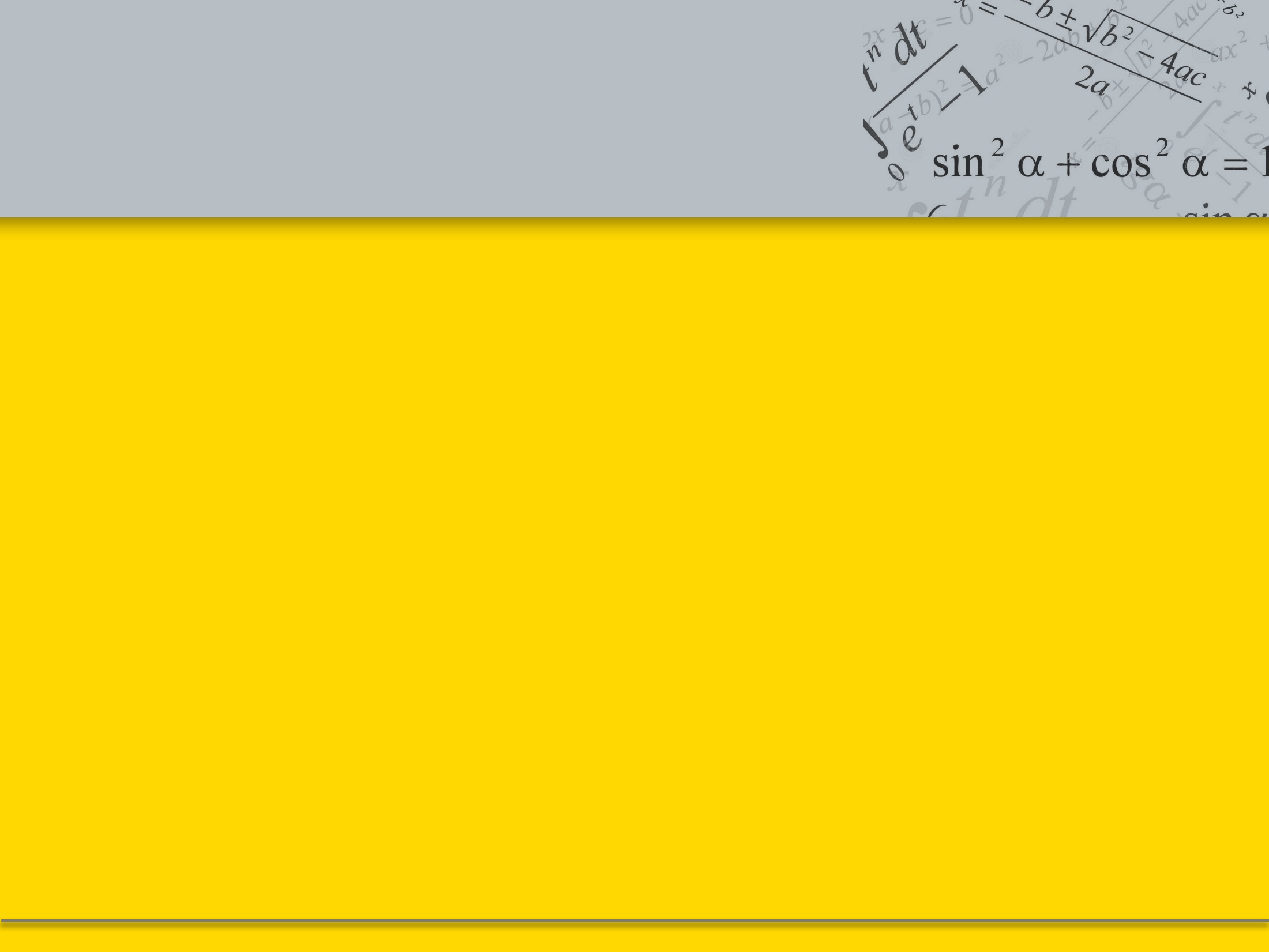 Розділ 3
Позаурочна діяльність вчителя
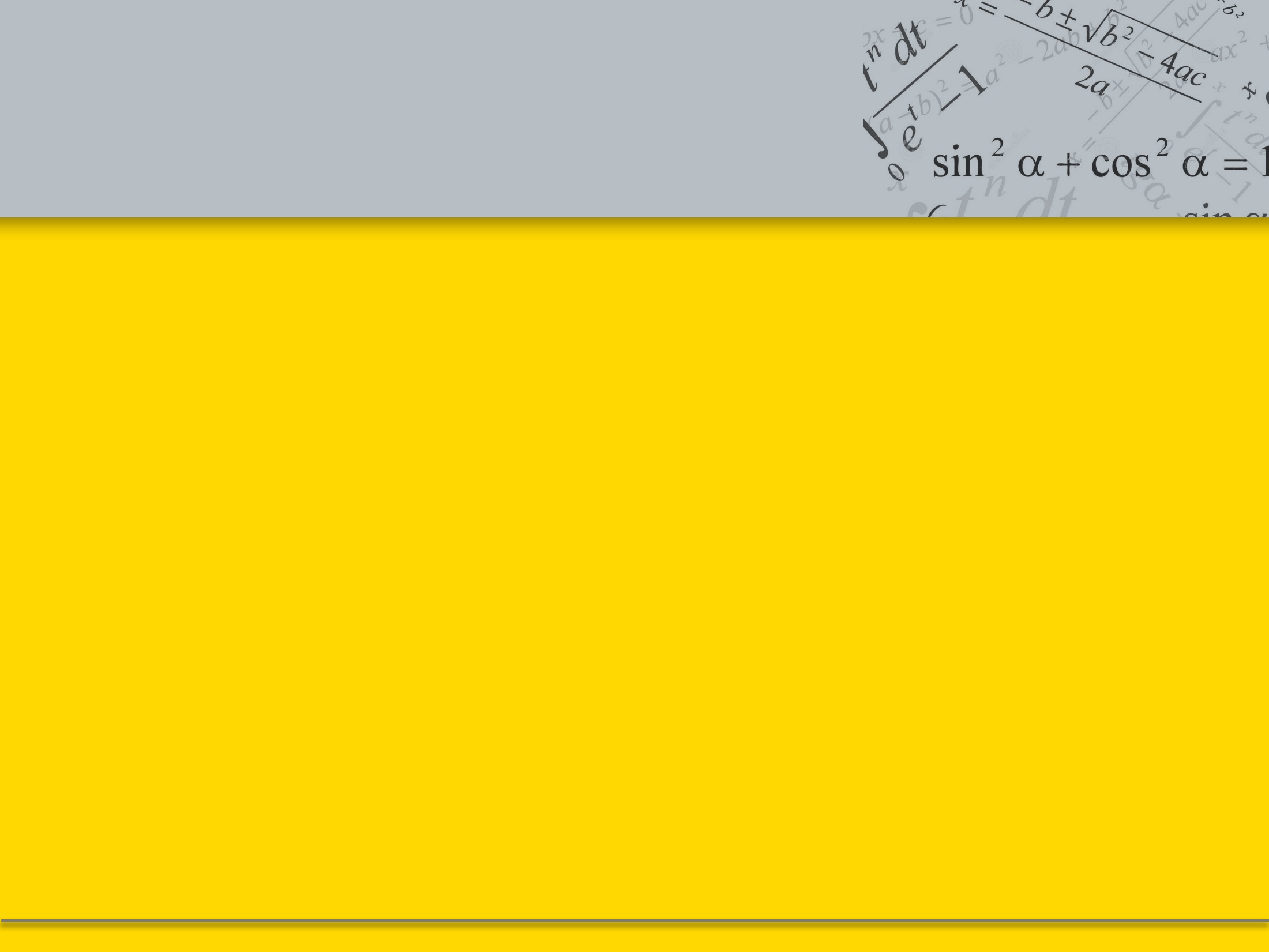 Тиждень математики в школі
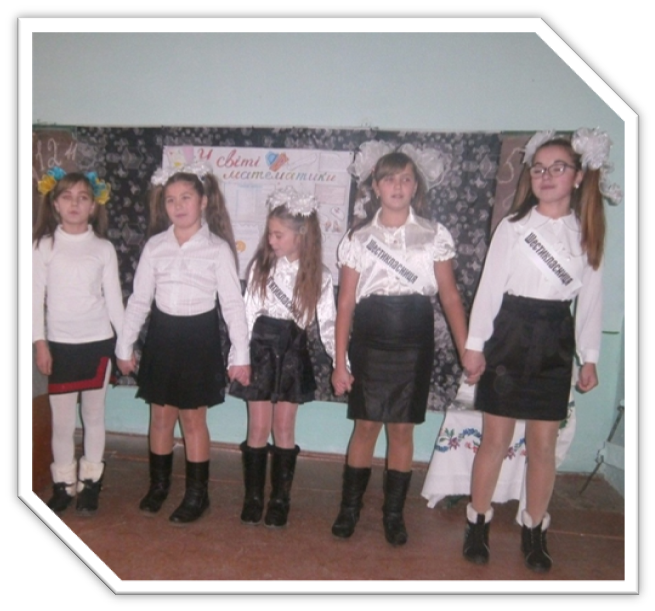 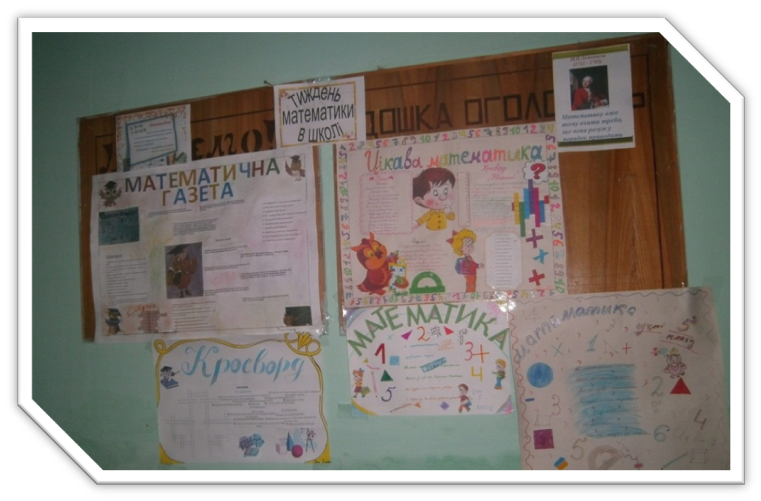 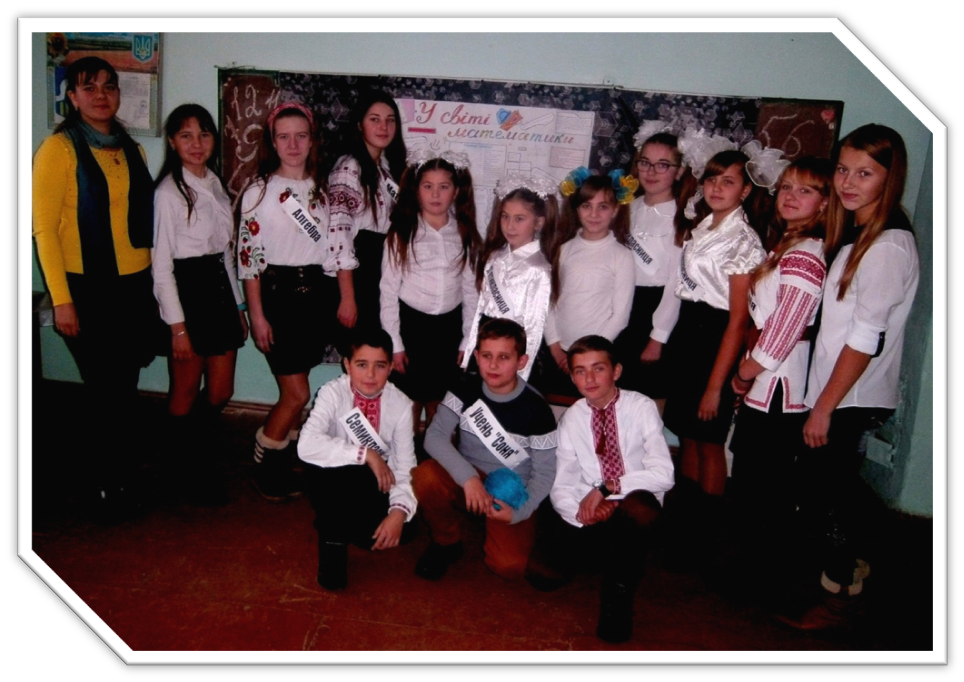 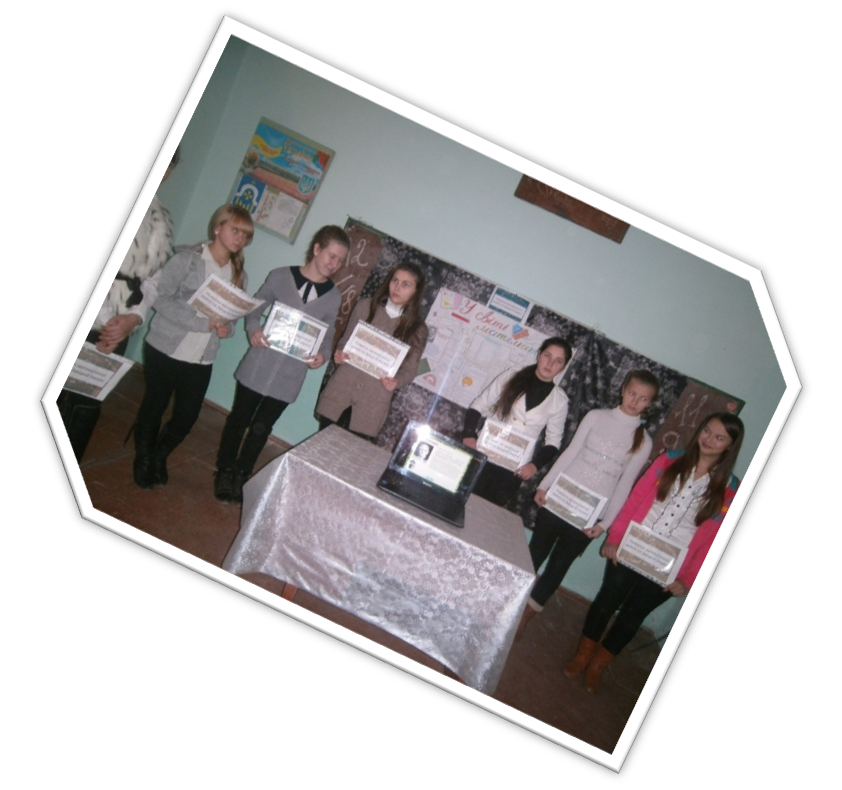 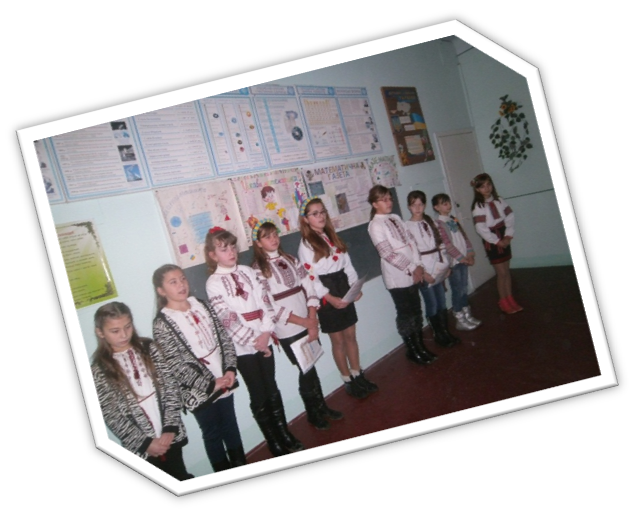 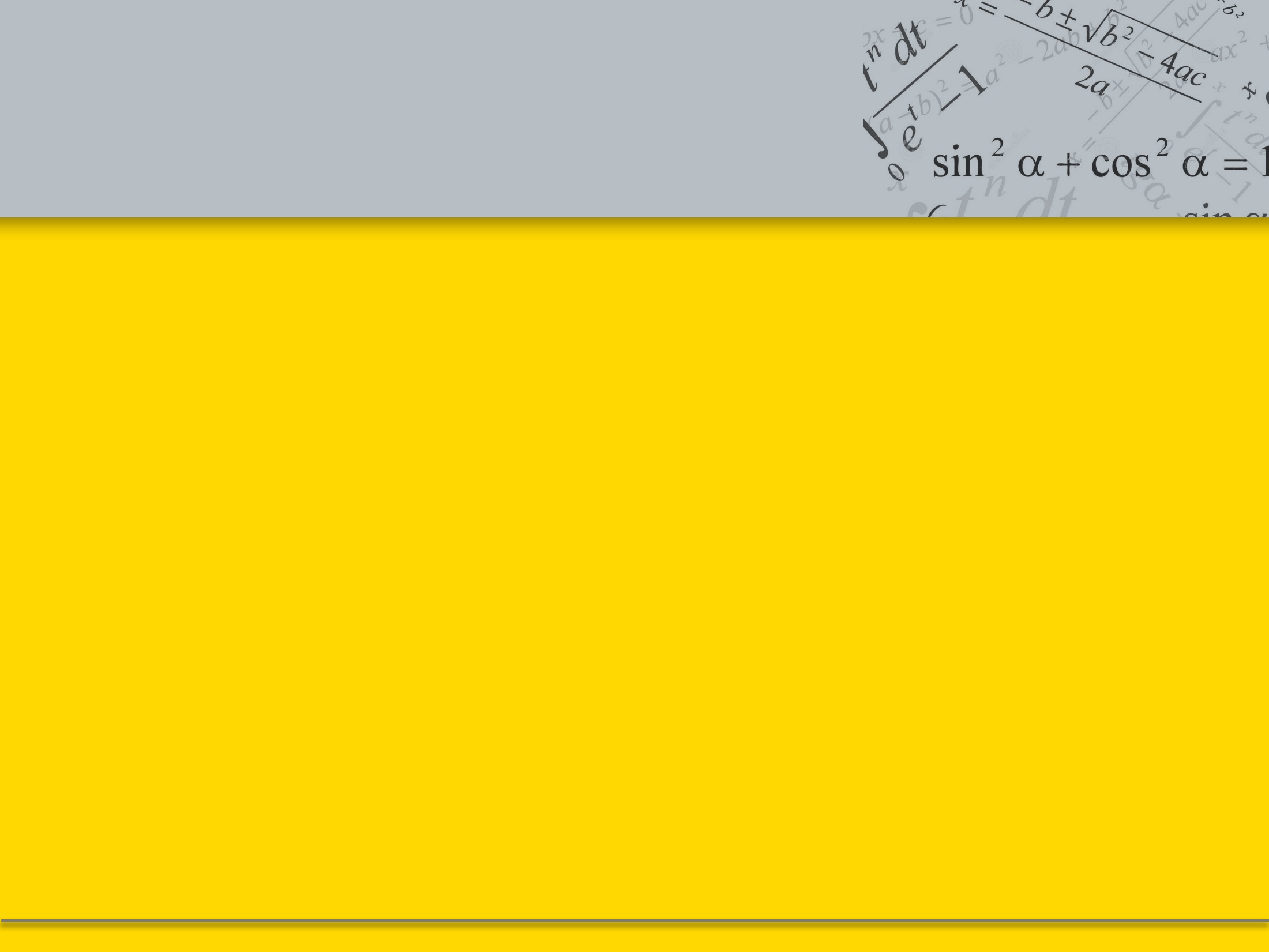 День Безпечного Інтернету в школі
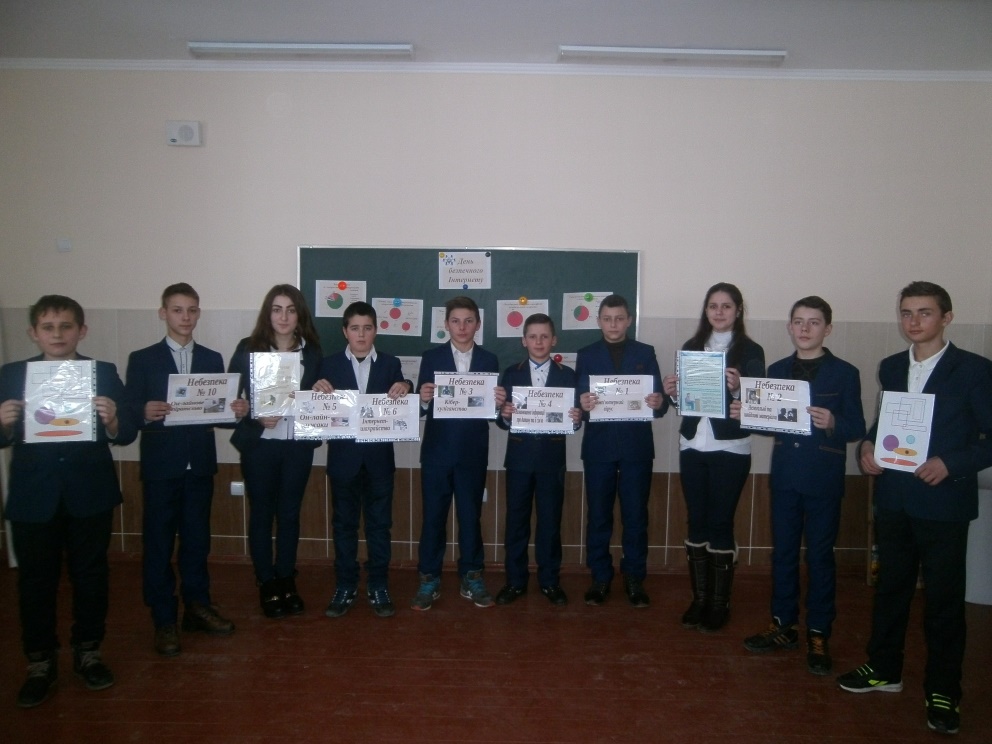 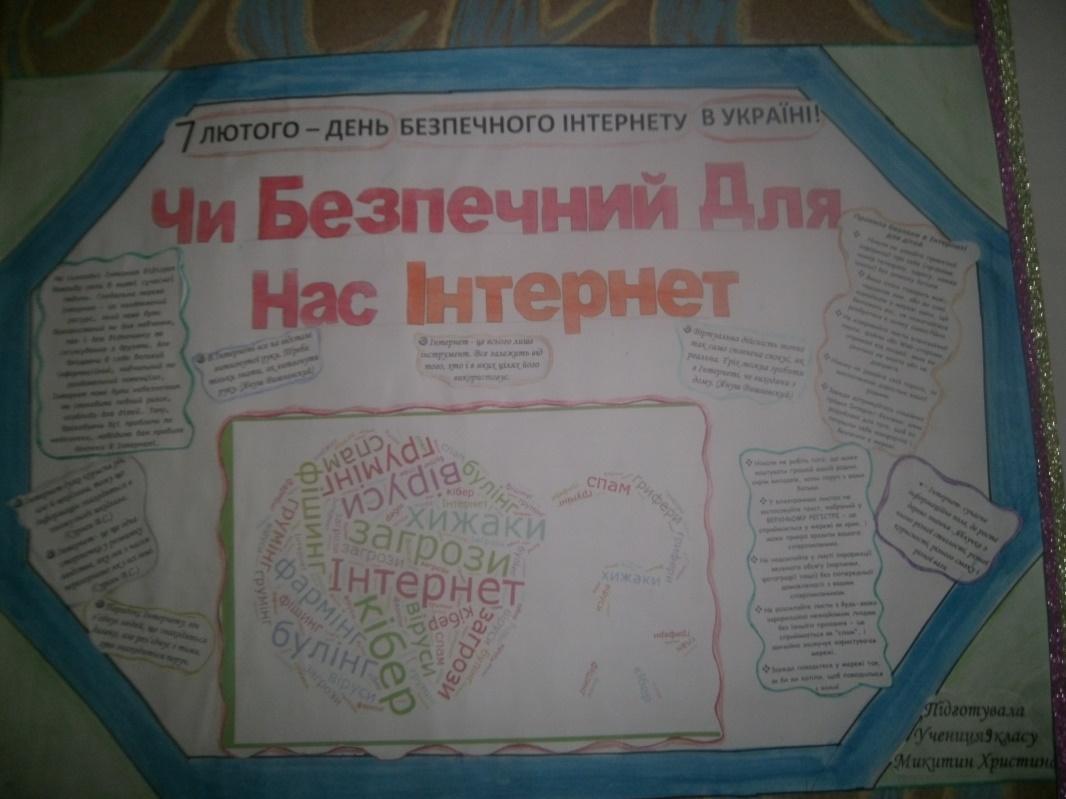 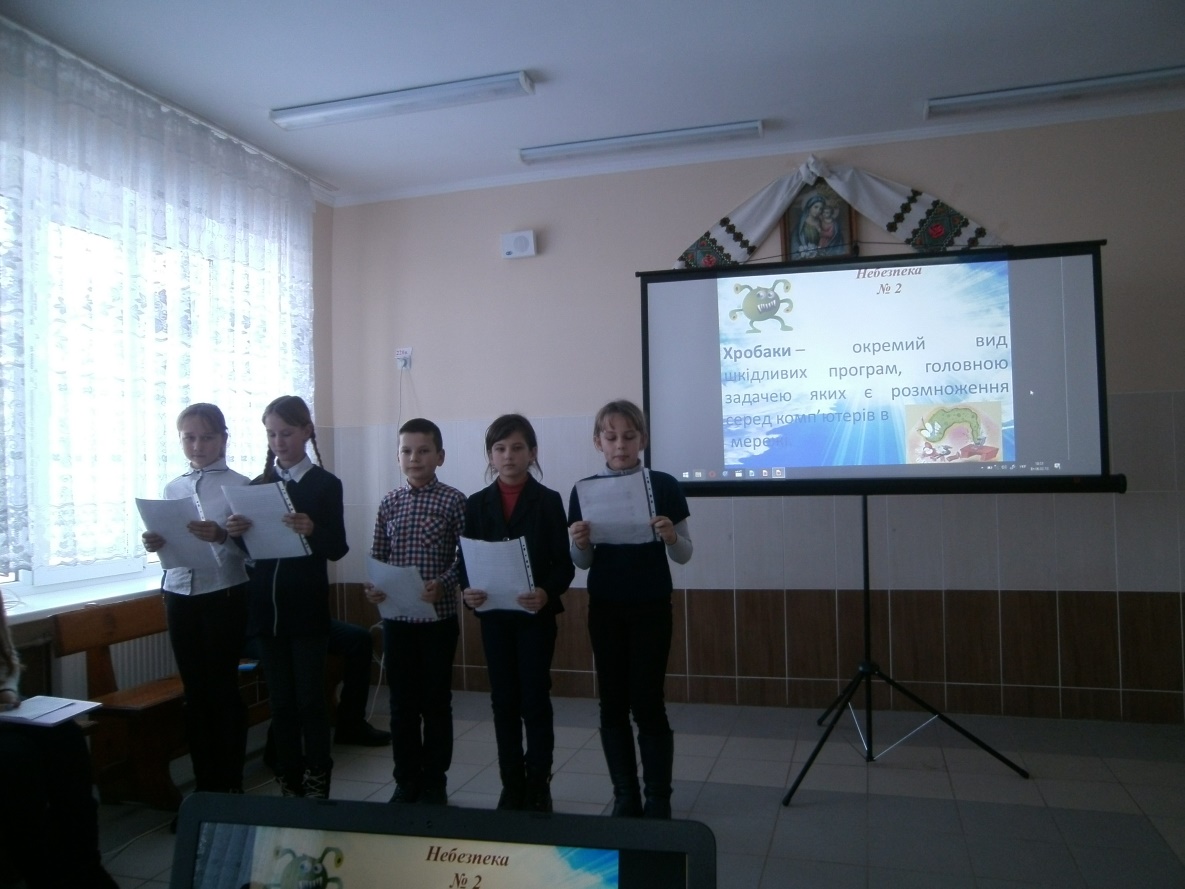 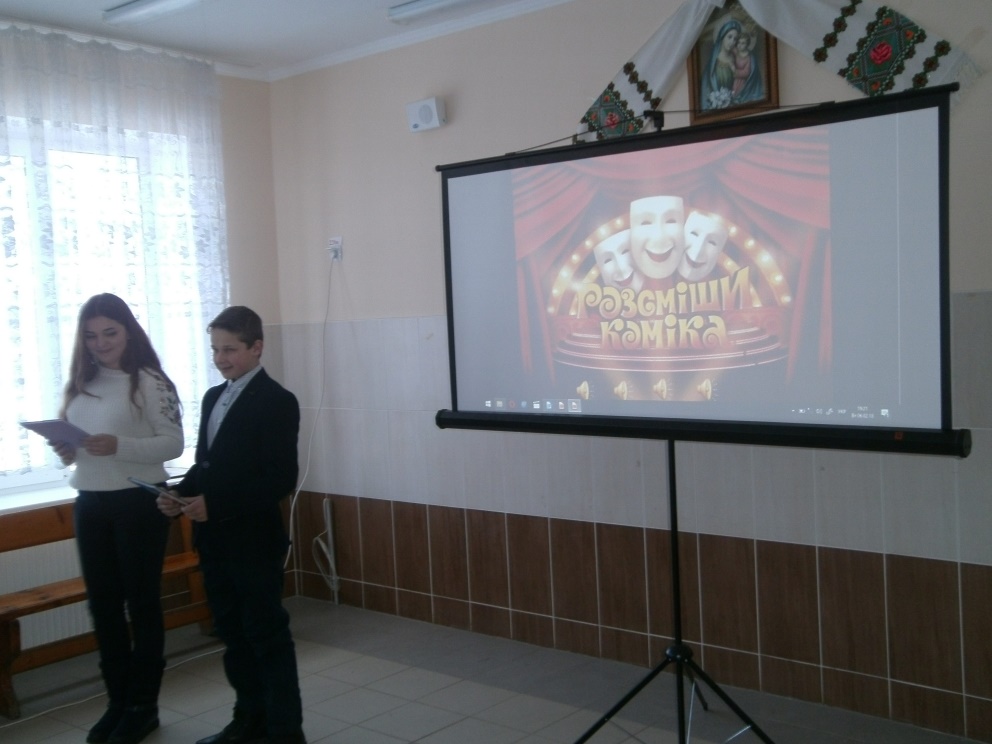 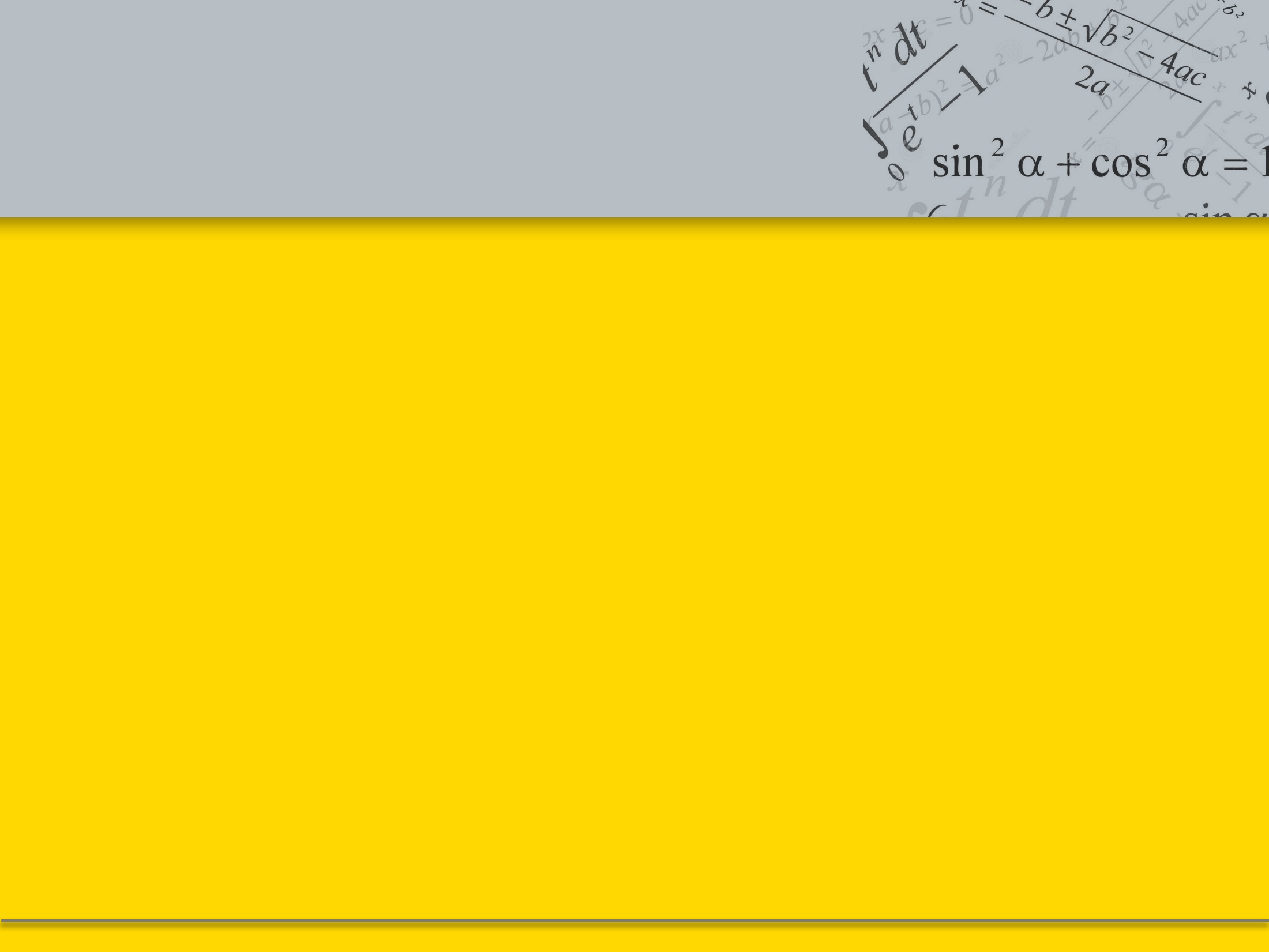 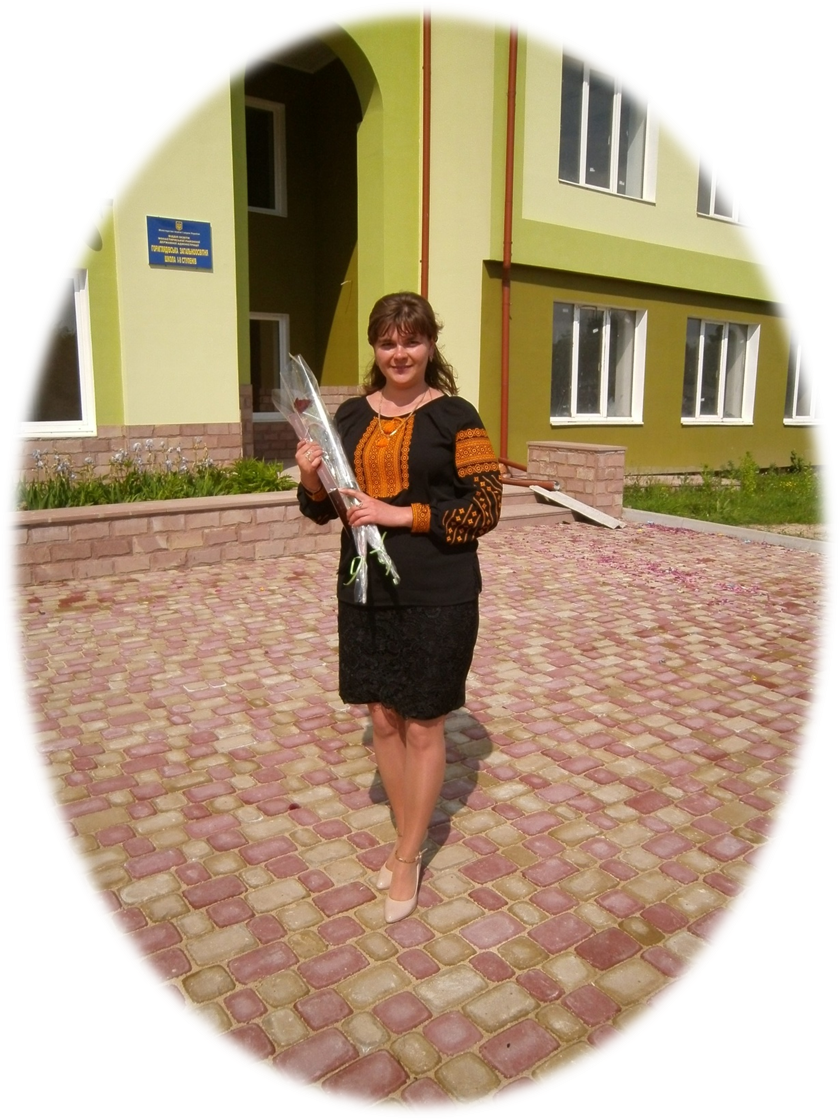 Дякую за увагу!